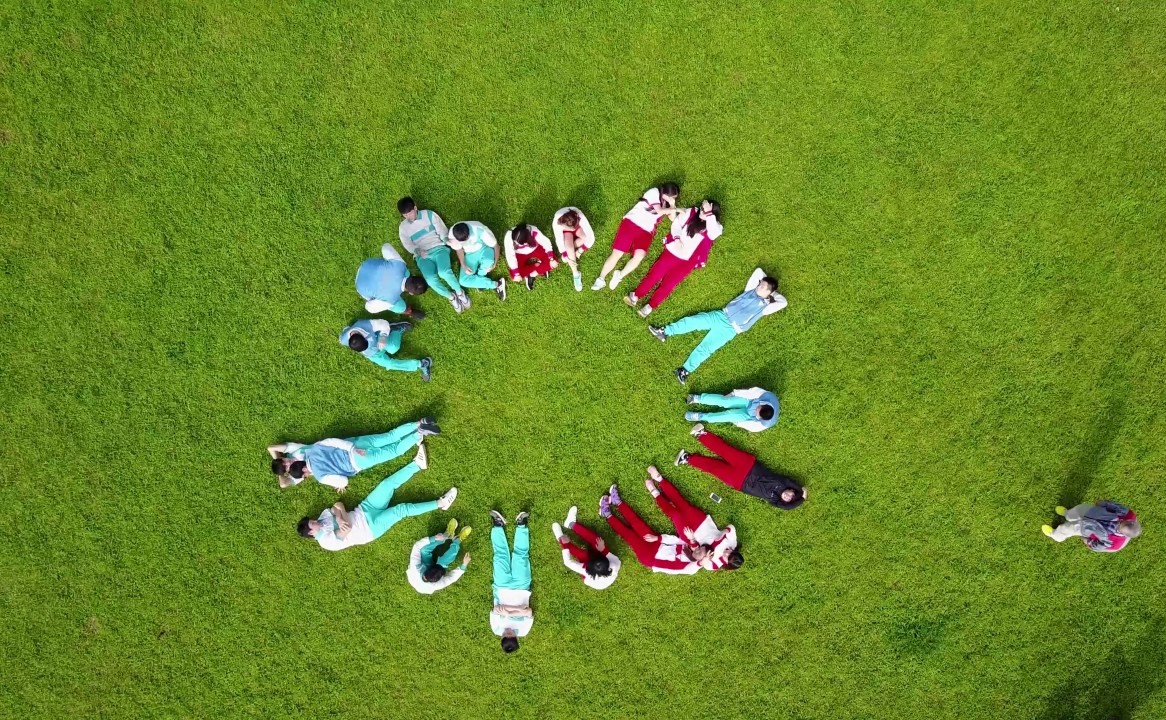 國立頭城家商
技職教育的天空
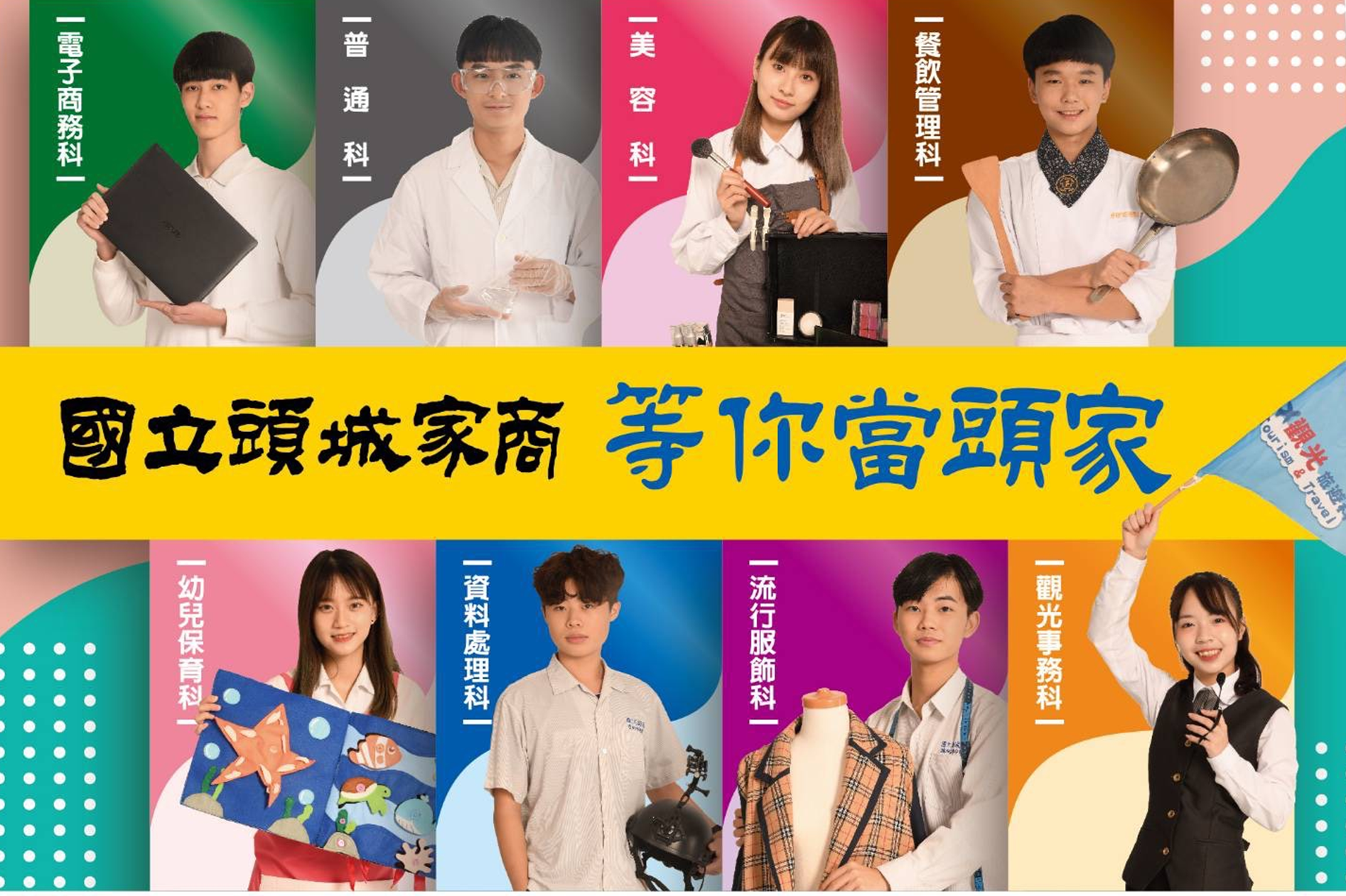 2
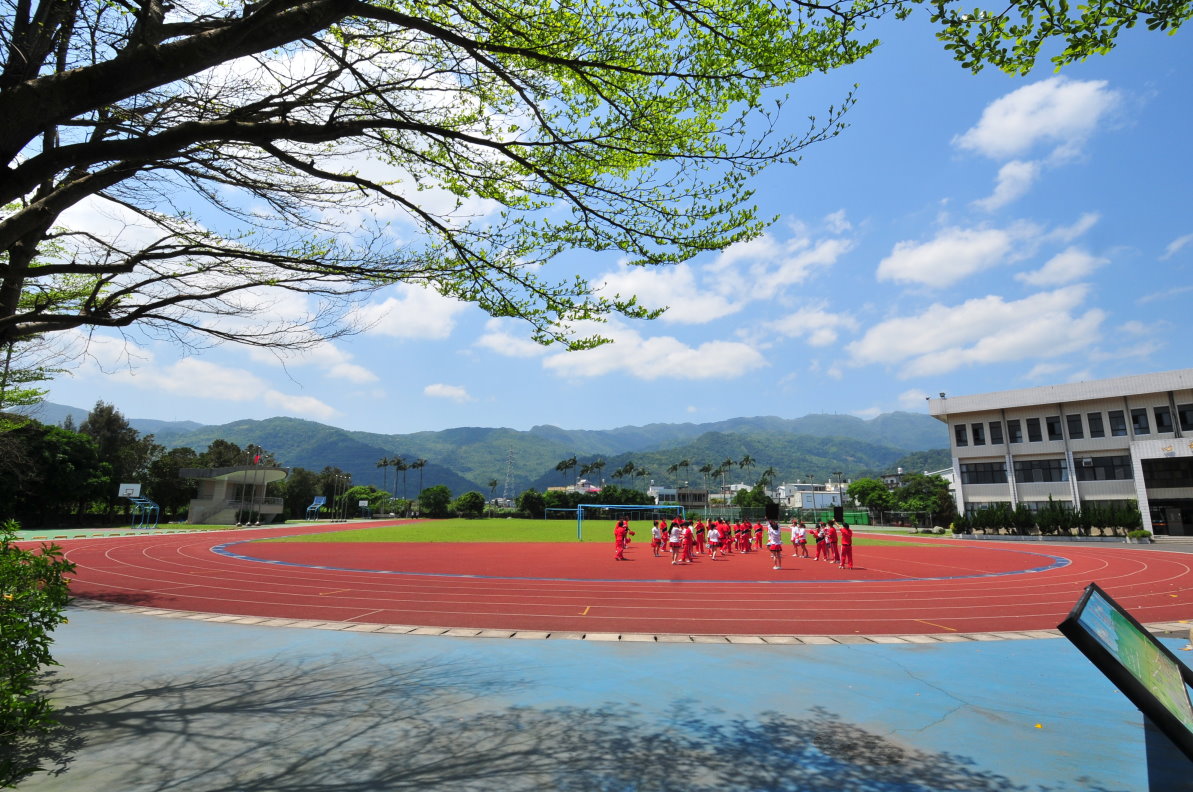 活力校園生活
創意人才養成
教學放眼國際
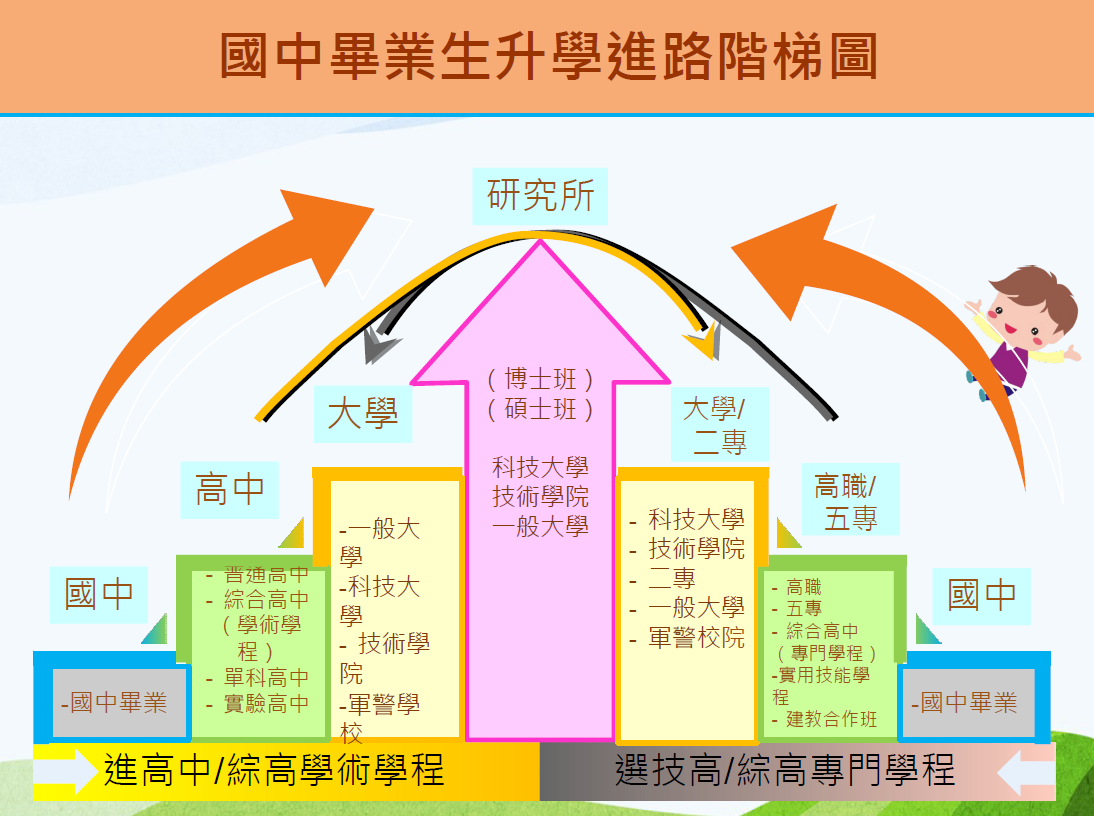 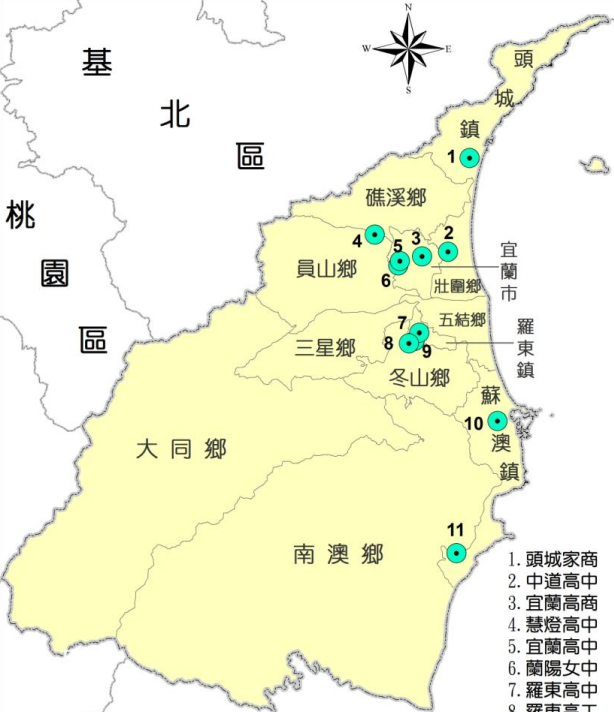 1.頭城家商
2.中道高中
3.宜蘭高商
4.慧燈高中
5.宜蘭高中
6.蘭陽女中
7.羅東高中
8.羅東高工
9.羅東高商
10.蘇澳海事
11.南澳高中
12.慈心高中
13.聖母醫護管理專科
14.耕莘健康管理專科
.
12
頭城家商地理資訊
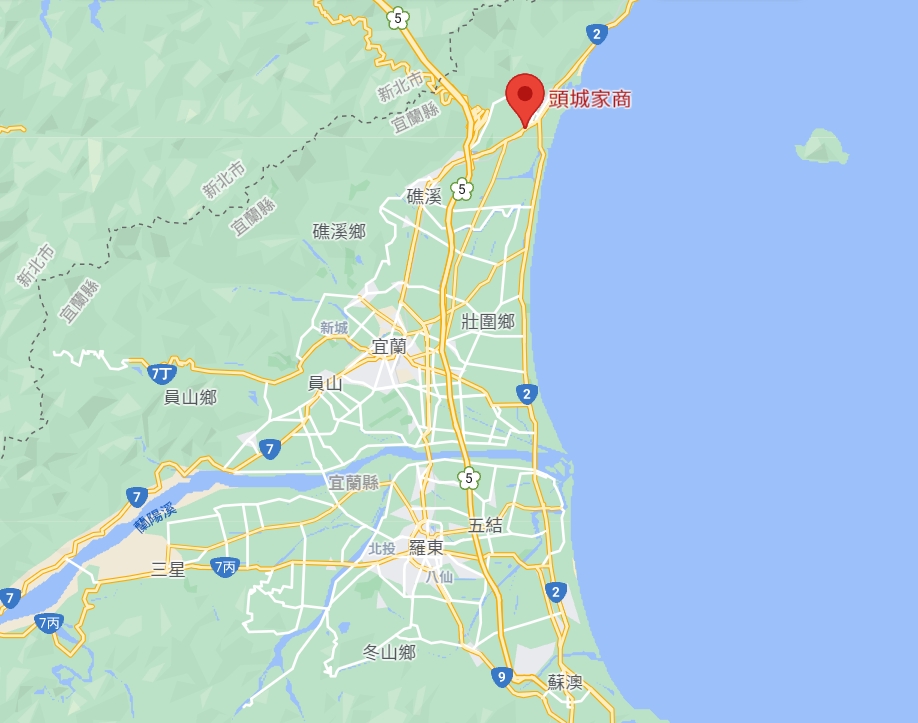 地址：宜蘭縣頭城鎮新興路111號
電話：03-9771131
位於宜蘭縣最北端的鄉鎮頭城鎮。
學校距火車站步行約10~12分鐘。
[Speaker Notes: 12 towns]
校園環境
足球場結合pu跑道
全新宿舍
活動中心
一般教室
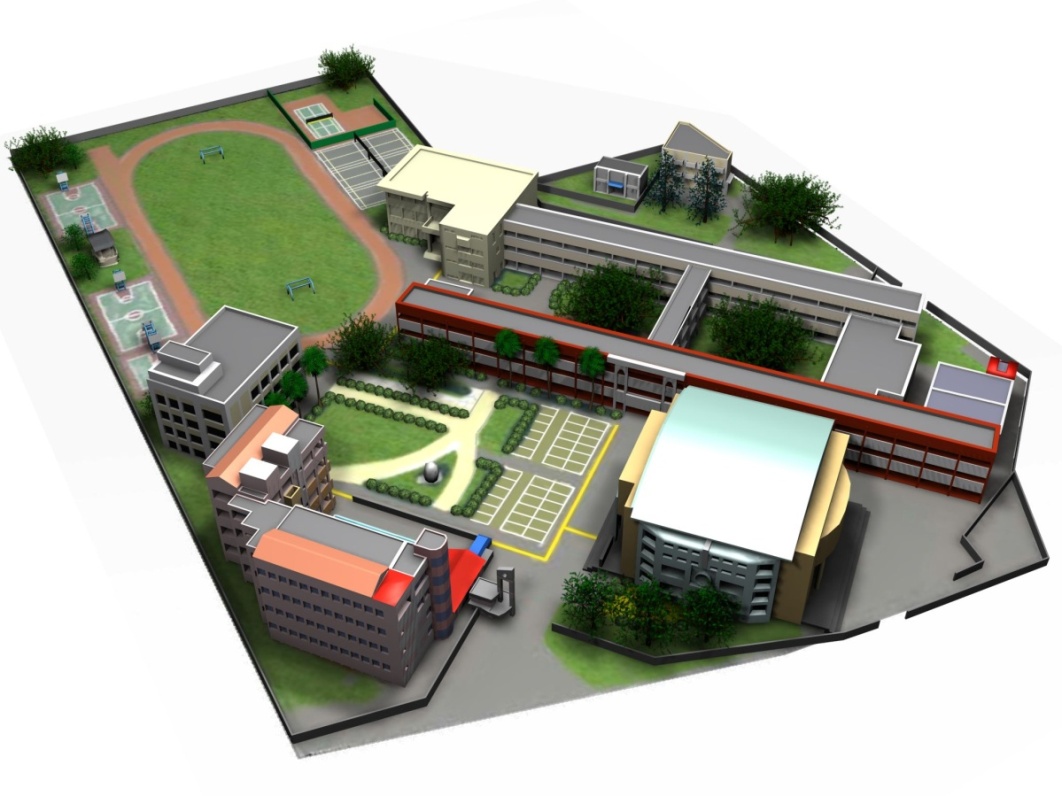 含員生社、熱飲部
商經科實習場所
全新教學大樓
風雨球場
勤毅樓
行政大樓
集會中心
幼保科專業教室
室內運動空間
商經科、資處科、觀光科
實習教室
實習大樓
餐飲科、流服科、美容科
專業教室
游泳池
占地共47,363平方公尺
[Speaker Notes: 與各科確認相關資訊]
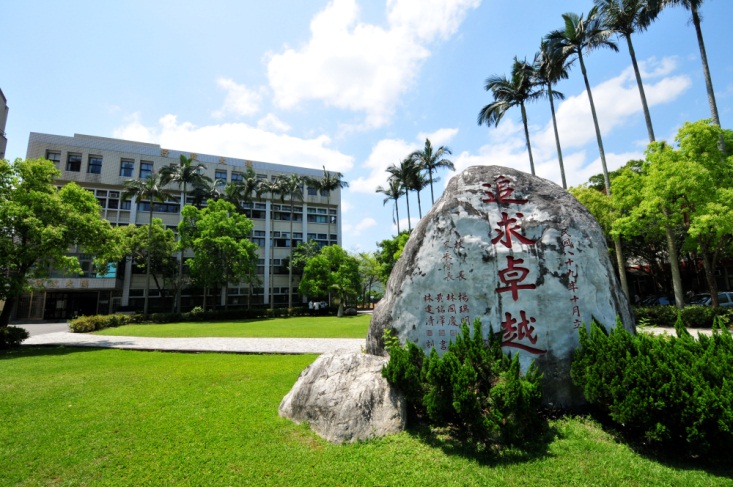 國立頭城家商各科招收資訊一覽
[Speaker Notes: 宜蘭縣內最多元的高中職]
全校科別介紹
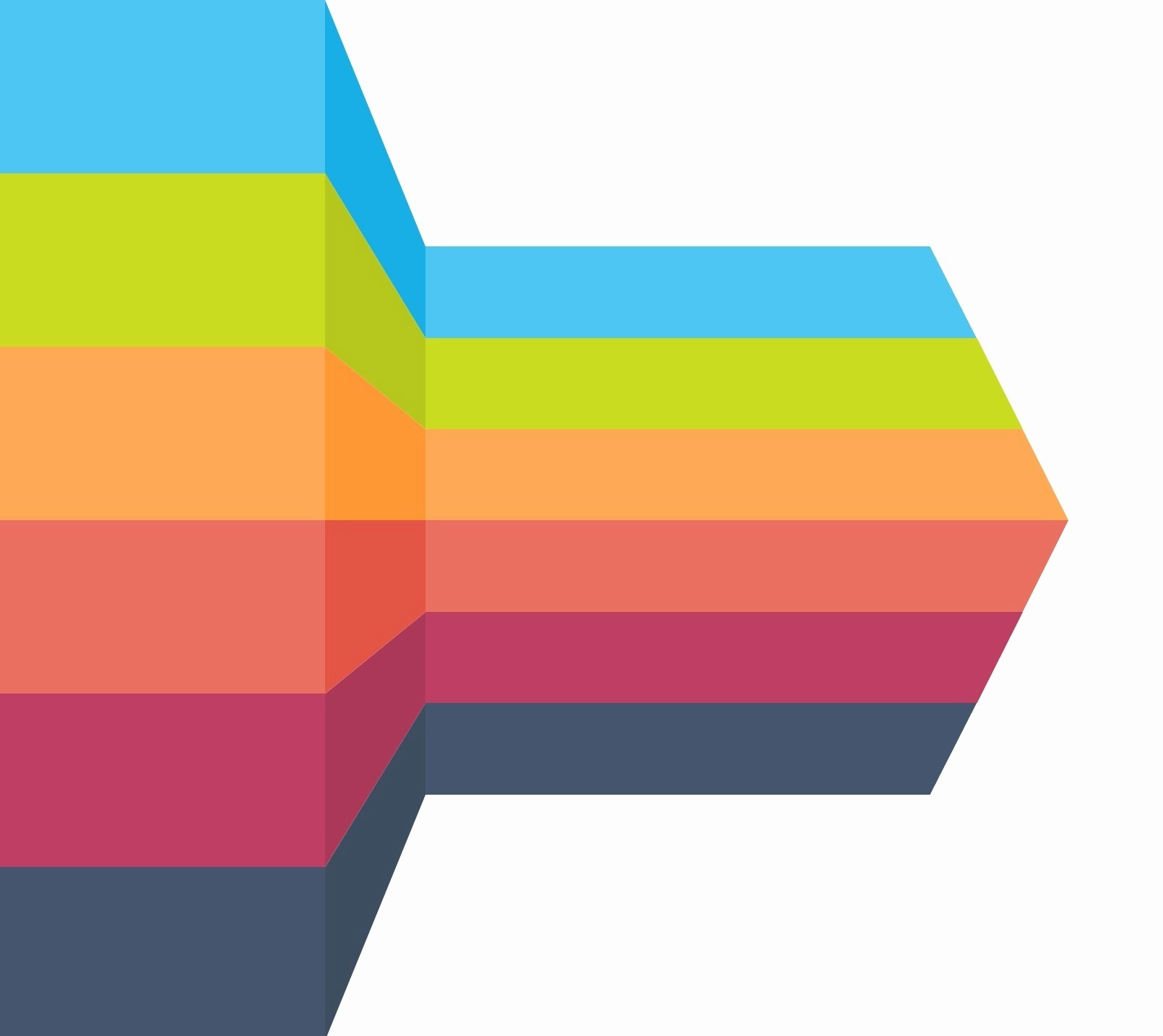 學術群
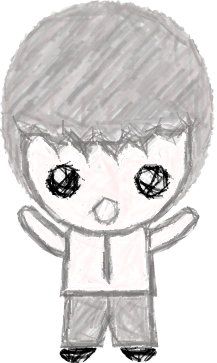 餐旅群
普通科  (自然組．社會組)
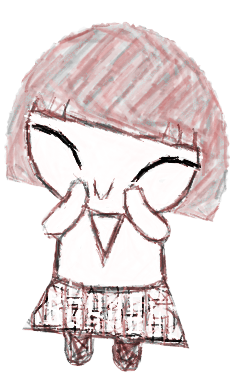 餐飲科．觀光科
商管群
含實技班
電子商務科．資處科
幼保科．美容科．流服科
家政群
含實技班
表藝科
藝術群
餐飲服務科  (特殊教育班)
服務群
職業類科介紹
戲劇/舞蹈/
劇場/場務
產業人才
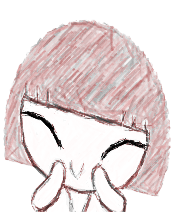 電商經營
企劃/管理/
行銷人才
飯店/民宿/
領隊/觀光
產業人才
表藝科
觀光科
電商科
資處科
資料處理
程式開發
科技類人才
幼保科
餐飲科
設計/製作/
服裝飾品
產業人才
幼兒/老人/
家庭服務
專業人才
美容/美髮/
婚宴實務
專業人才
餐飲/烘焙/
飯店/餐管
產業人才
流服科
美容科
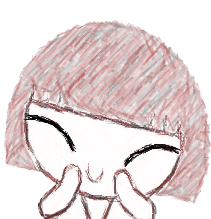 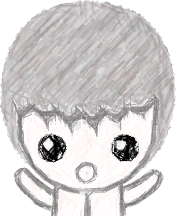 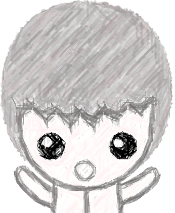 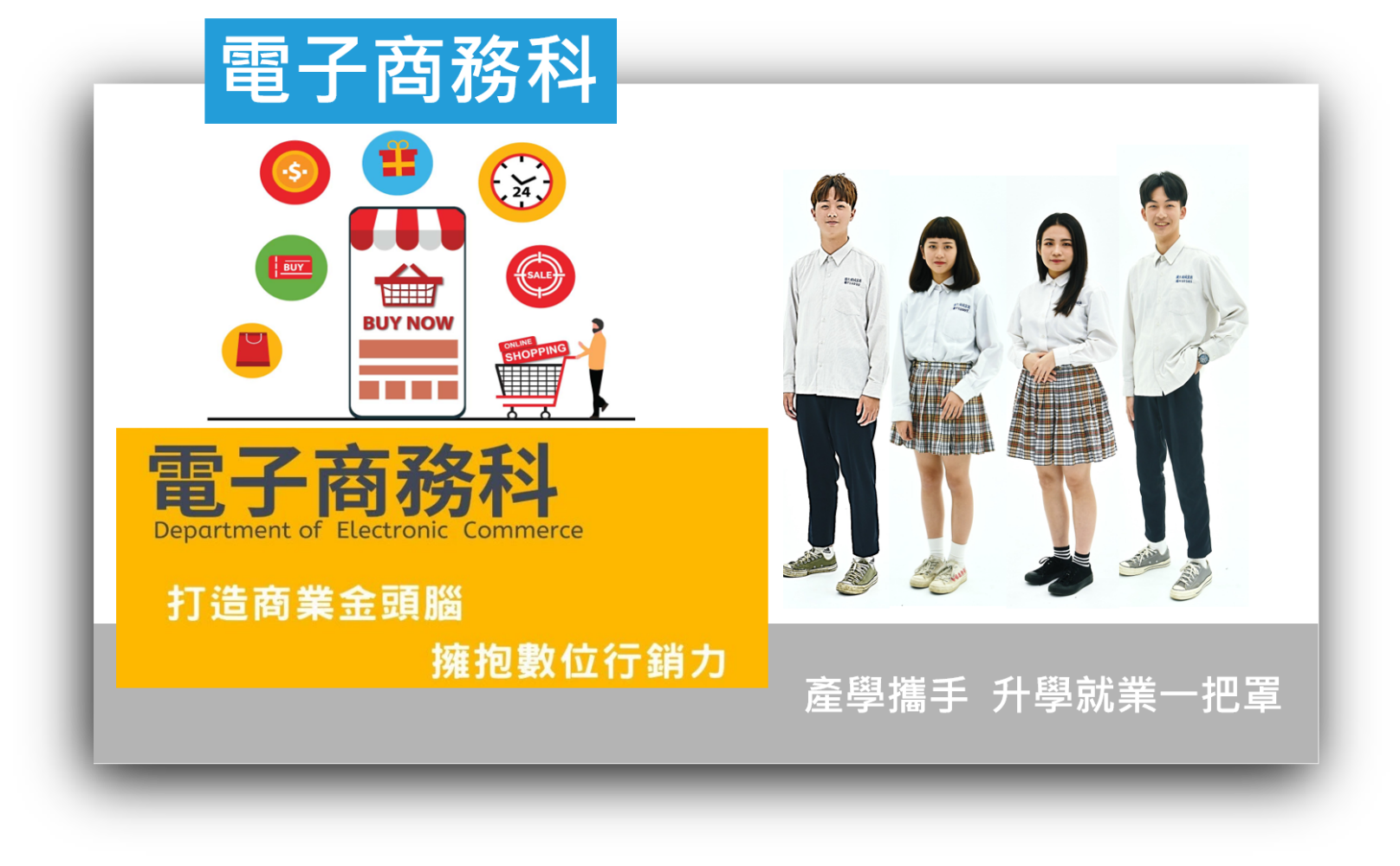 電子
商務科
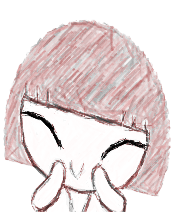 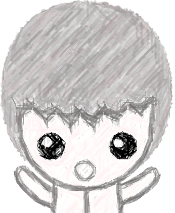 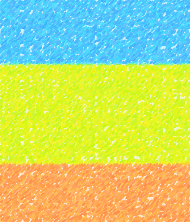 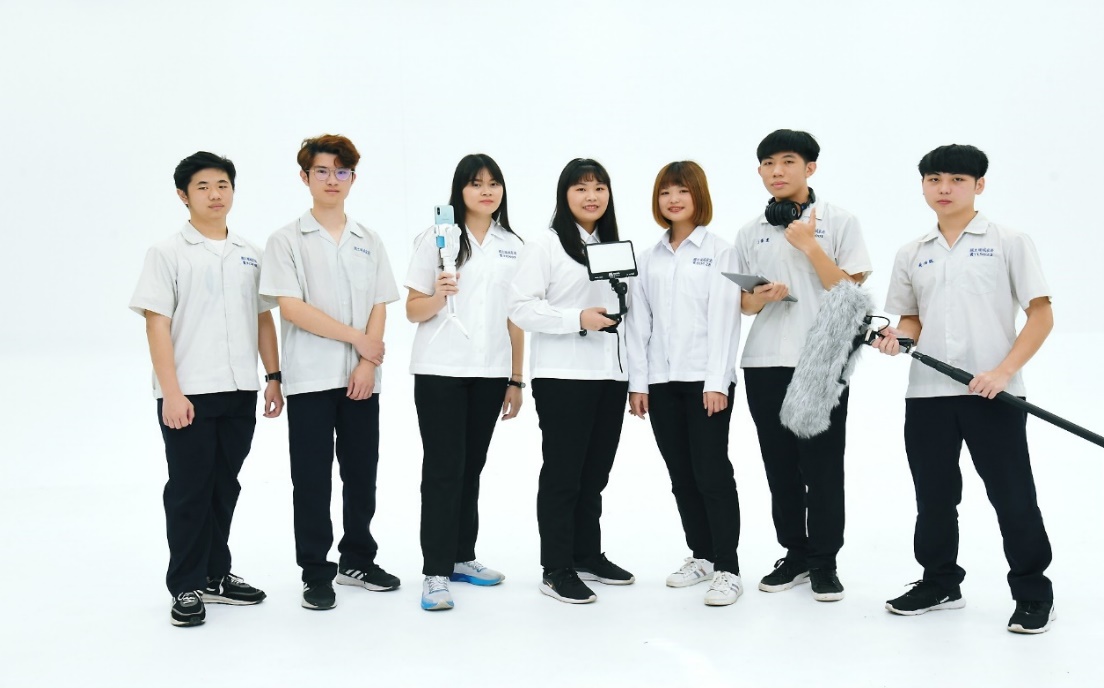 商業與管理群
資處科
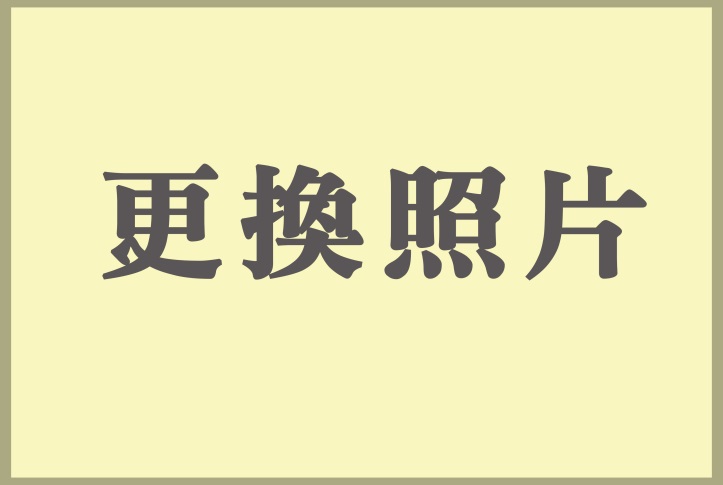 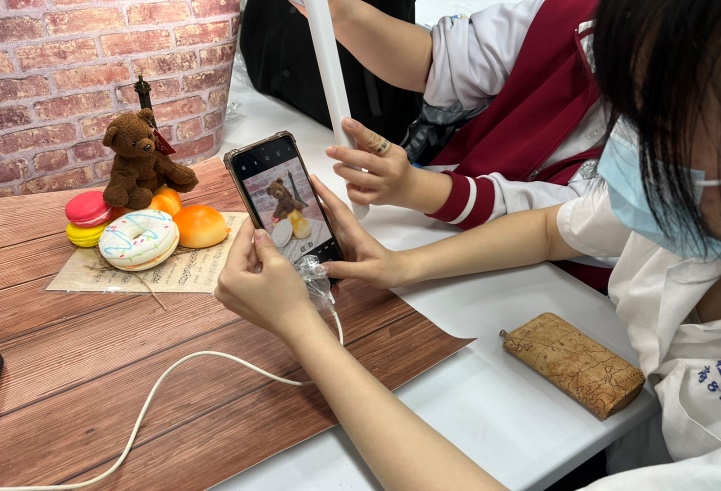 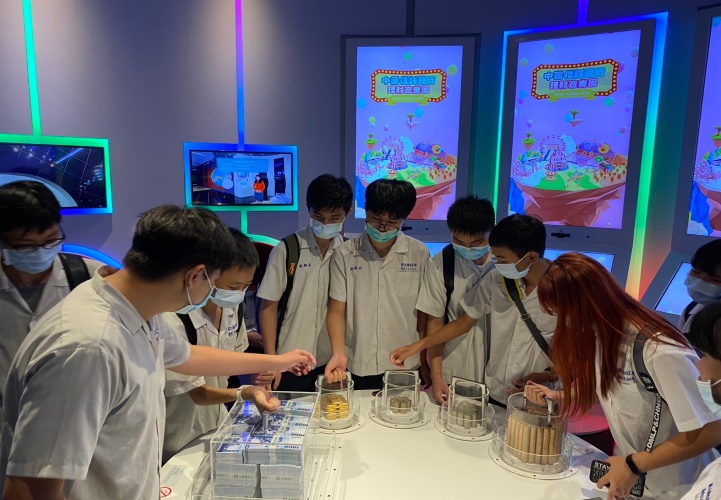 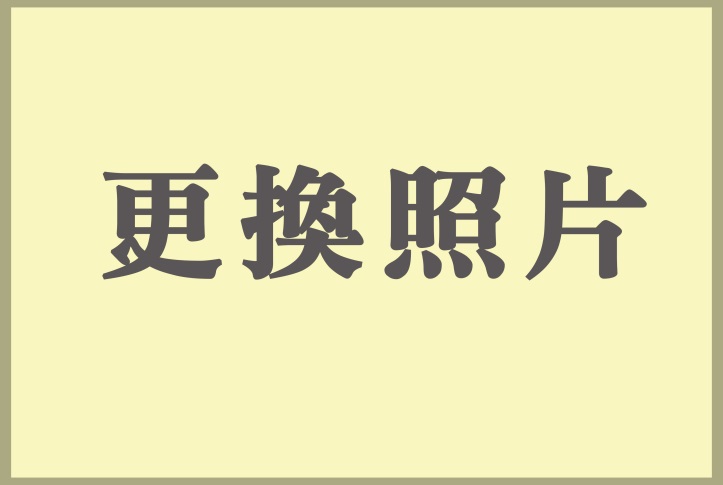 電子商務科
1.電商平台-網路商城實作
2.文創商品設計
3.網拍商品攝影
4.微電影行銷實作
5.網紅直播實務
6.社群FB、IG經營與行銷
六大教學特色
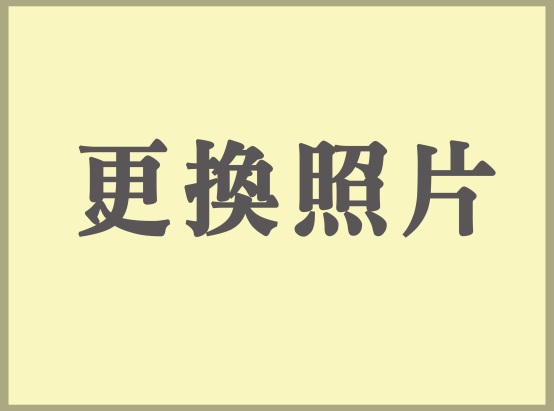 「電」亮未來，從「商」開始
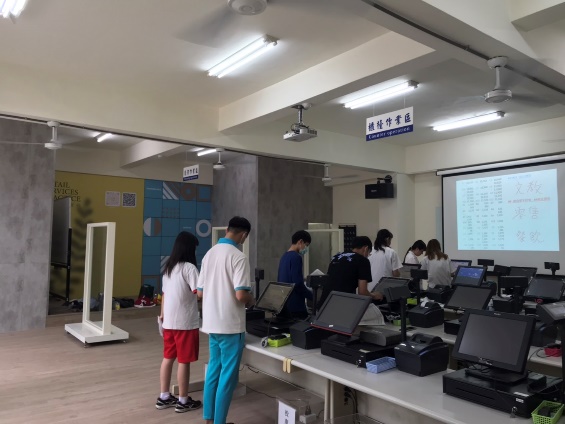 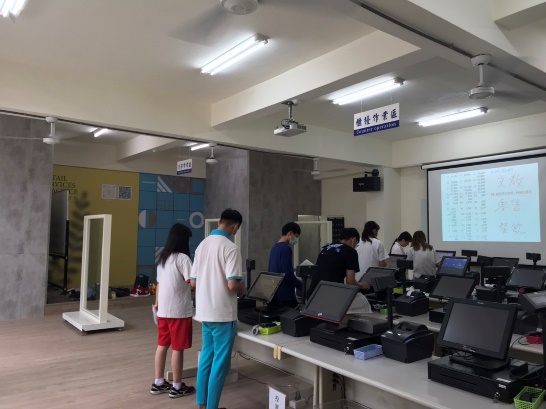 門市服務教室
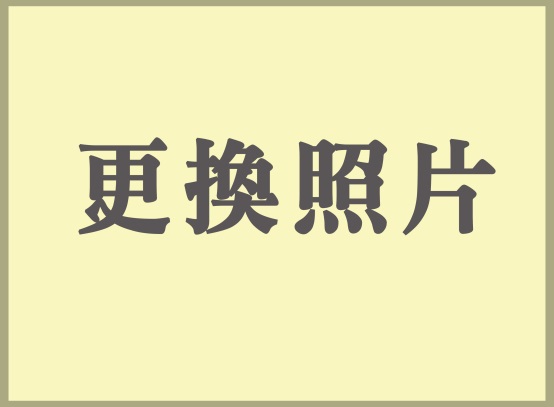 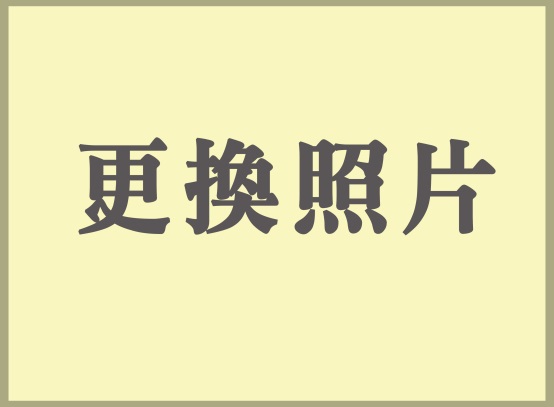 證照達人培育
李杰朋(頭城國中畢)
1.會計資訊乙級
2.會計資訊丙級
3.電腦軟體應用乙級
4.電腦軟體應用丙級
5.門市服務丙級
6.會計人工記帳丙級
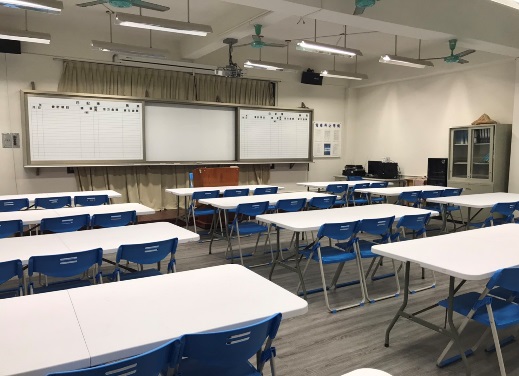 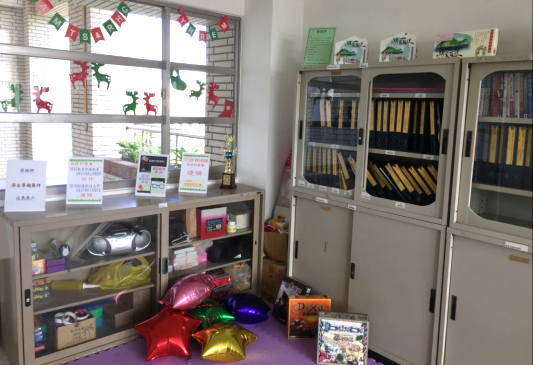 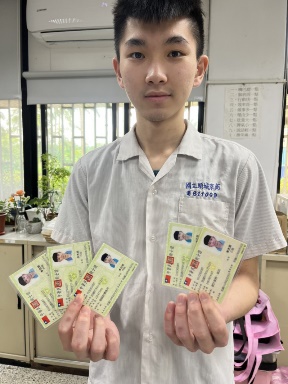 電商實務教室
創新發想園地
人才
養成
商業服務產業
創意行銷產業
電子商務產業
金融理財與投資產業
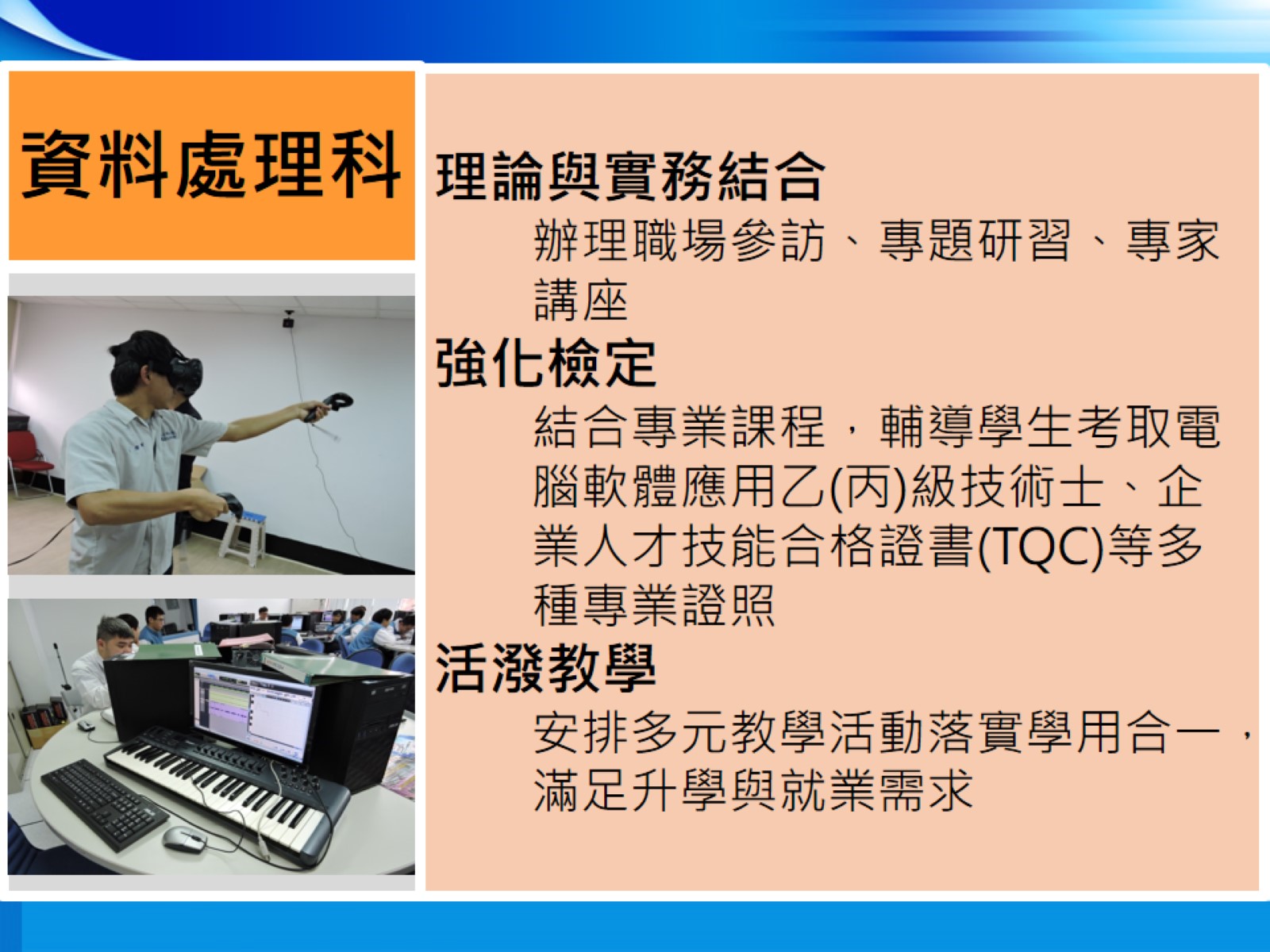 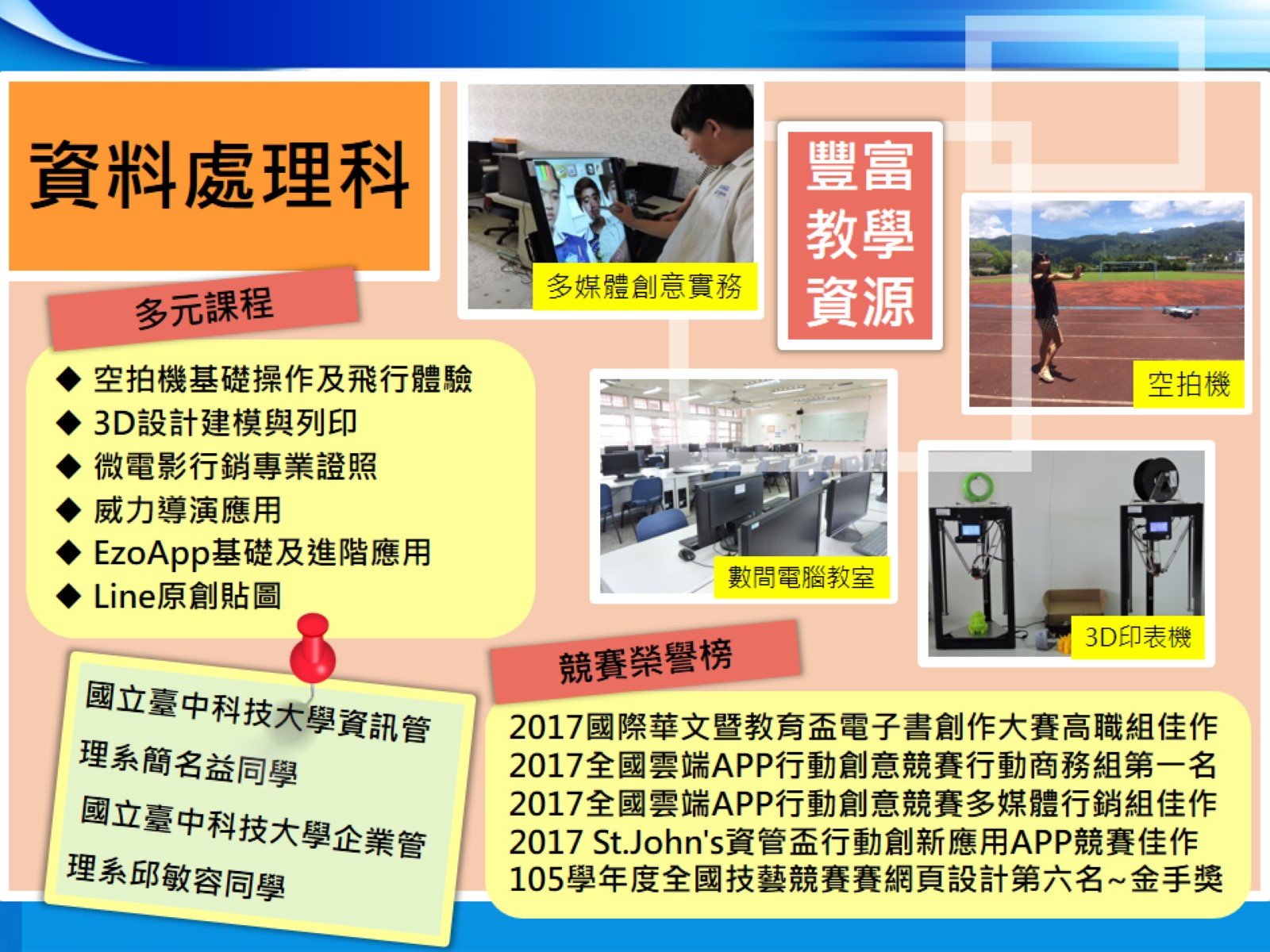 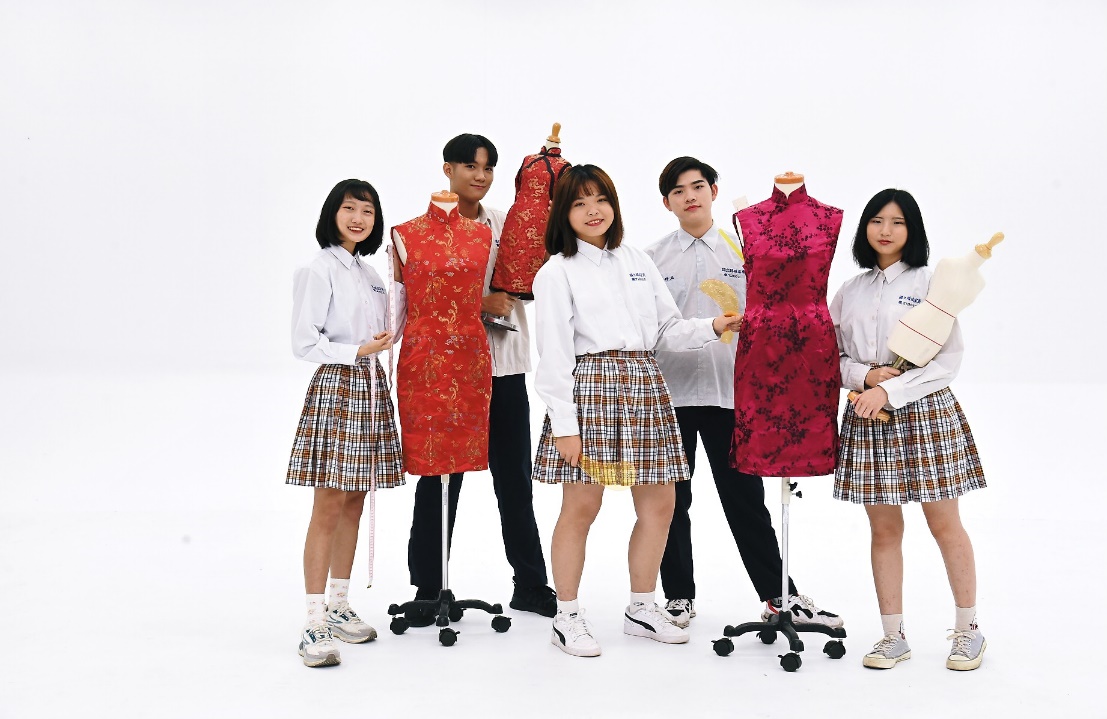 美容科
流服科
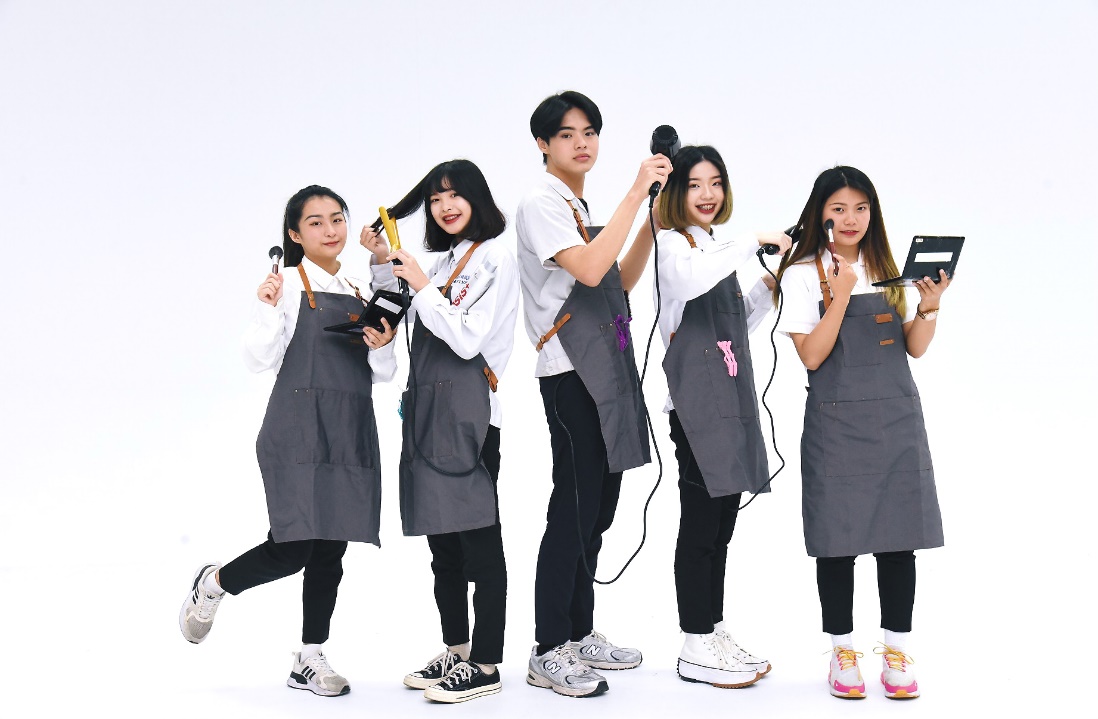 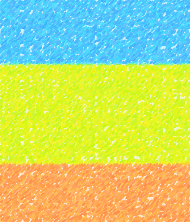 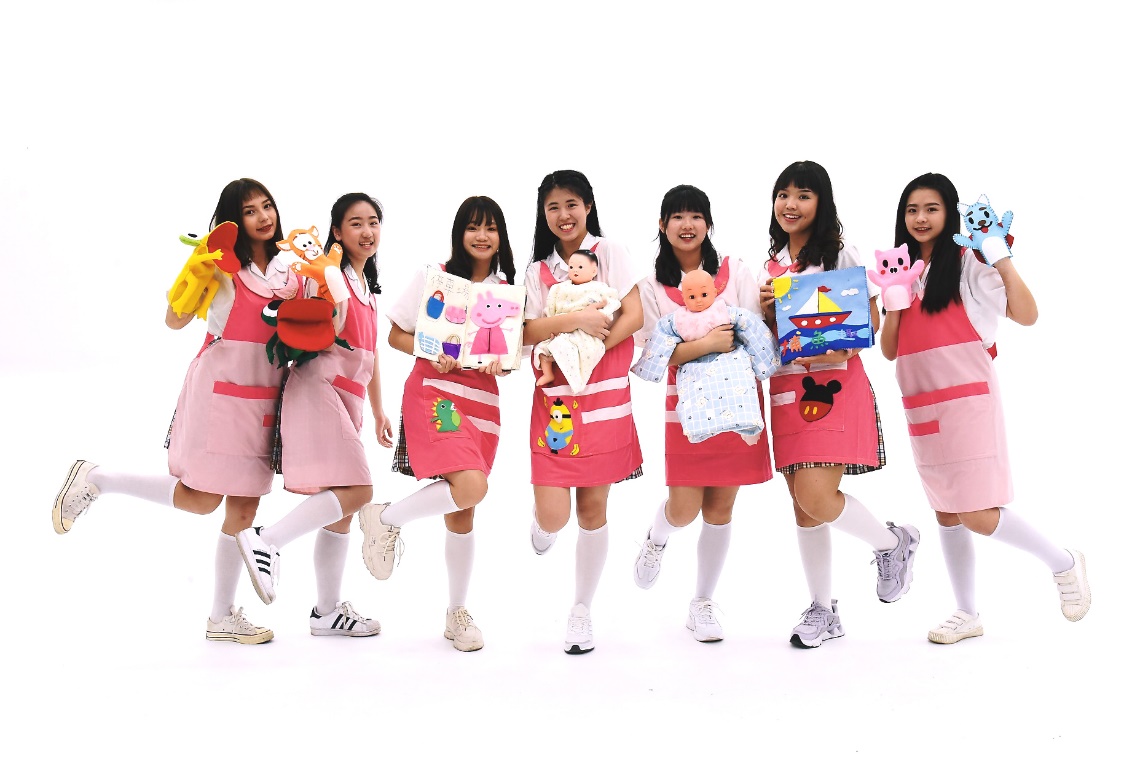 家政群
幼保科
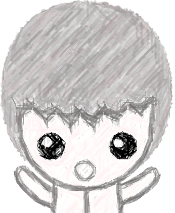 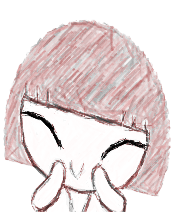 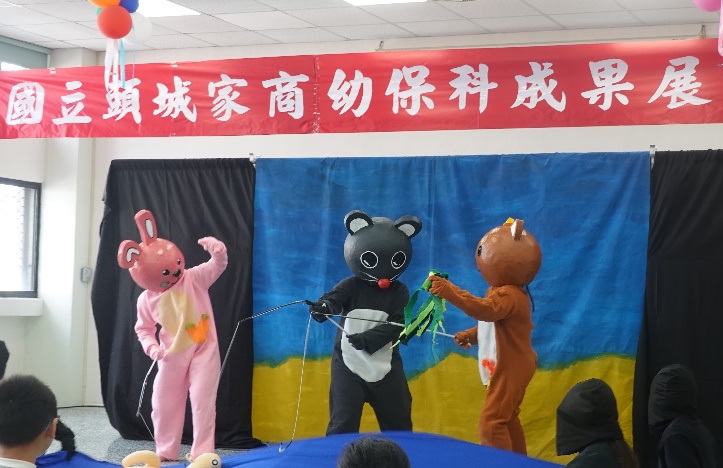 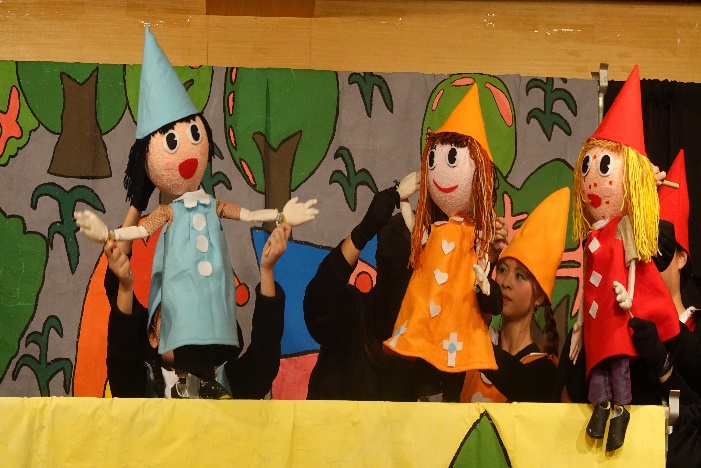 幼兒保育科
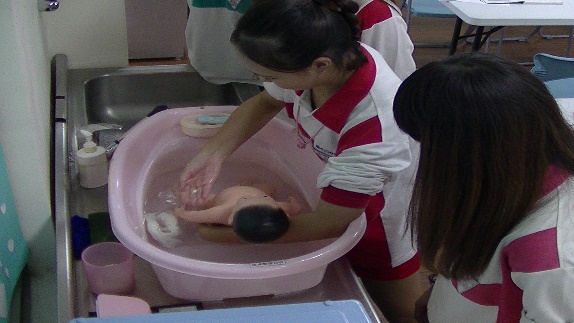 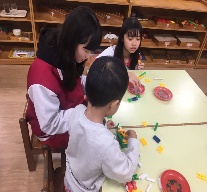 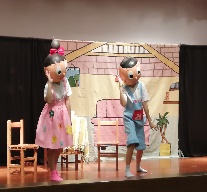 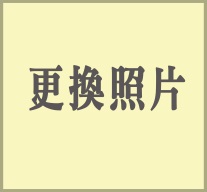 鋼琴/美工
親子餐點
嬰幼兒照護教室
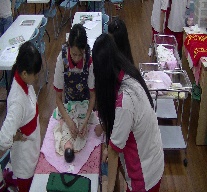 培養學生多元才藝
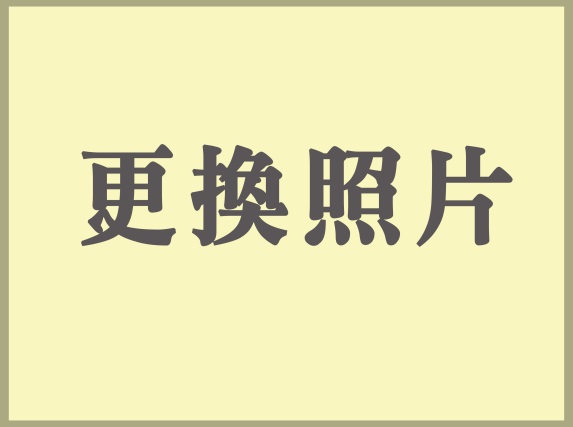 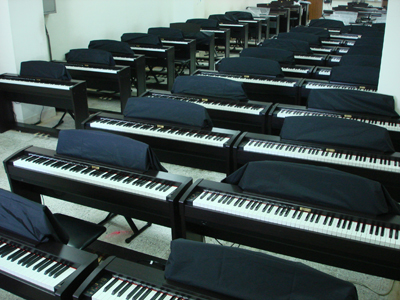 戲劇/遊戲
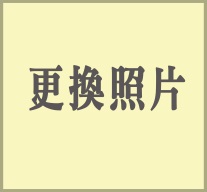 遊戲中習得專業知能
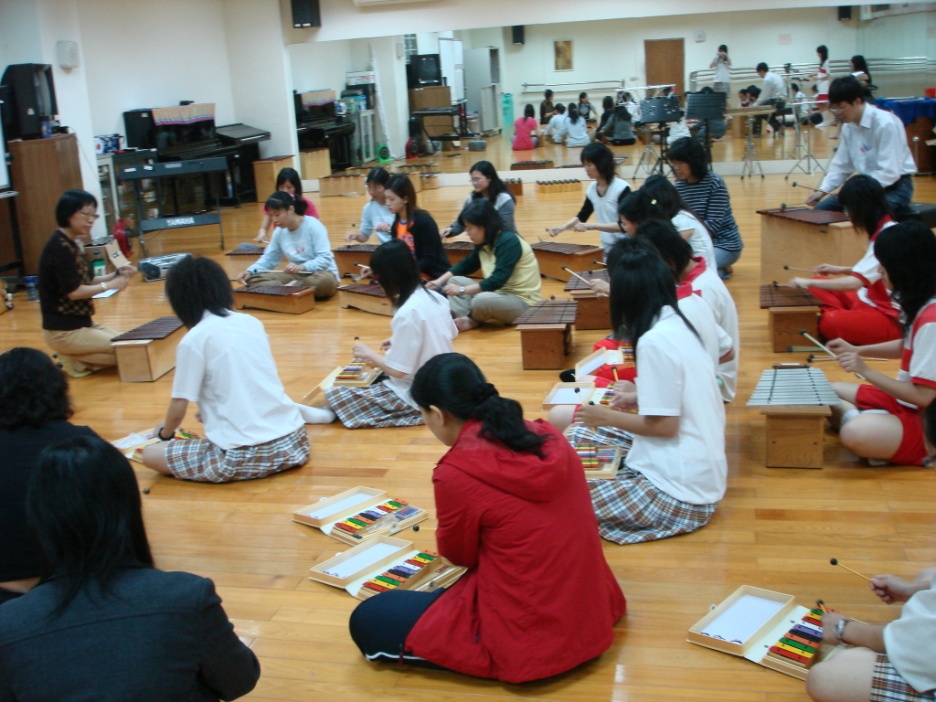 0-120歳
廣闊多元的就業市場
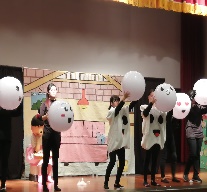 琴法教室
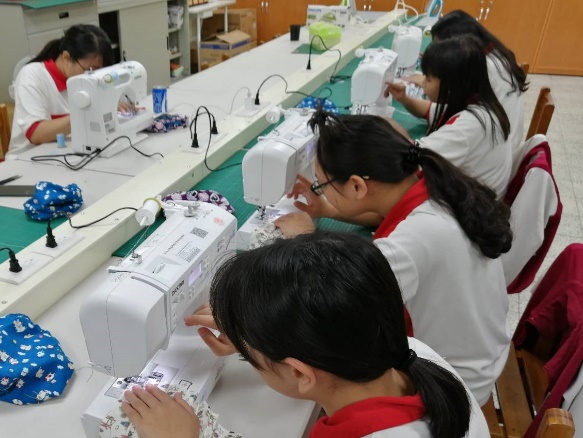 專屬6間
完備豐富的專業教室
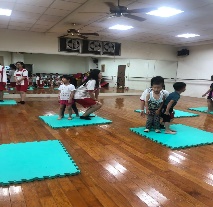 升學績優
優異專業的學生養成
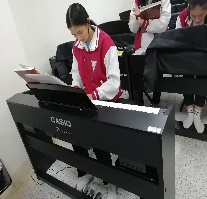 保姆證照
0-2歳照護人才培養
教保多媒材教室
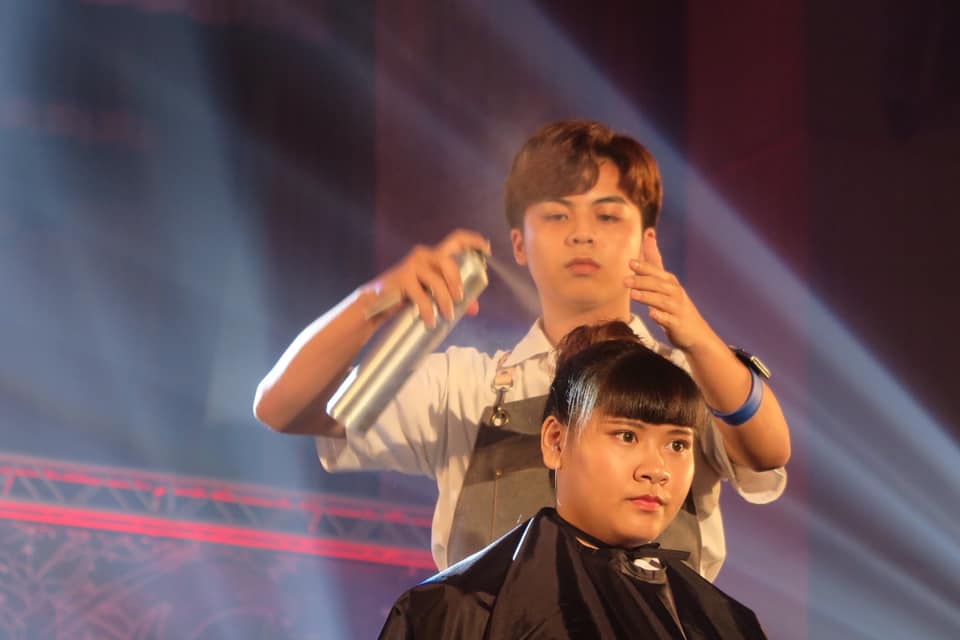 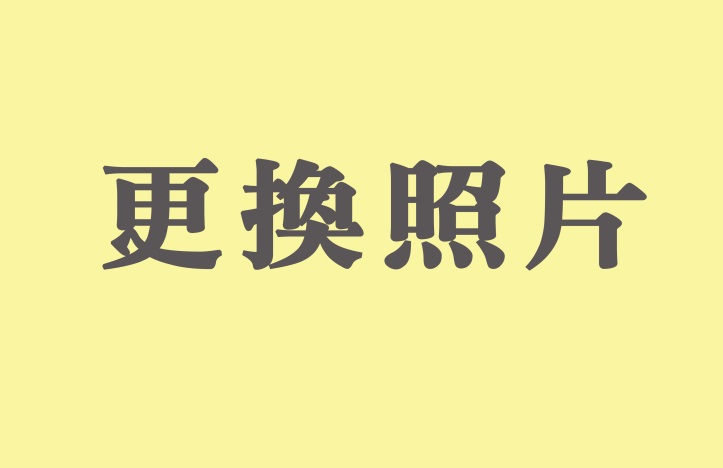 美容科
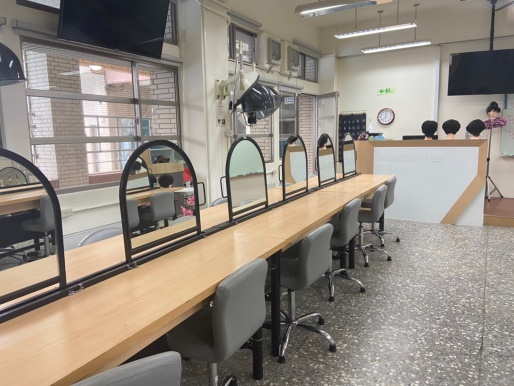 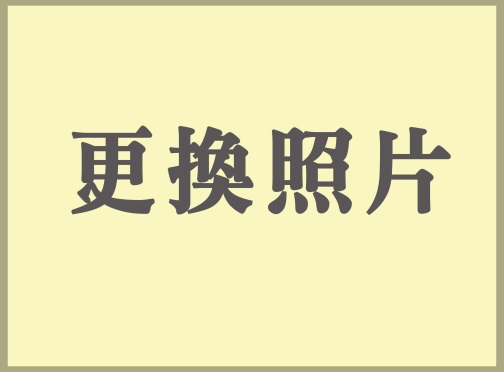 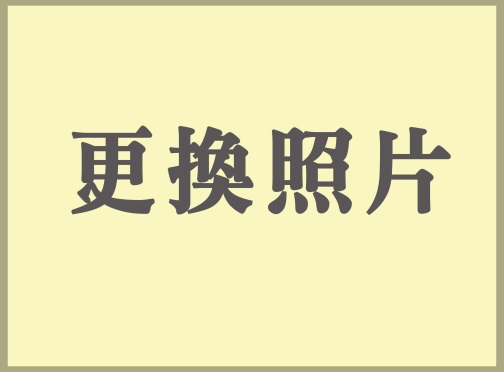 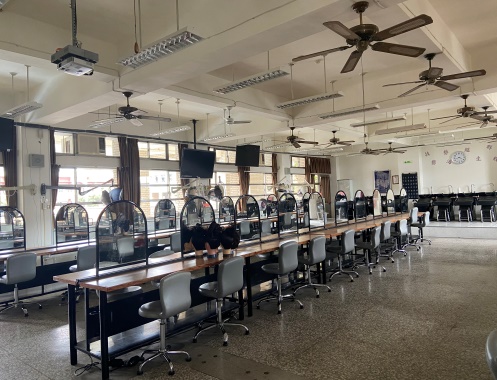 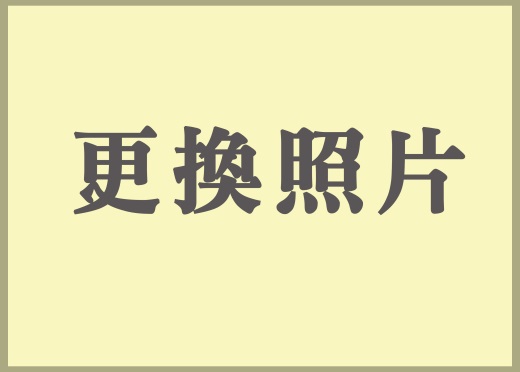 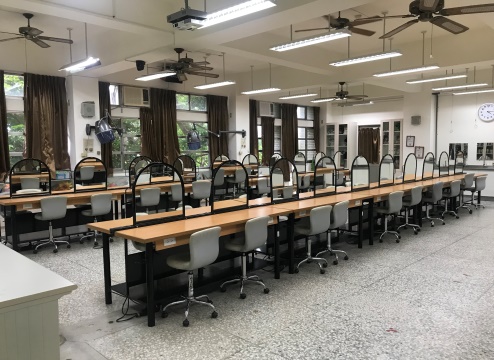 綜合教室
美髮教室
美髮實務教室
職場體驗
多元增能
美容丙級檢定
校外實習
畢業成果展
美髮丙級檢定
技藝競賽
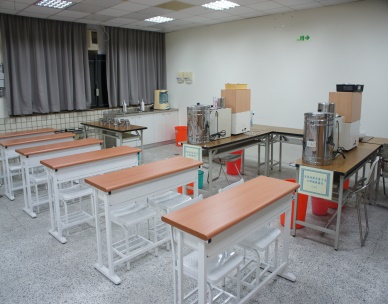 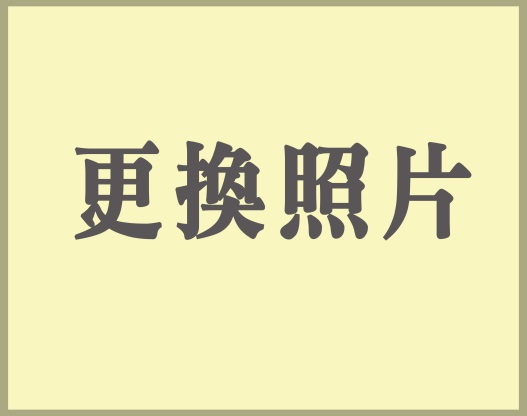 豐富學習資源
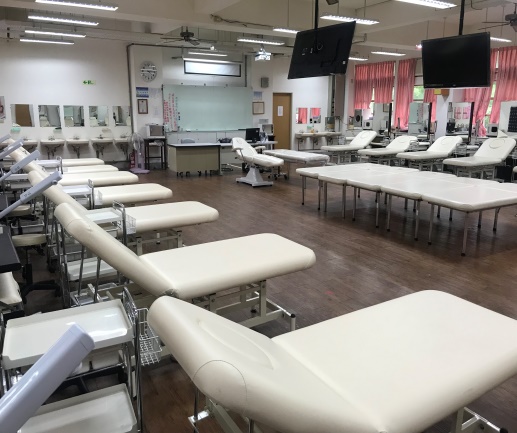 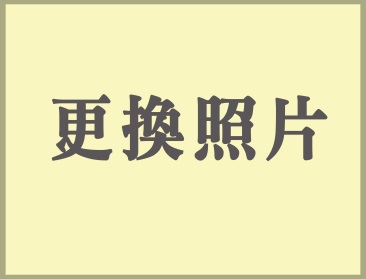 業界實習
技職再造
赴業界與民營機構研習
學習成效
美衛教室
實習與職場體驗
專業乙/丙組合格考場
美膚教室
業師協同教學
蘭陽地區唯一設置美容科的公立學校
美容美甲產業
婚禮企劃產業
人才養成
化妝品產業
美髮造型產業
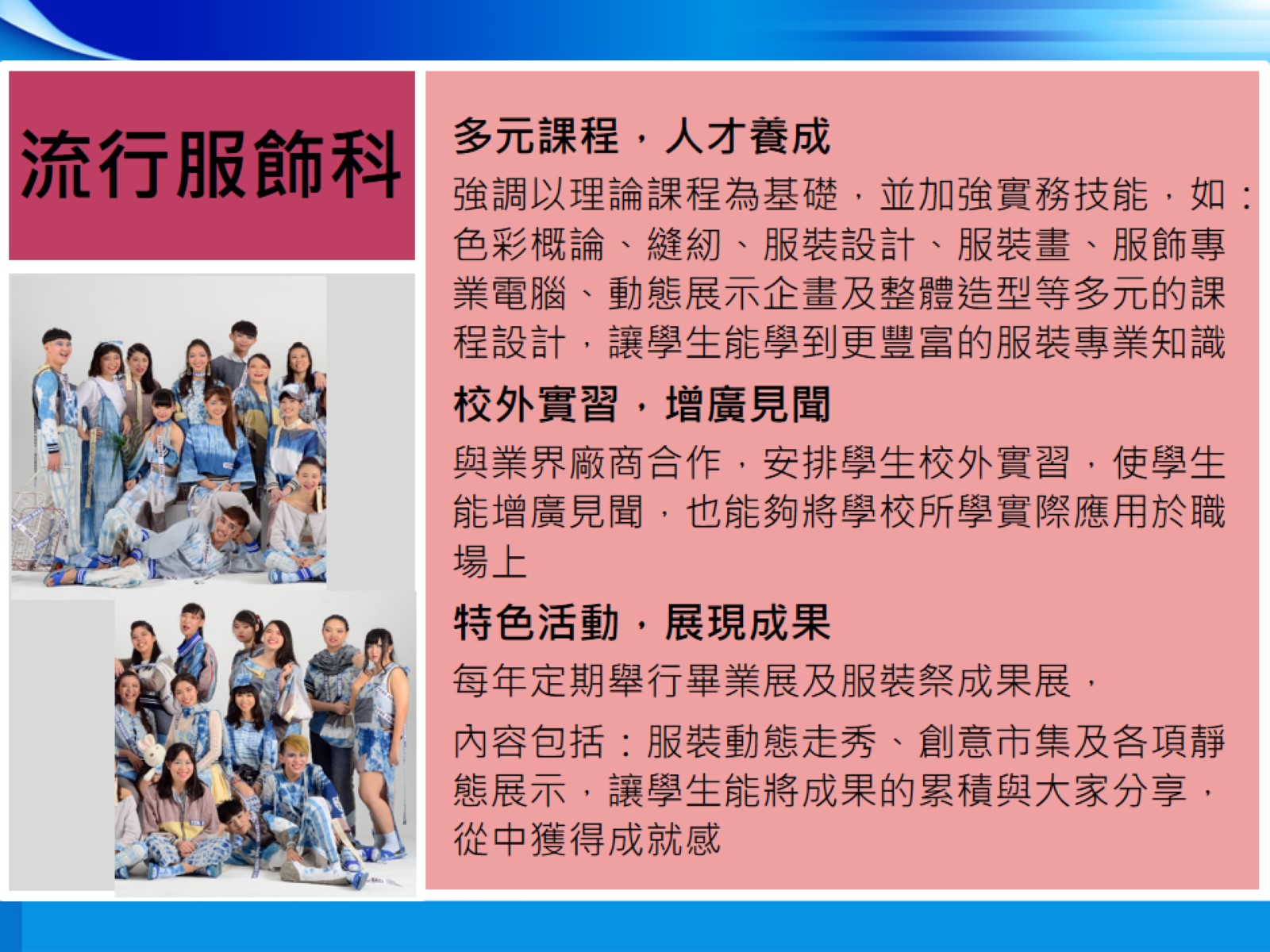 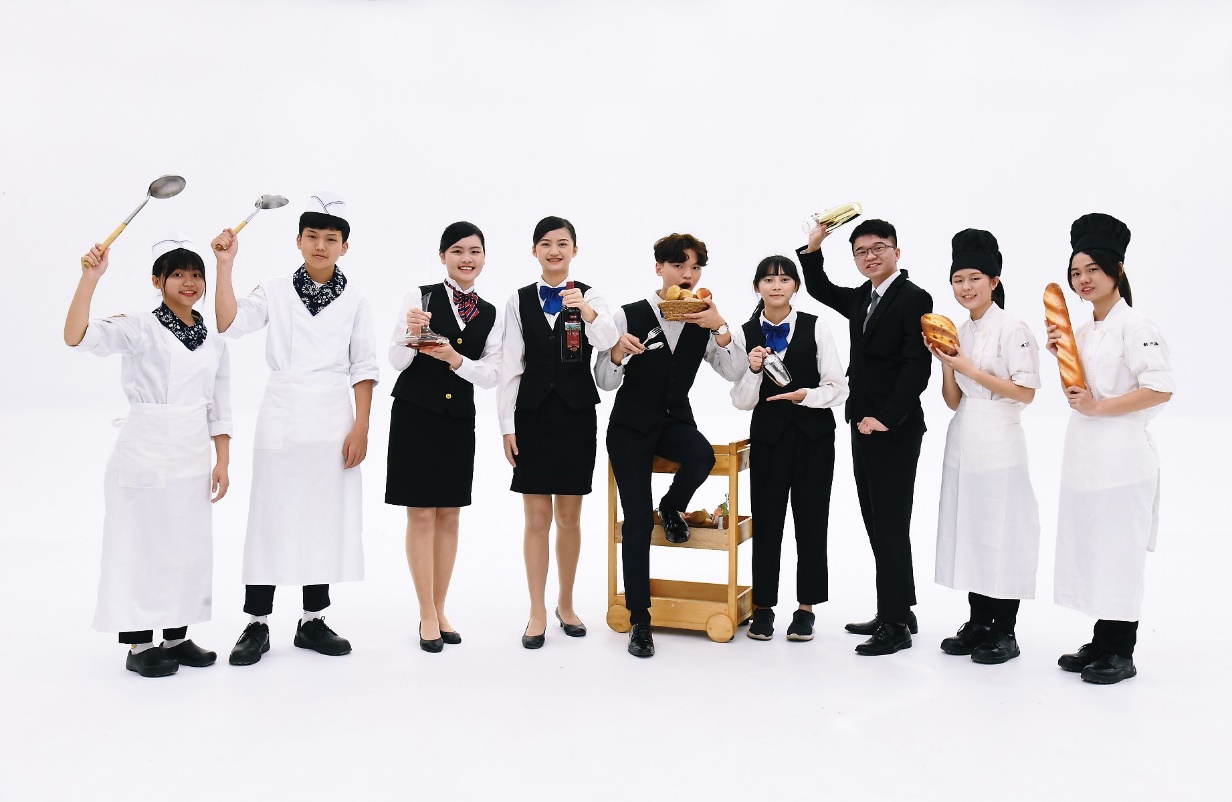 餐飲科
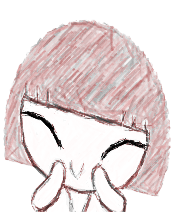 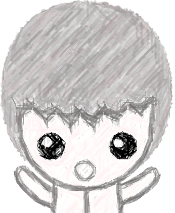 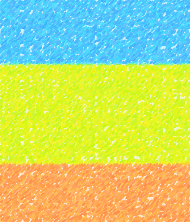 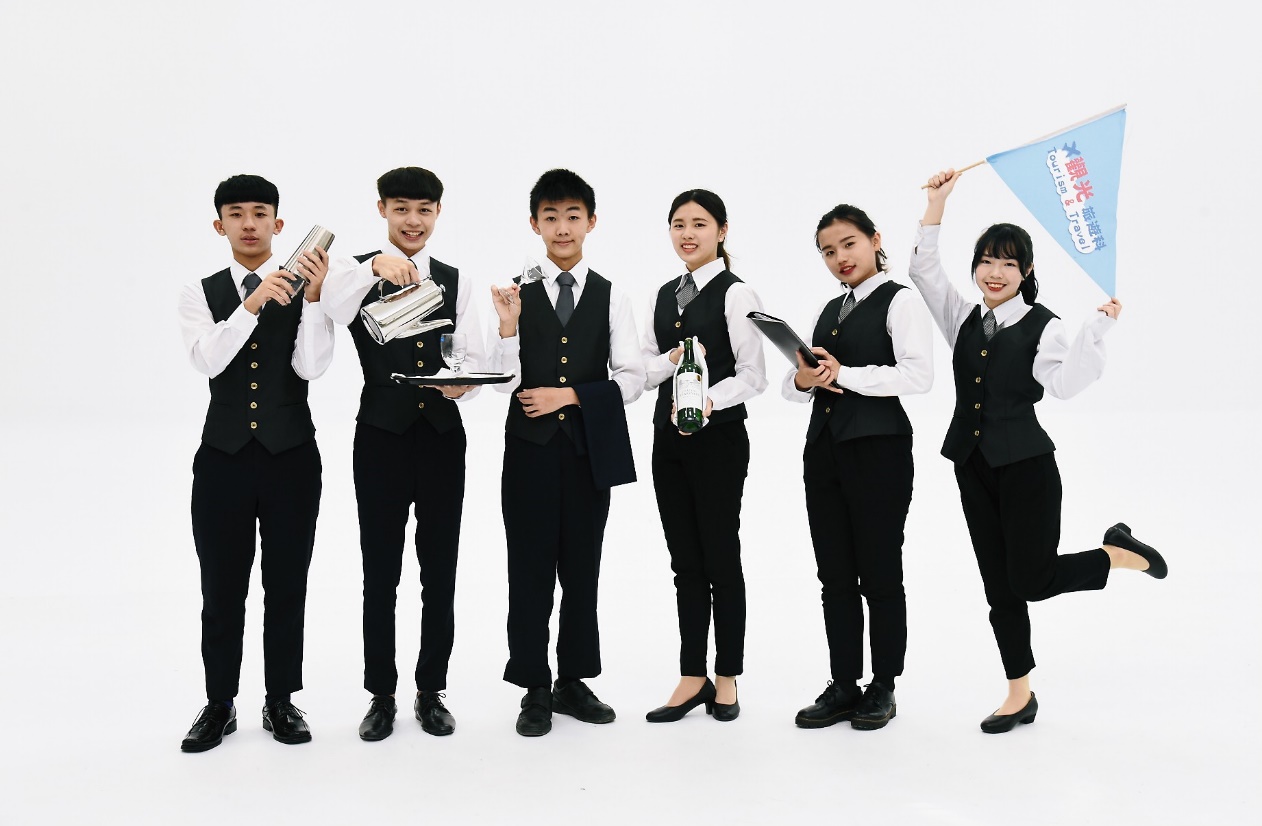 餐旅群
觀光科
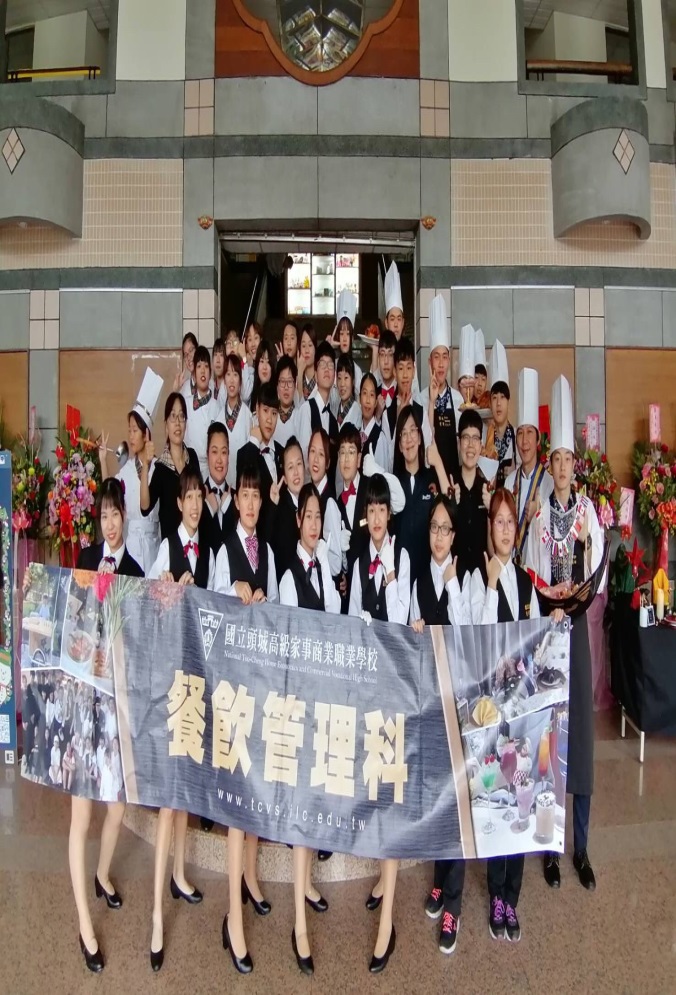 餐飲管理科
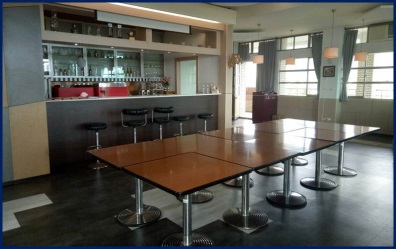 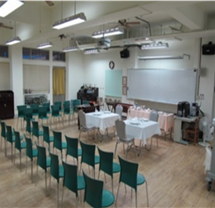 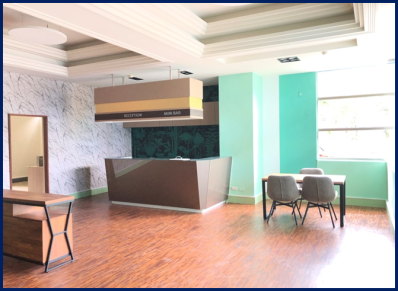 情境教室
餐服教室
實習餐廳
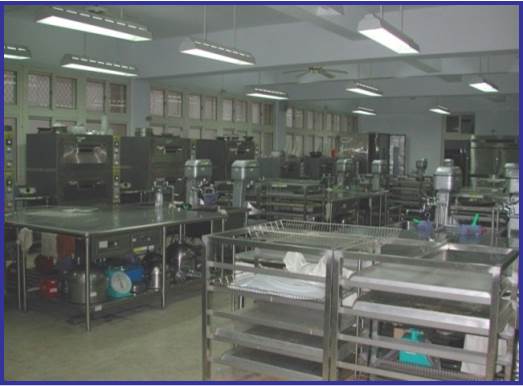 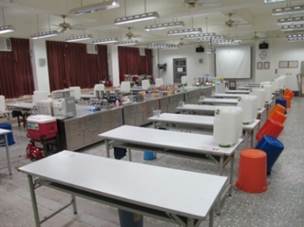 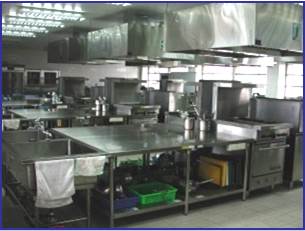 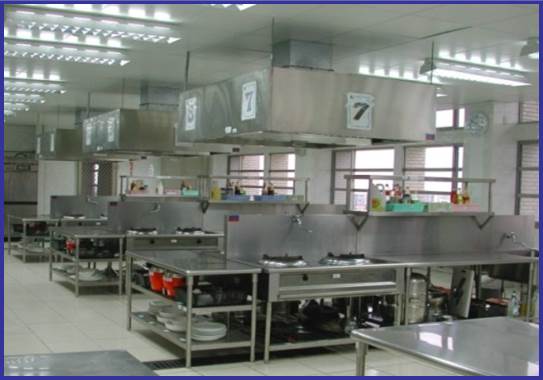 中餐教室
烘焙教室
飲調教室
西餐教室
乙丙級檢定考場
丙級檢定考場
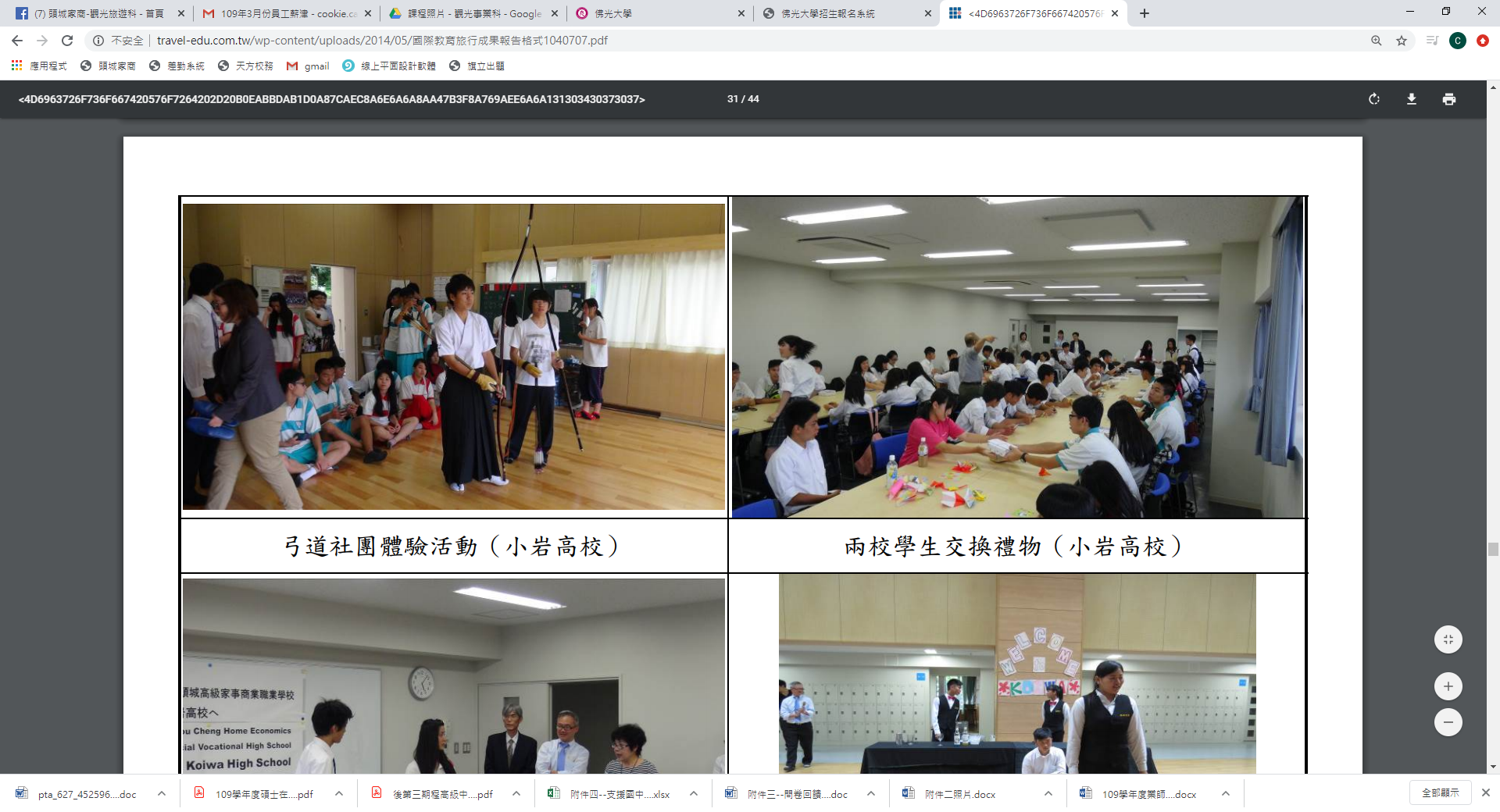 《日本教育旅行》
培養學生帶得走的國際力
《證照能力培訓》
轉導學生畢業即具就業基礎能力!!
證照培訓
(一)觀光類證照
餐飲服務丙級技術士技能檢定、國民旅遊領團人員、航空訂位系統證照

(二)餐飲類證照
飲料調製(丙)、旅館客房服務(丙級)、遊程規劃師(初級)

(三)外語類證照
英語、日語能力測驗檢定N5
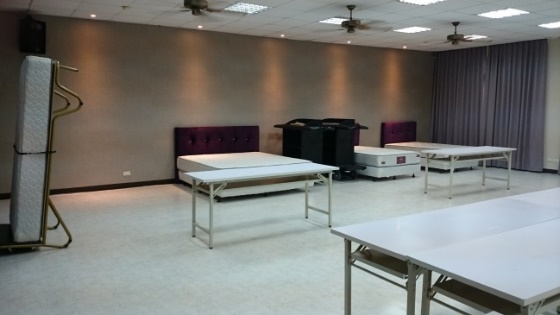 《模擬考場規格》
轉導學生證照加分的最佳能力!!
房務教室
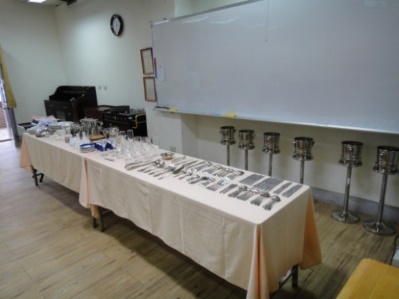 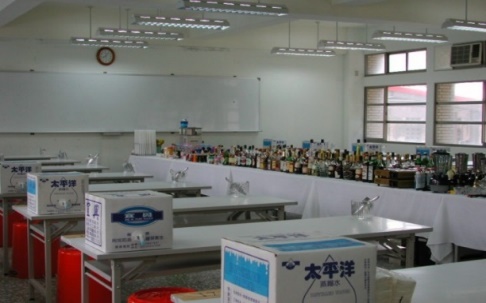 飲調教室
餐服教室
後續的學習階段
技能培養
達成
取得證照
就業輔導
三大目標
同時擁有「學力」與「學歷」
技職教育是一個正確選擇喔！
27
技能培養
「做中學，學中做」的精神
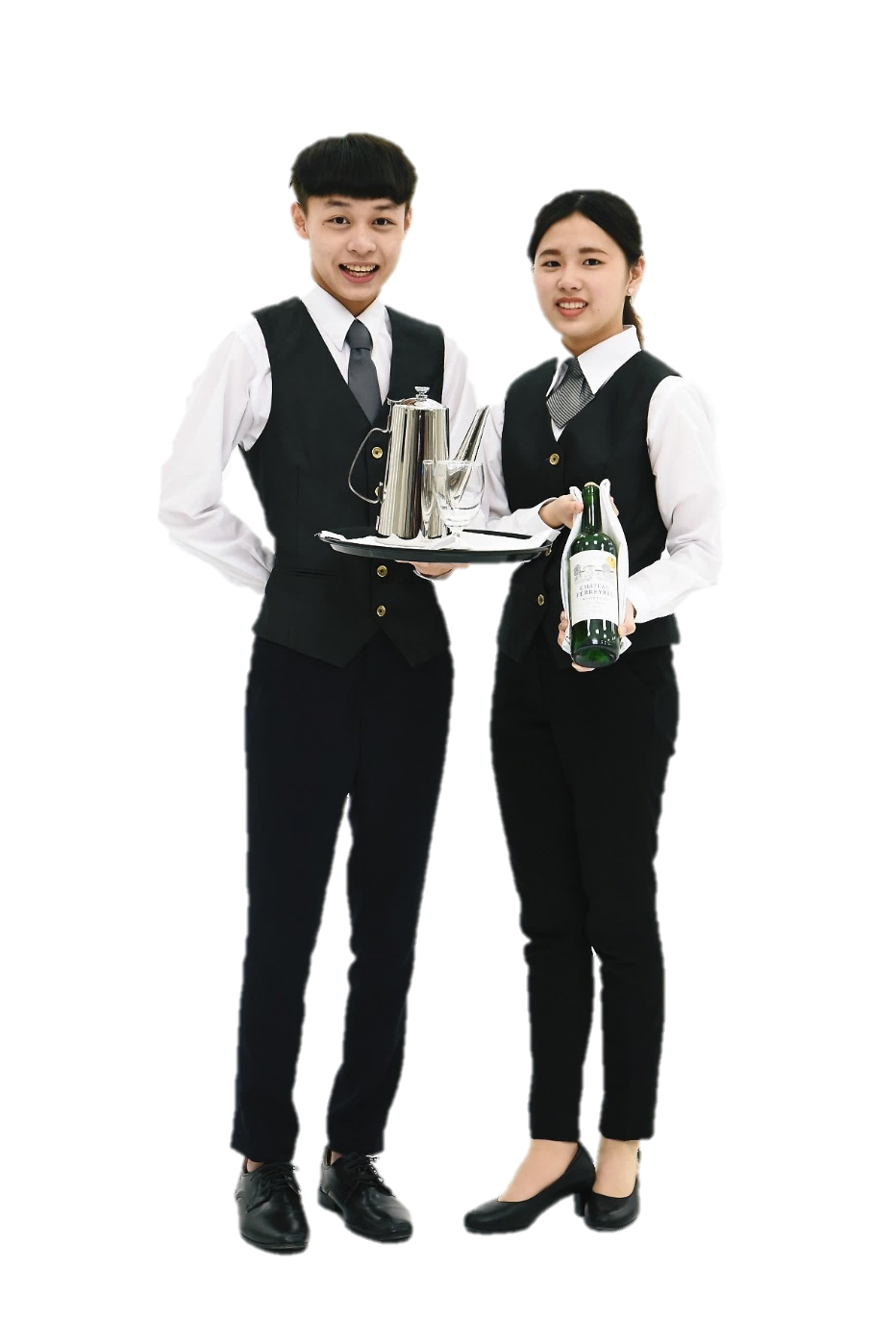 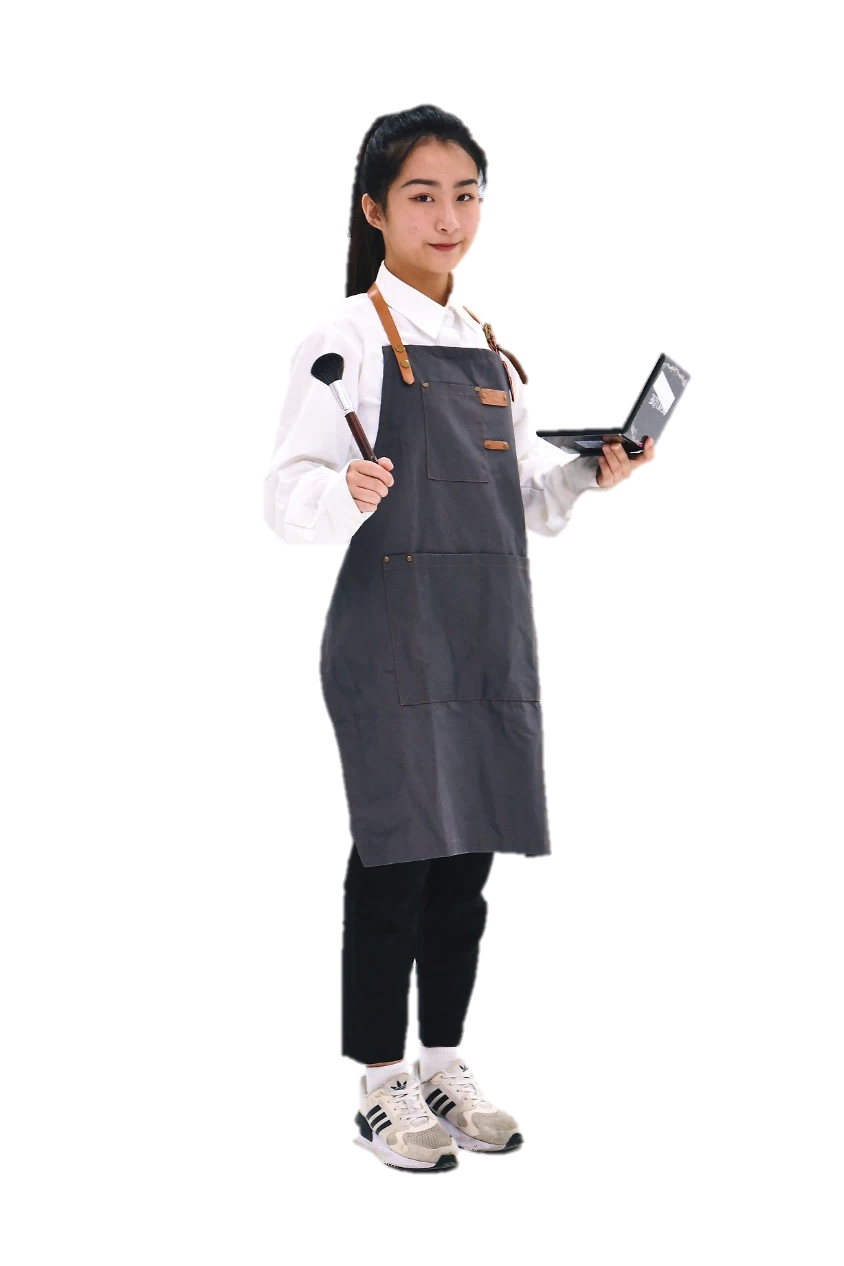 課程採實作與理論雙軌並行  
有趣的實作課程，激發學習的興趣，
反覆實作操練，不僅印證理論，更能增進技術

專題形式 • 鼓勵實作
創意與巧思在動手做的過程中被實踐，
求職時的實力證明
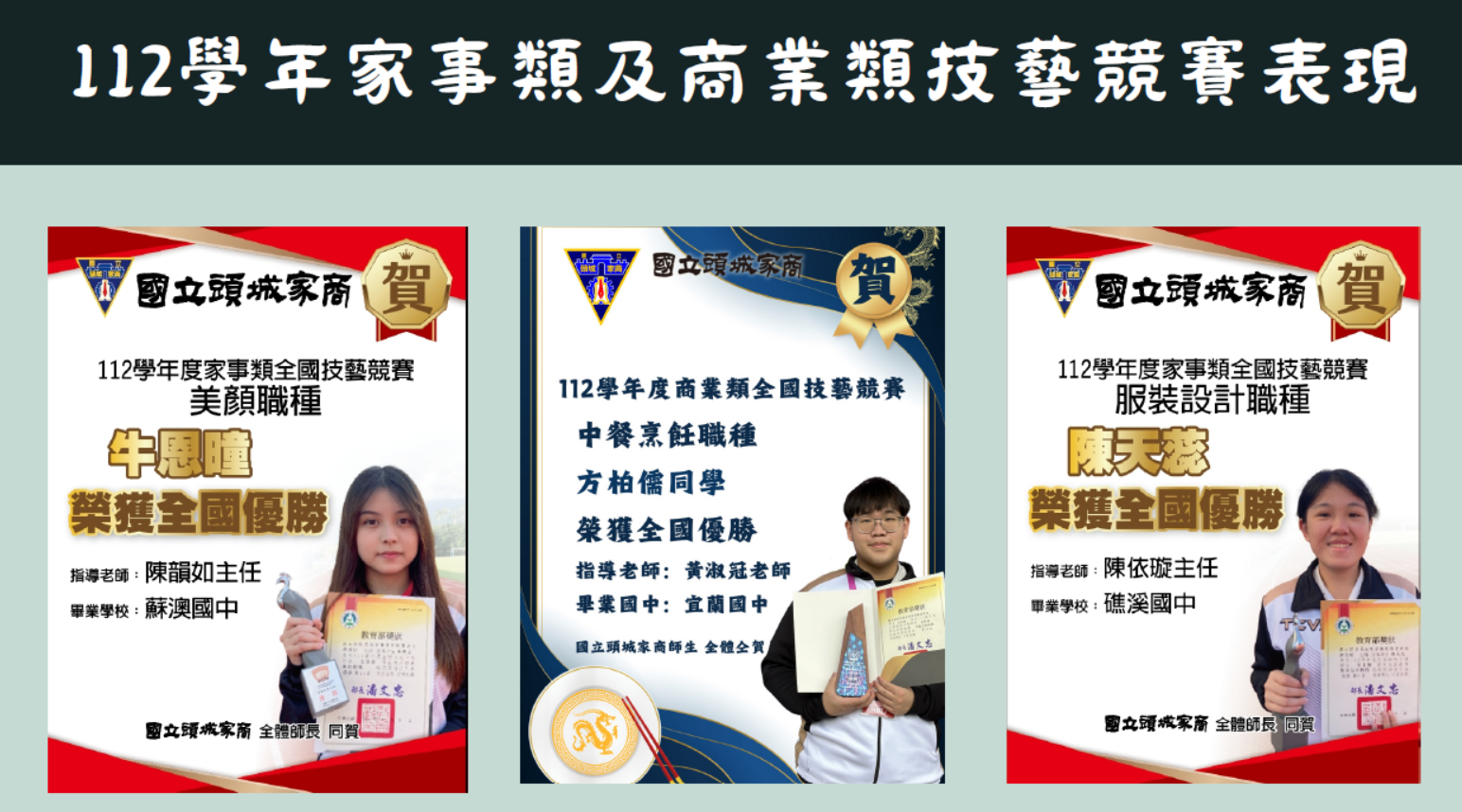 29
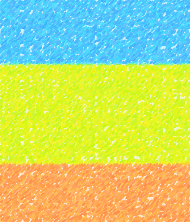 競賽表現
111學年全國
技藝競賽榮獲佳績
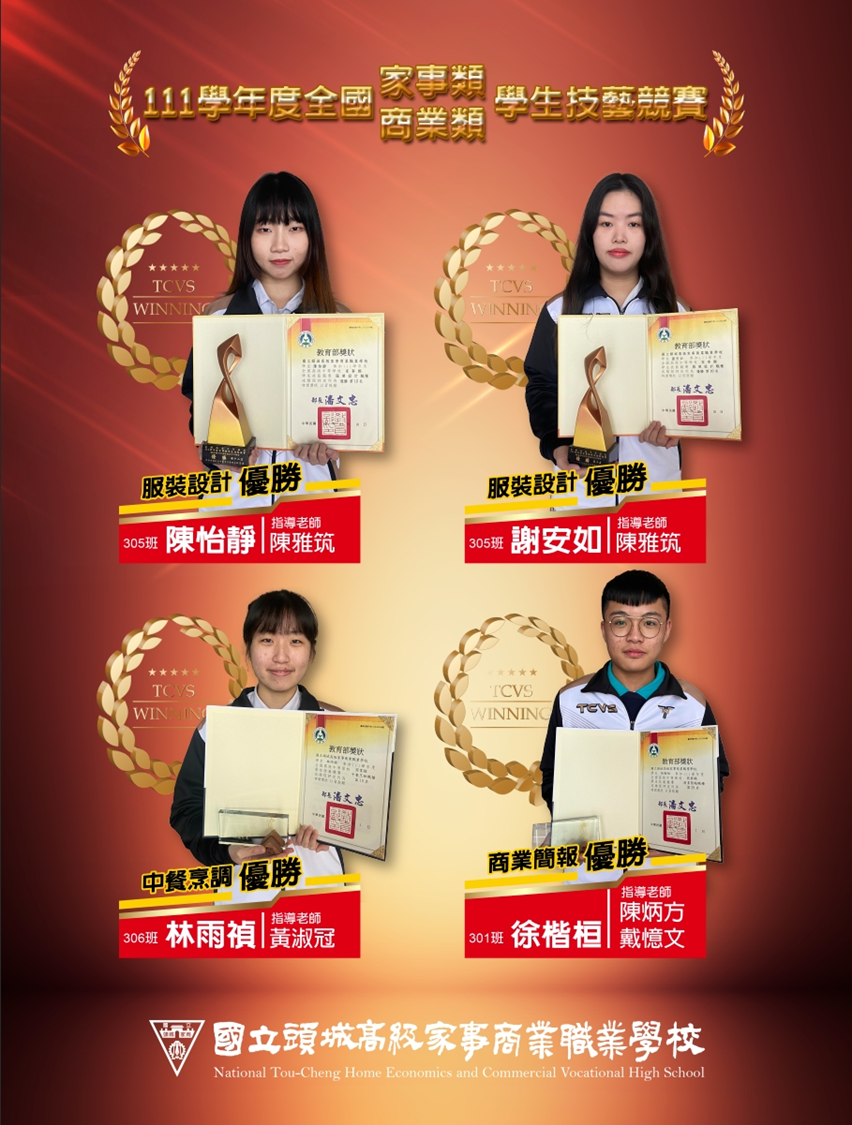 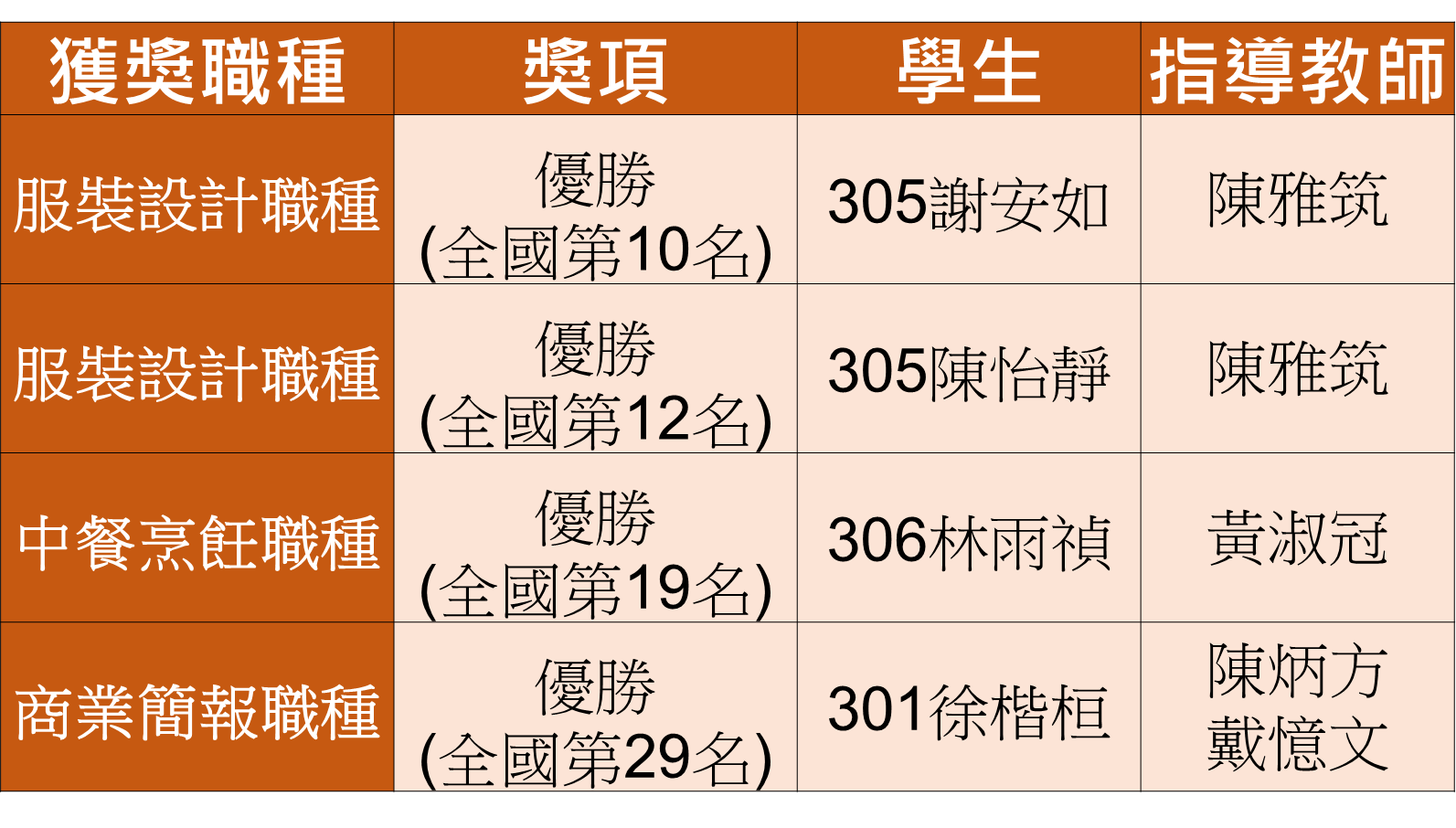 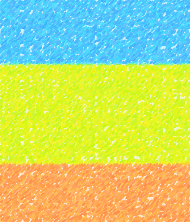 競賽表現
110學年全國
技藝競賽榮獲佳績
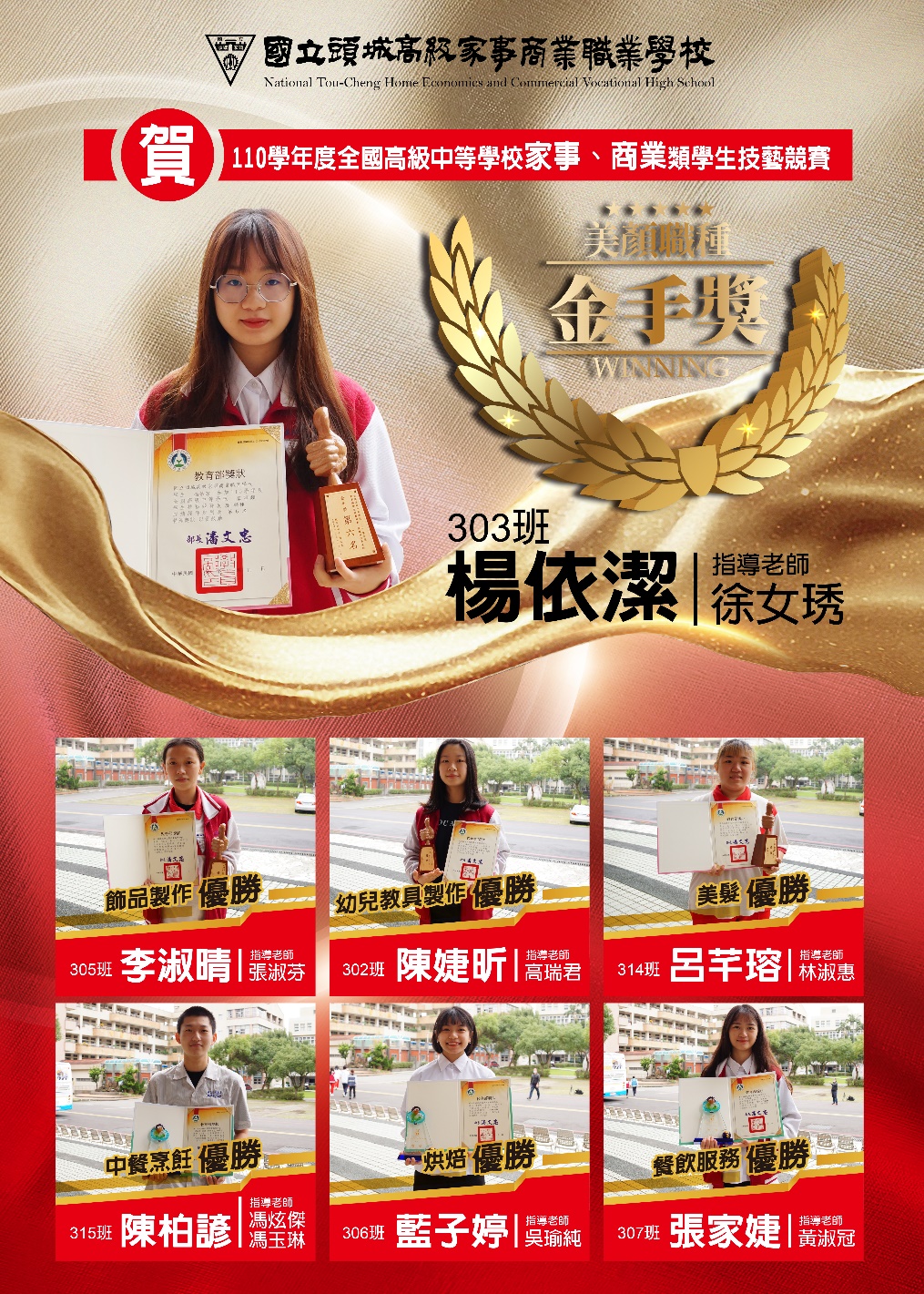 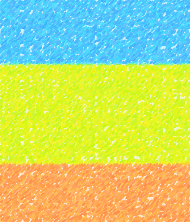 競賽表現
109學年全國
技藝競賽榮獲佳績
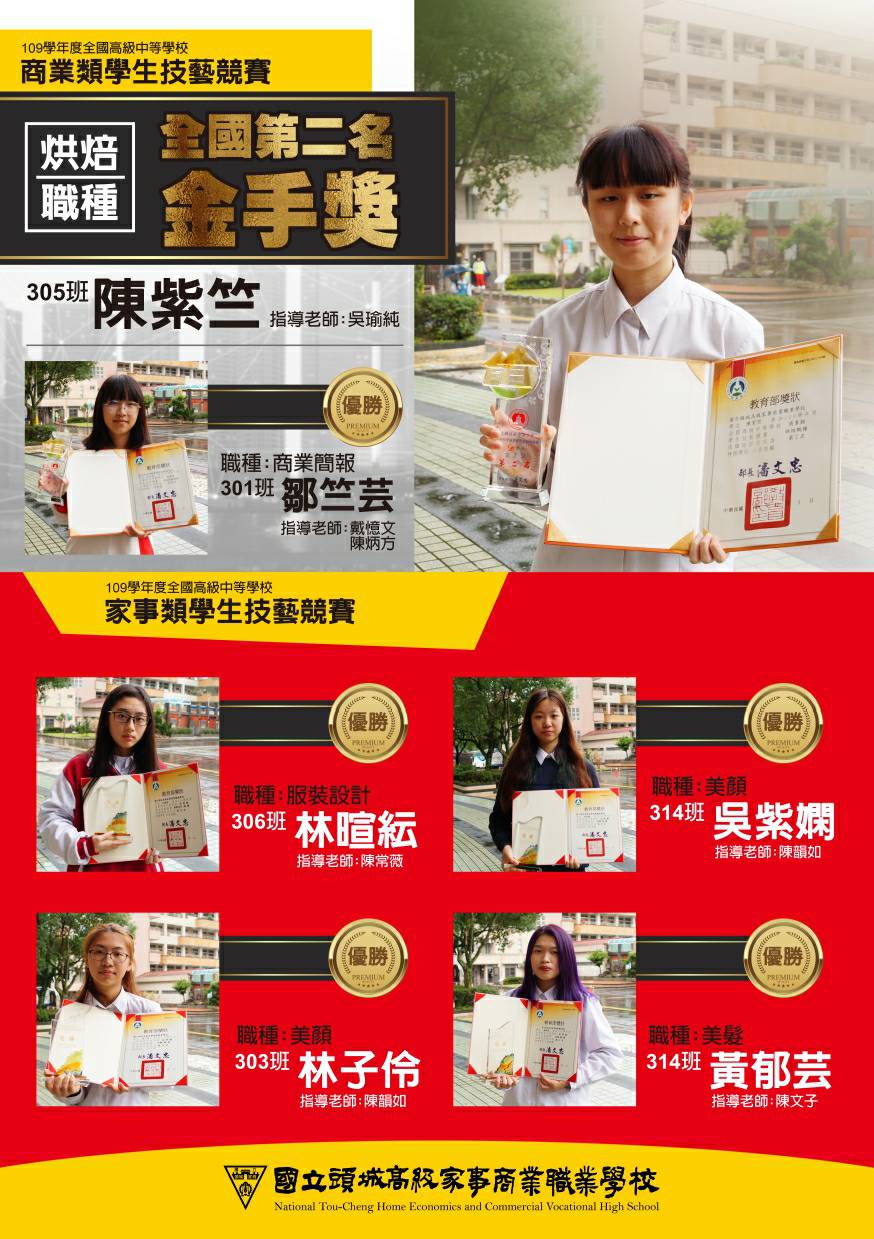 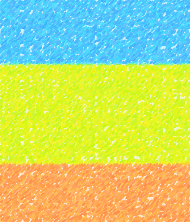 競賽表現
108學年全國
技藝競賽榮獲佳績
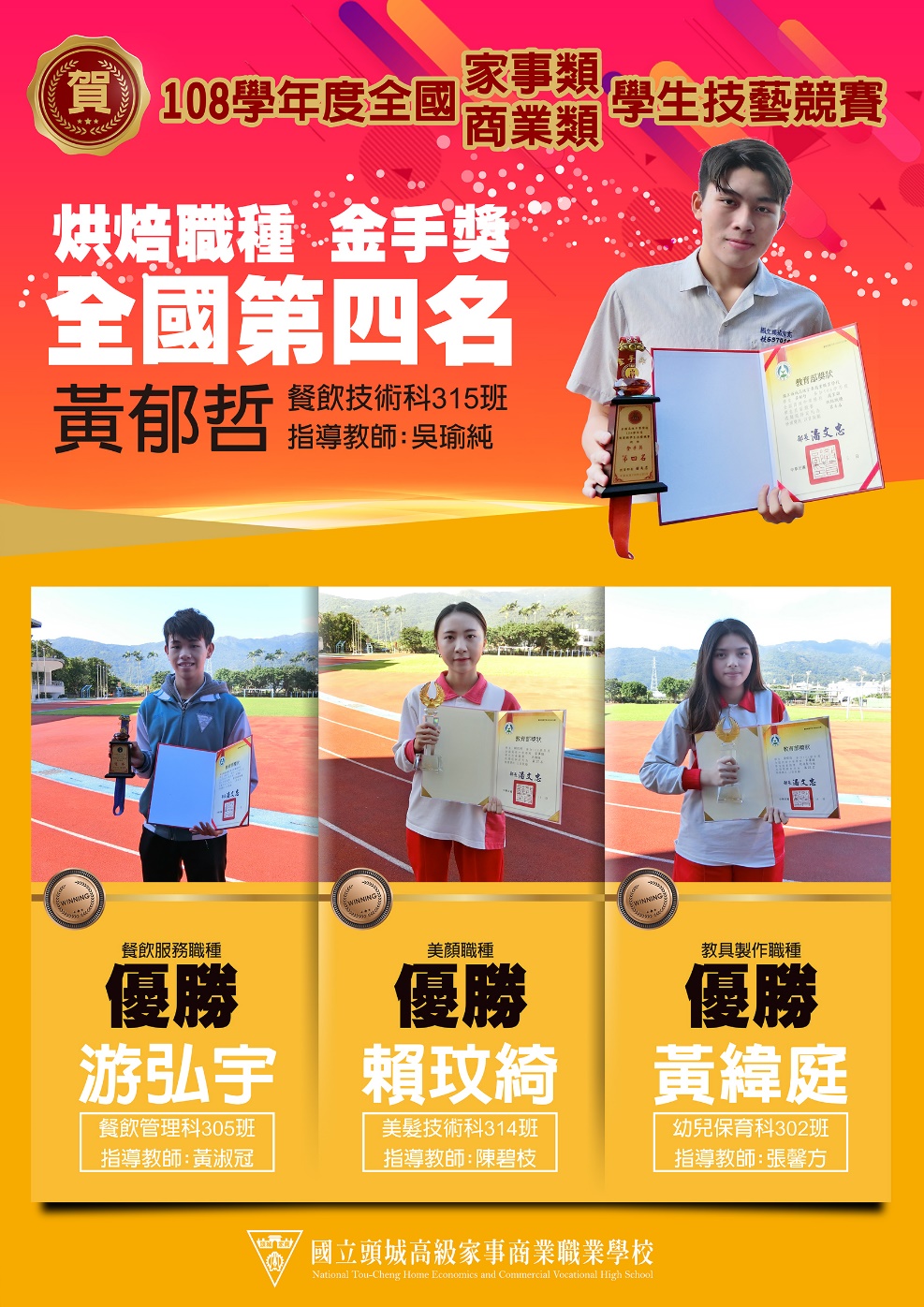 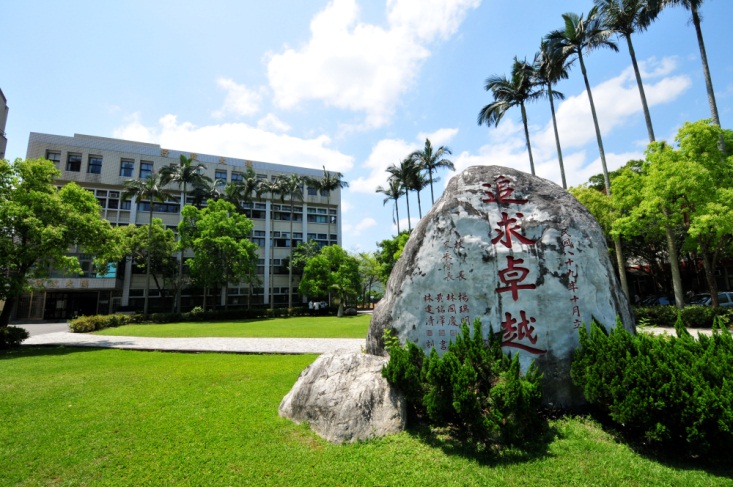 取得證照
[Speaker Notes: 宜蘭縣內最多元的高中職]
學生證照取得
證照是什麼？為什麼要考取證照呢？
35
學生證照取得
證照是什麼？
證照是「職業資格證書」。
證照代表「專業」。
代表有「資格」與「能力」從事持證照中的專業性工作。
為什麼要考取證照呢？
證照可提升職場上的競爭力與優勢。
凡從事國家規定的職業應當按照國家有關規定，具有相關的資格證明。
各年段檢定規劃一覽表(一)
37
各年段檢定規劃一覽表(二)
38
各年段檢定規劃一覽表(三)
39
各年段檢定規劃一覽表(四)
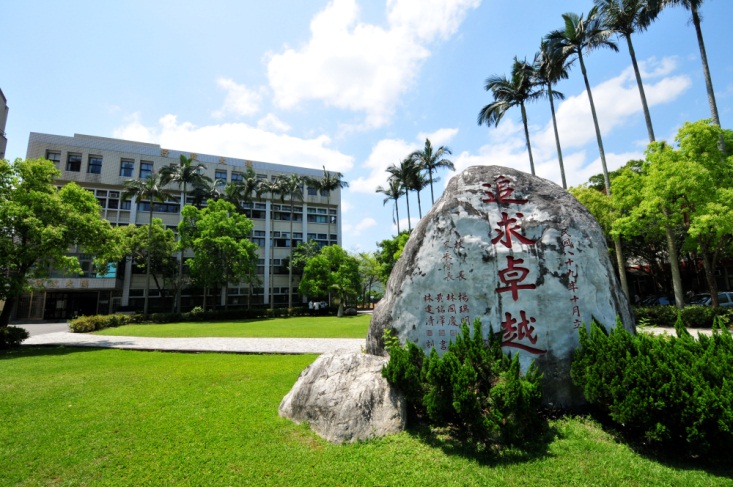 專業技能訓練與職場實務接軌
[Speaker Notes: 宜蘭縣內最多元的高中職]
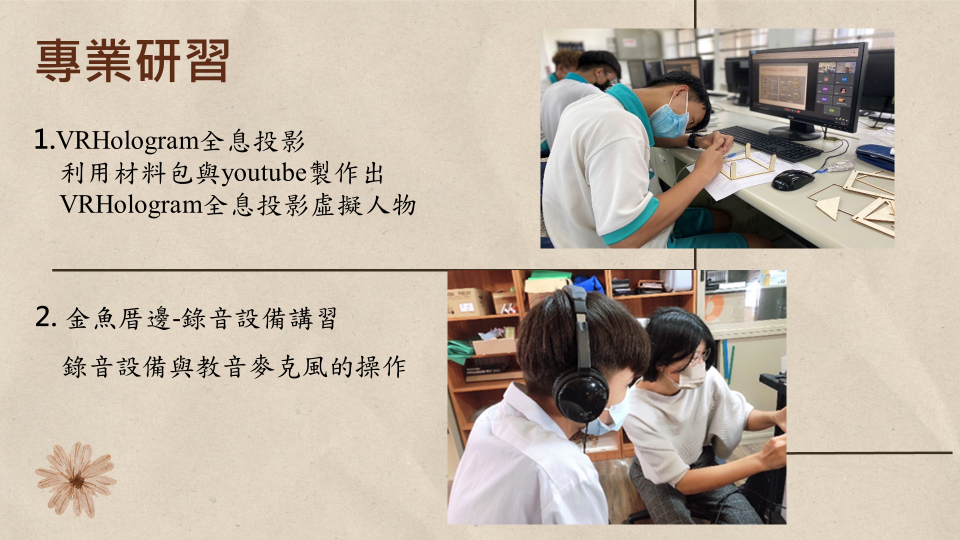 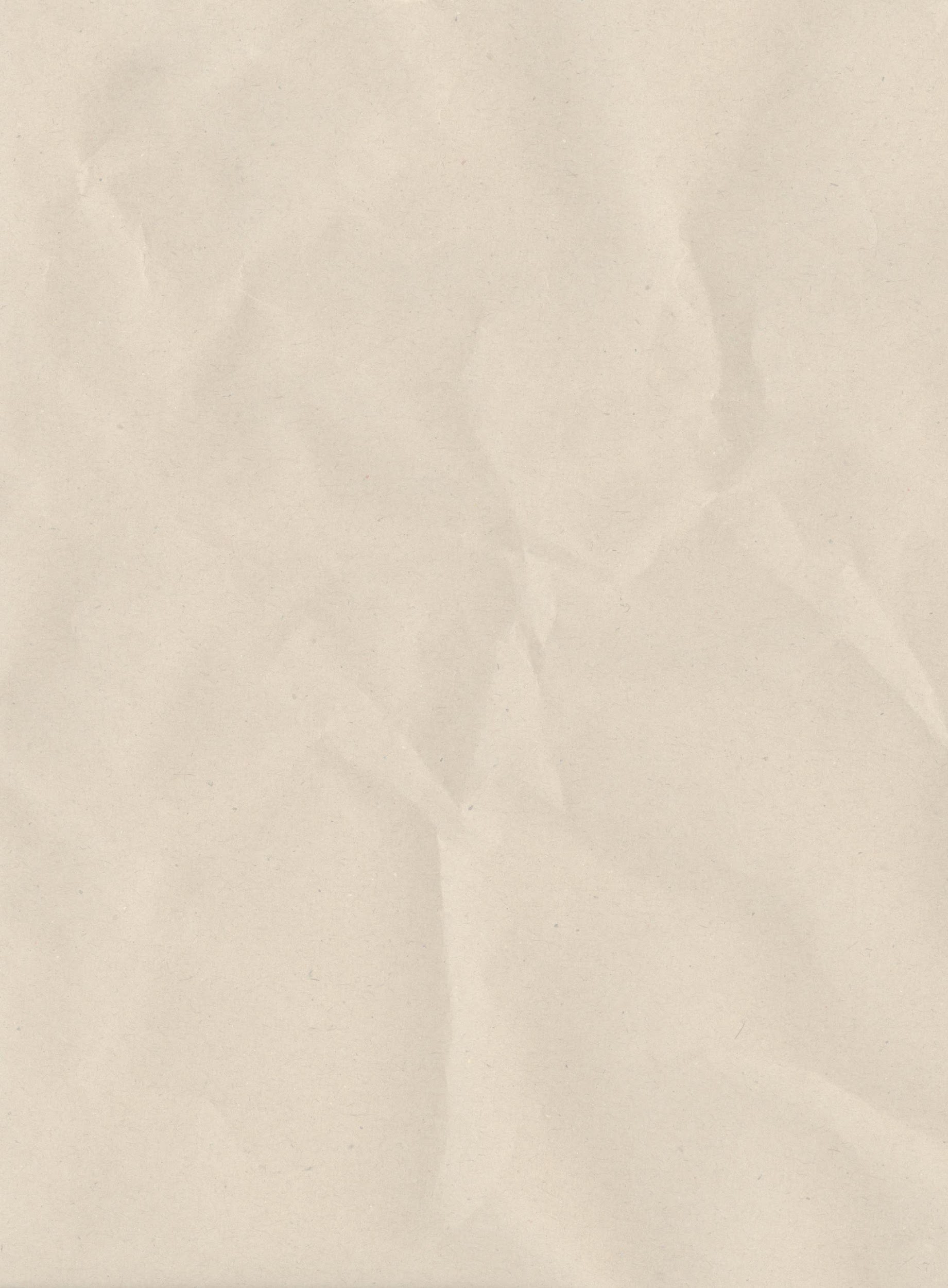 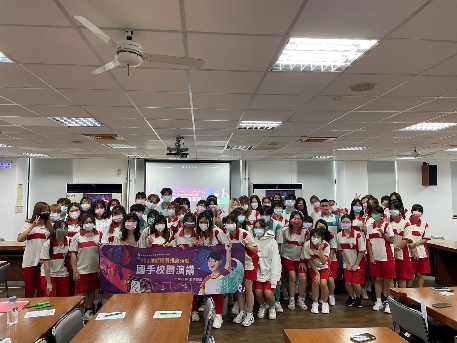 專業研習
1.國手校園講座經驗分享研習
2.環保袋包製作研習
3.國中教師金工-鍛敲手環研習
4.與大專校院協作共好-童裝研習
5.與大專校院協作共好-金工祝福長方盤研習
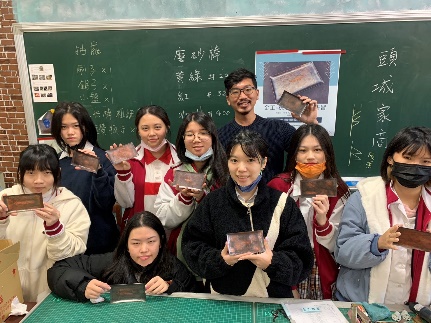 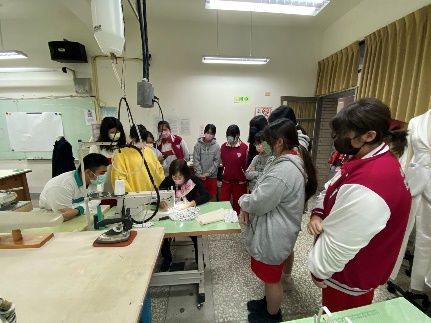 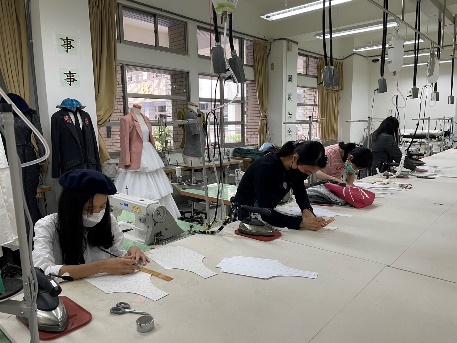 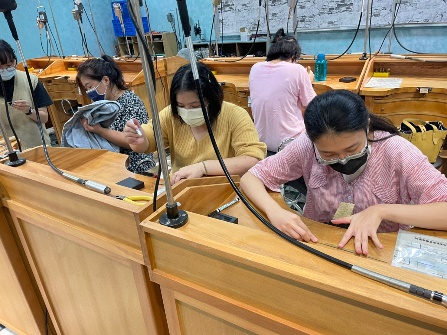 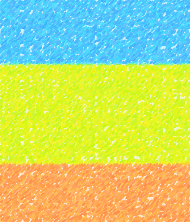 職場參訪
1.安心食品服務股份有限公司
2.捷文創實業股份有限公司
3.石碇許家手工麵線/
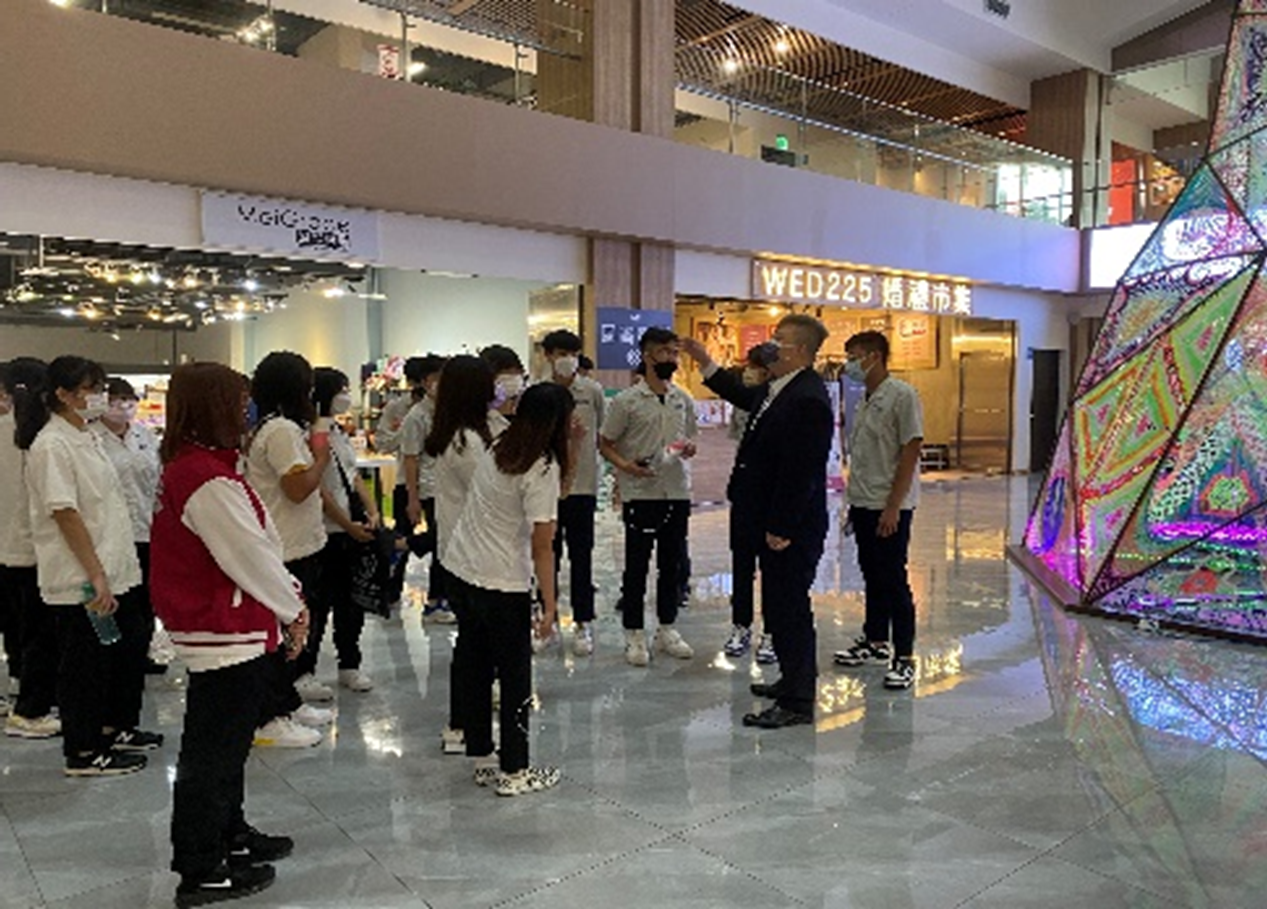 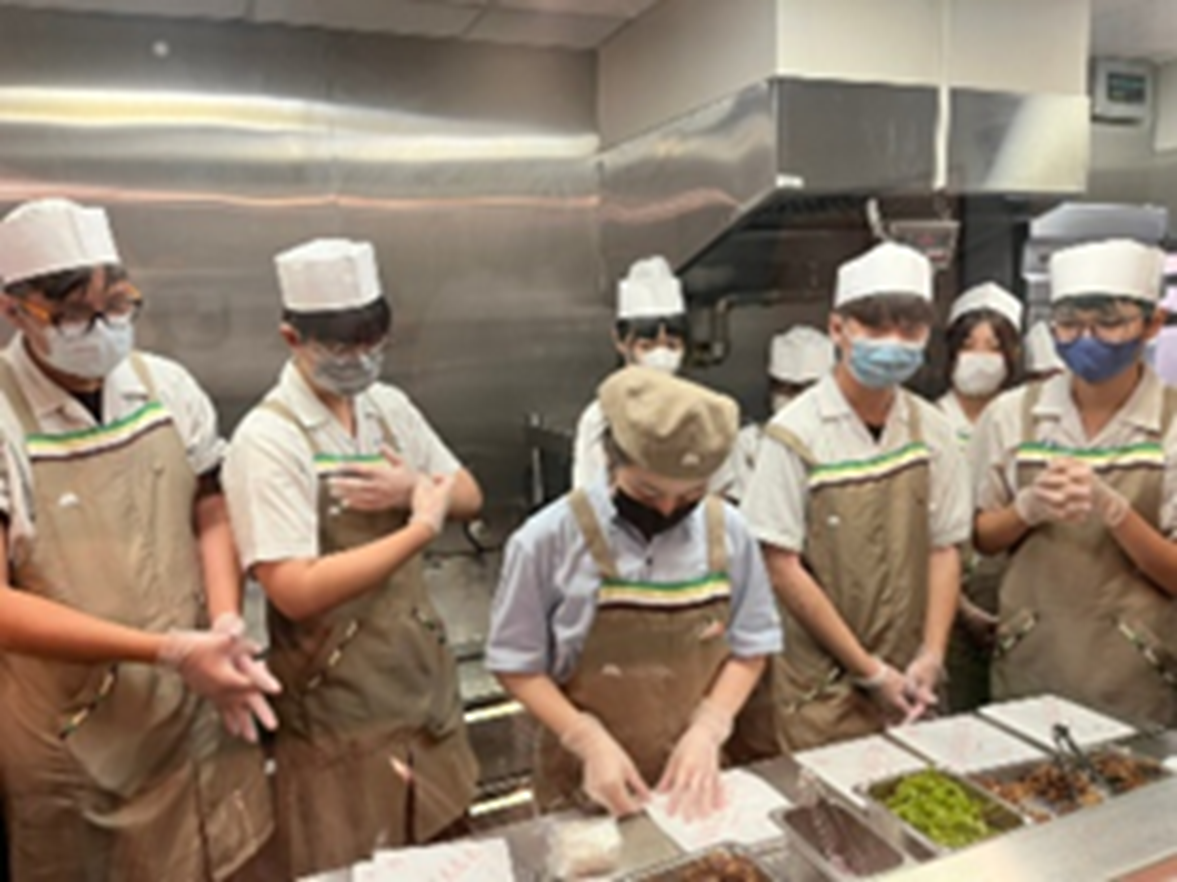 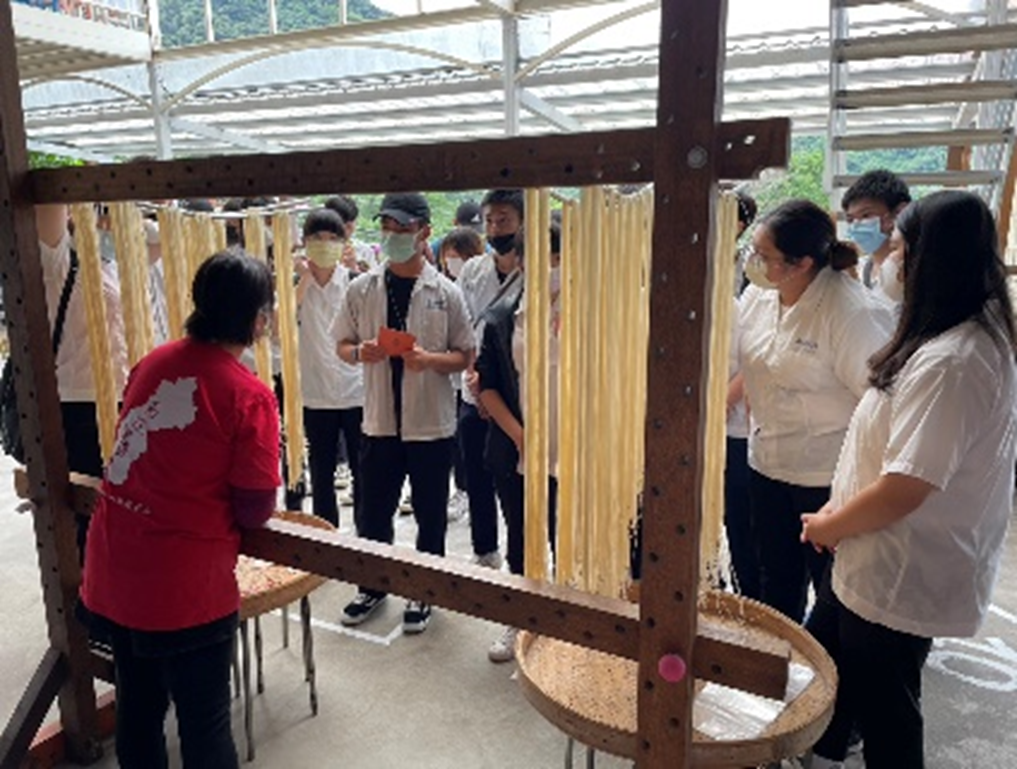 職場參訪
1.詩曼特美容SAP
2.名留髮型公司
3. Crazy Art瘋塗鴉會館、礁溪親子館
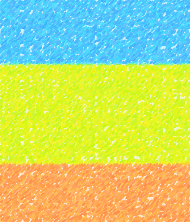 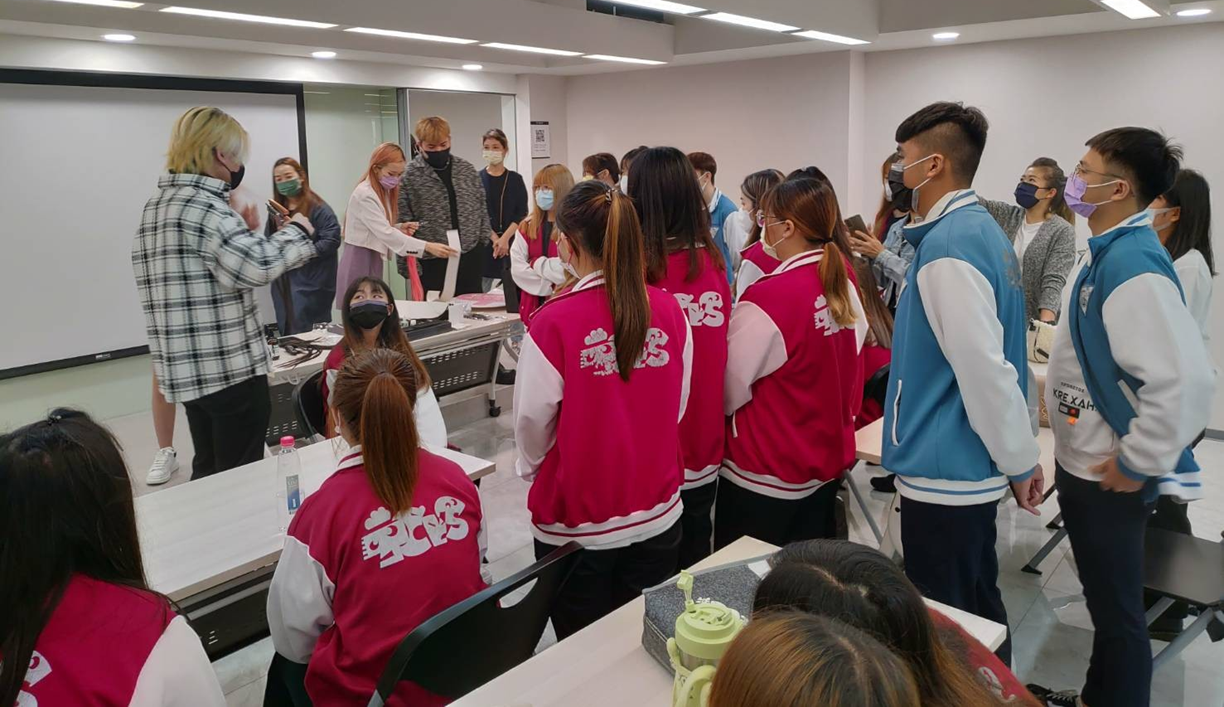 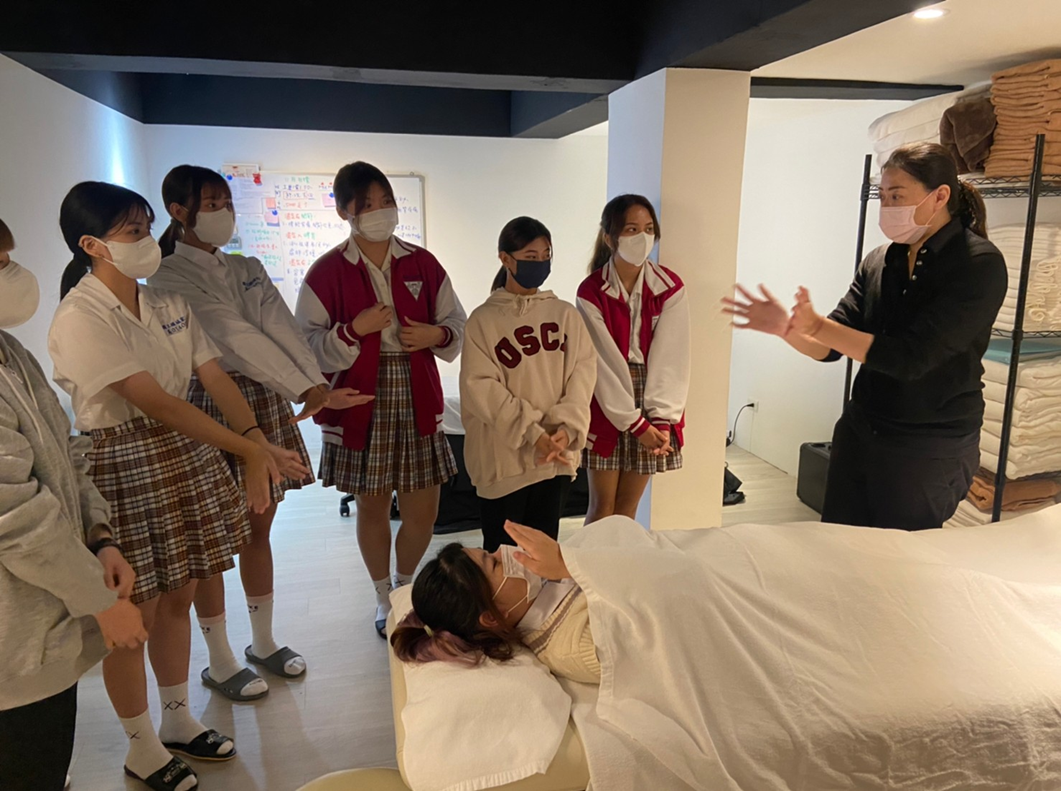 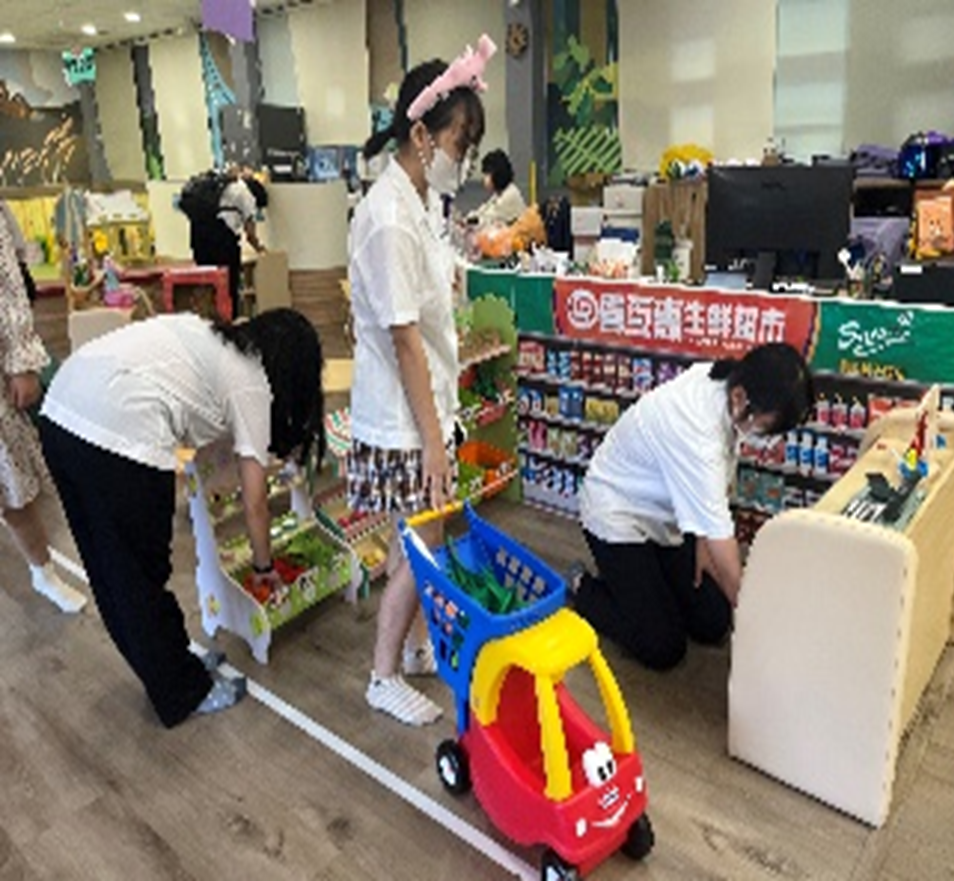 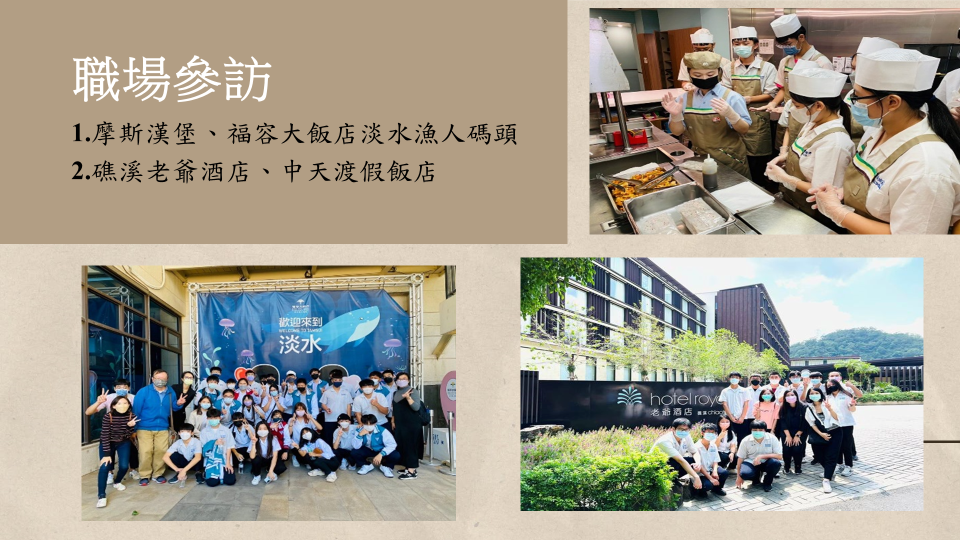 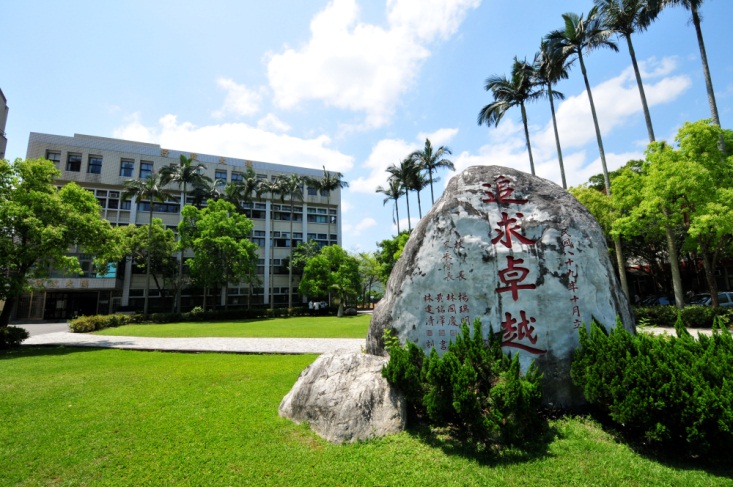 階段成果展
[Speaker Notes: 宜蘭縣內最多元的高中職]
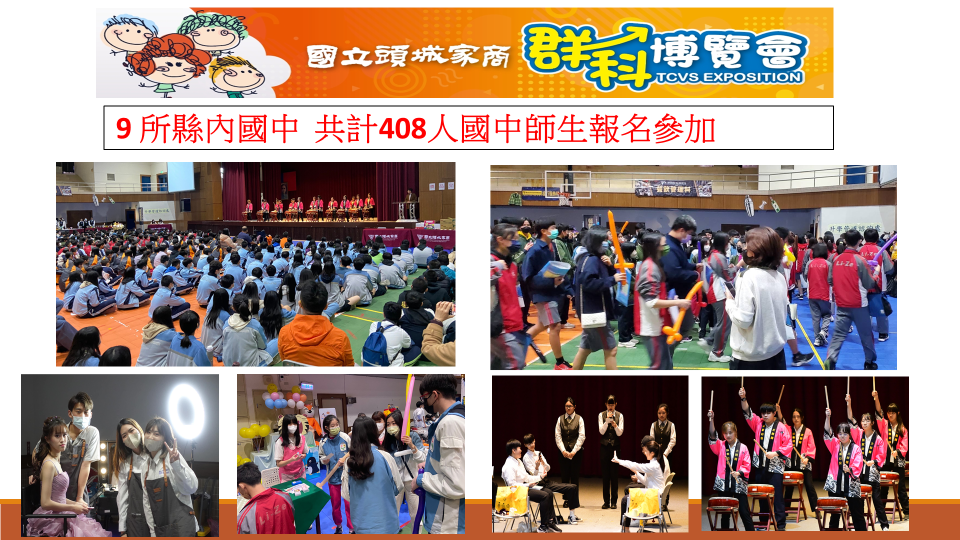 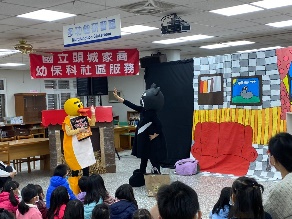 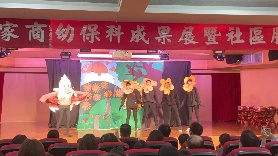 可以睡覺了嗎?
親子手作-動物熱縮夾式
「蜂」和日麗
親子手作-小蜜蜂手偶
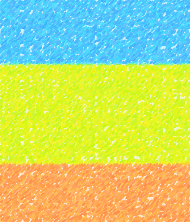 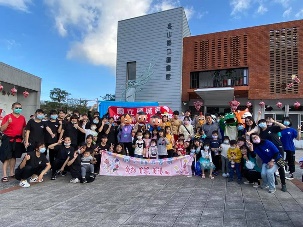 畢業成果展
「偶是創意高手」
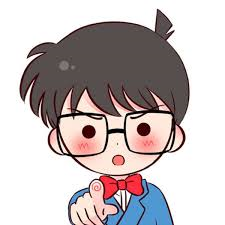 停、看、聽
親子手作-蛋糕毛巾
凡事都要追求真相　　真相就在圖片裡！
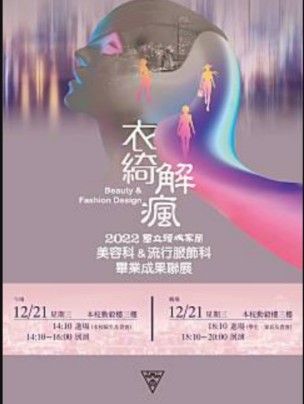 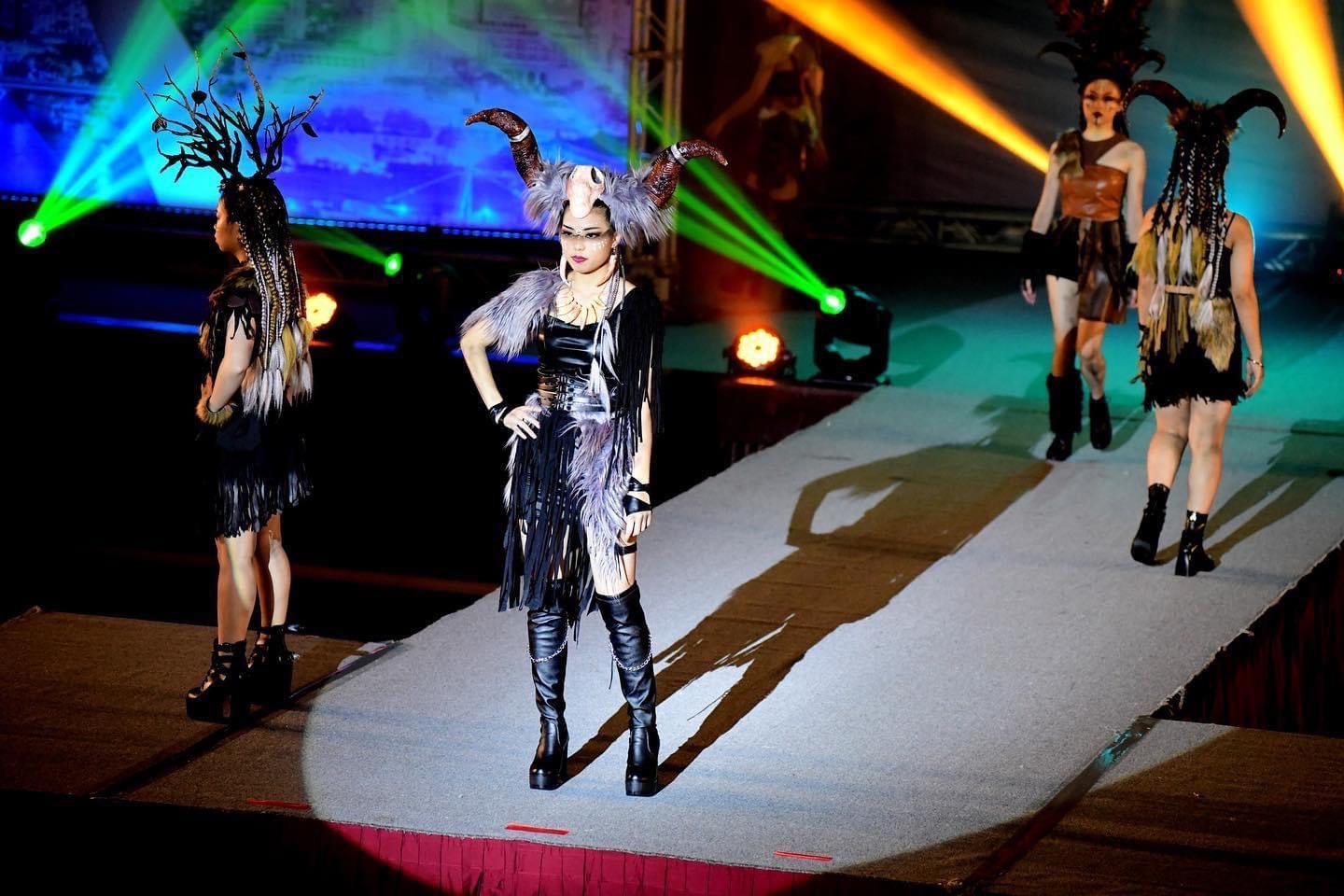 美容科
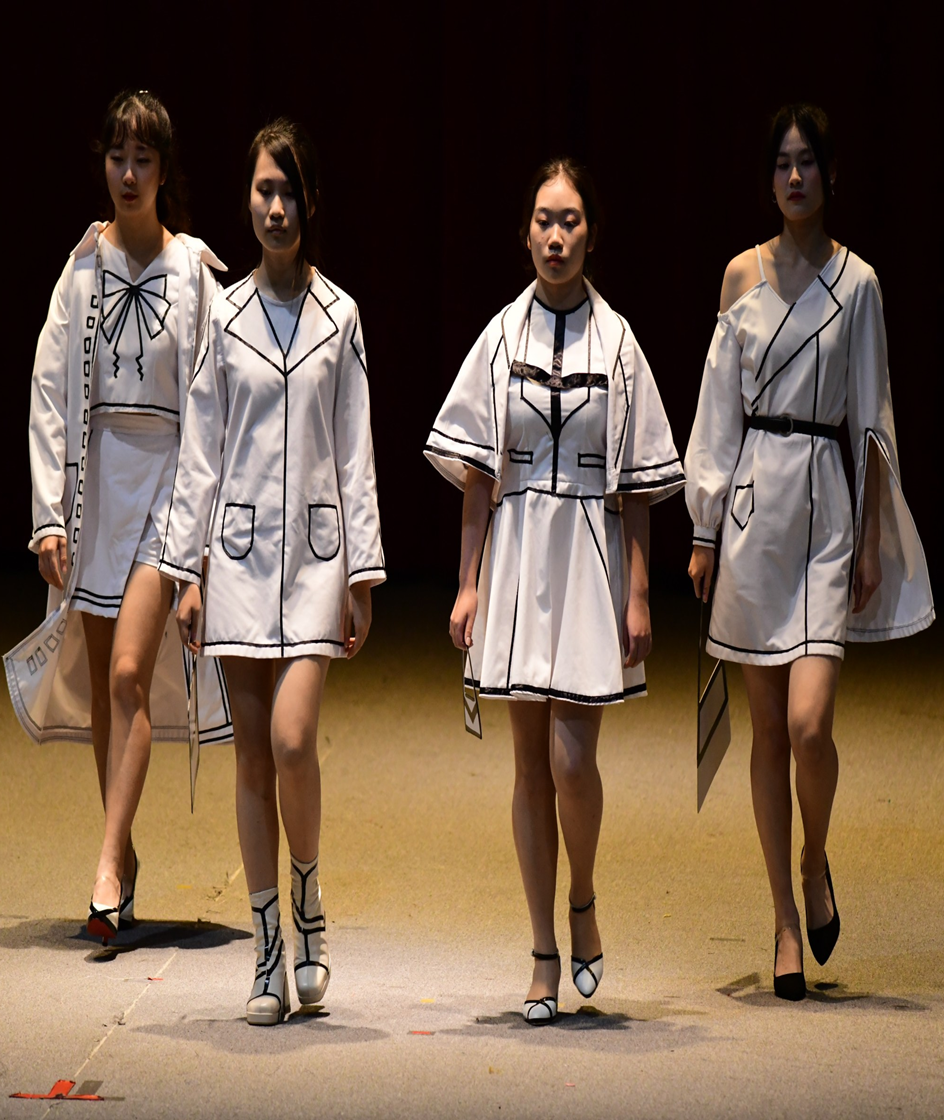 2022衣綺解瘋
111學年度
服美畢業成果聯展
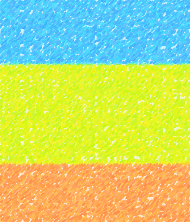 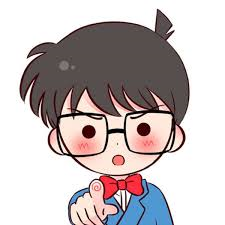 凡事都要追求真相　　真相就在圖片裡！
流行服飾科
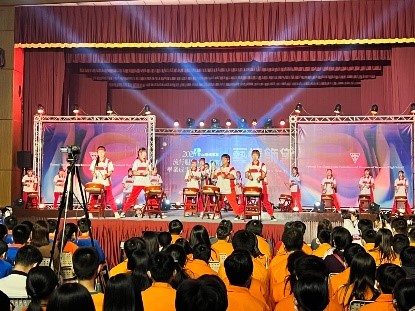 凡事都要追求真相　　真相就在圖片裡！
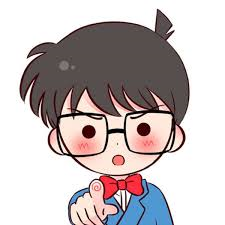 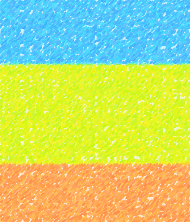 110學年度
七科聯展活動
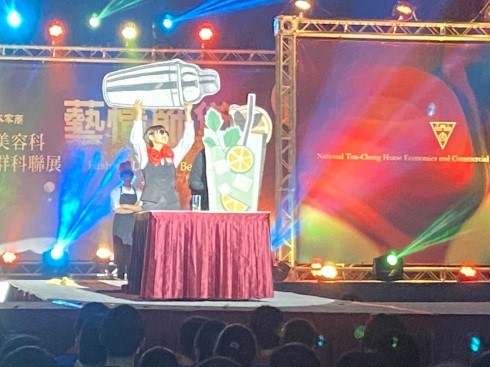 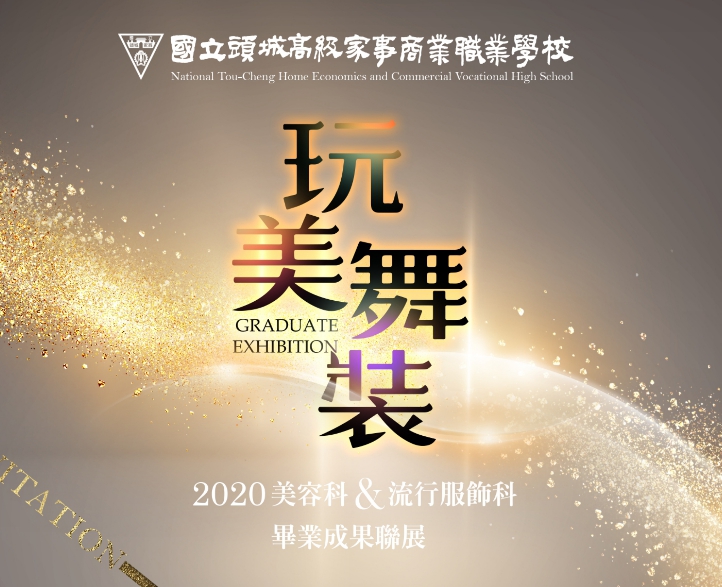 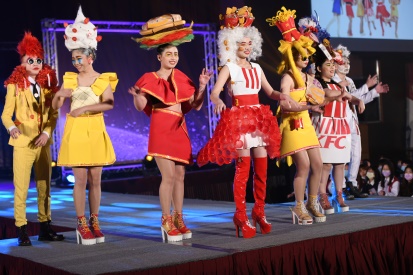 2020玩美舞裝
美容科
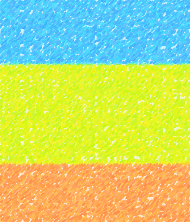 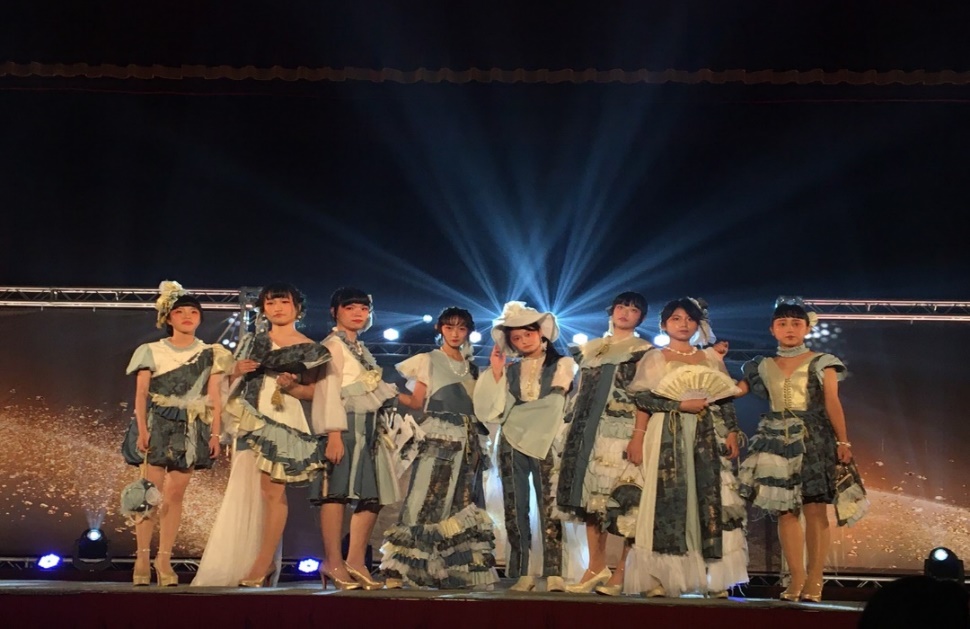 109學年度
服美畢業成果聯展
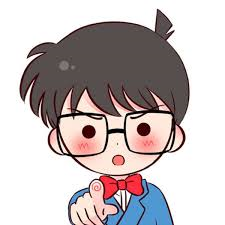 流行服飾科
凡事都要追求真相　　真相就在圖片裡！
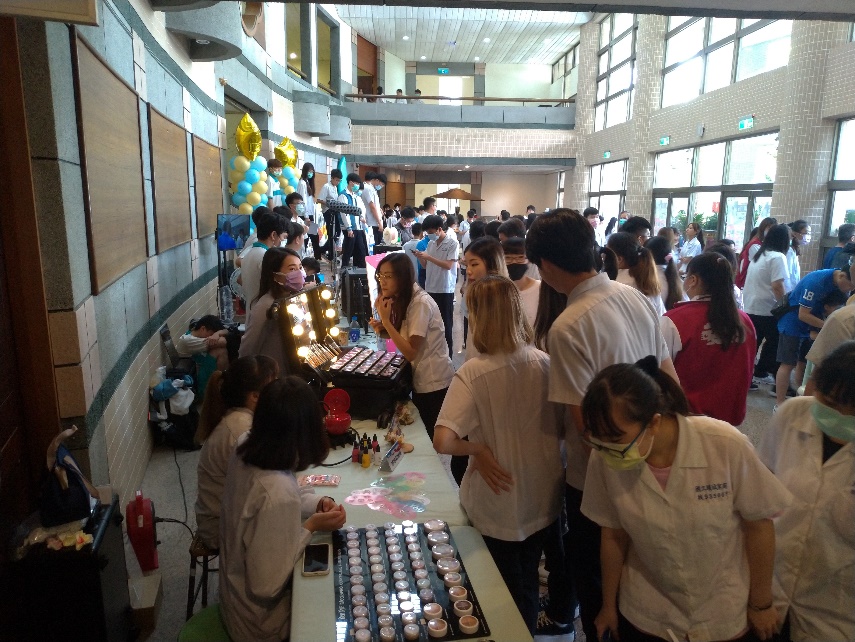 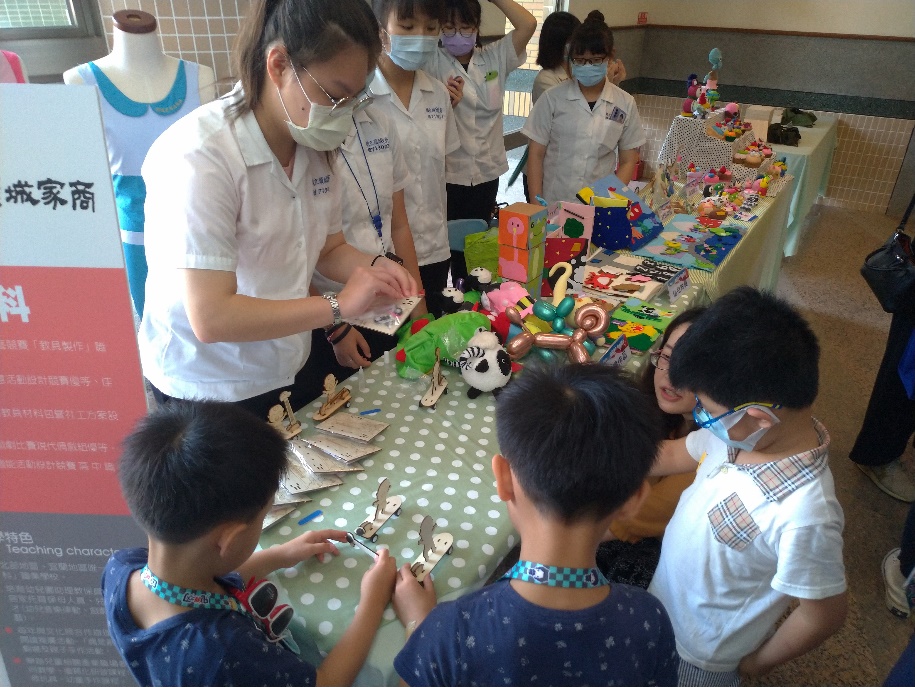 美容科
幼兒保育科
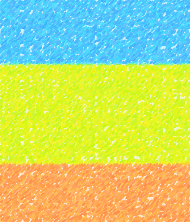 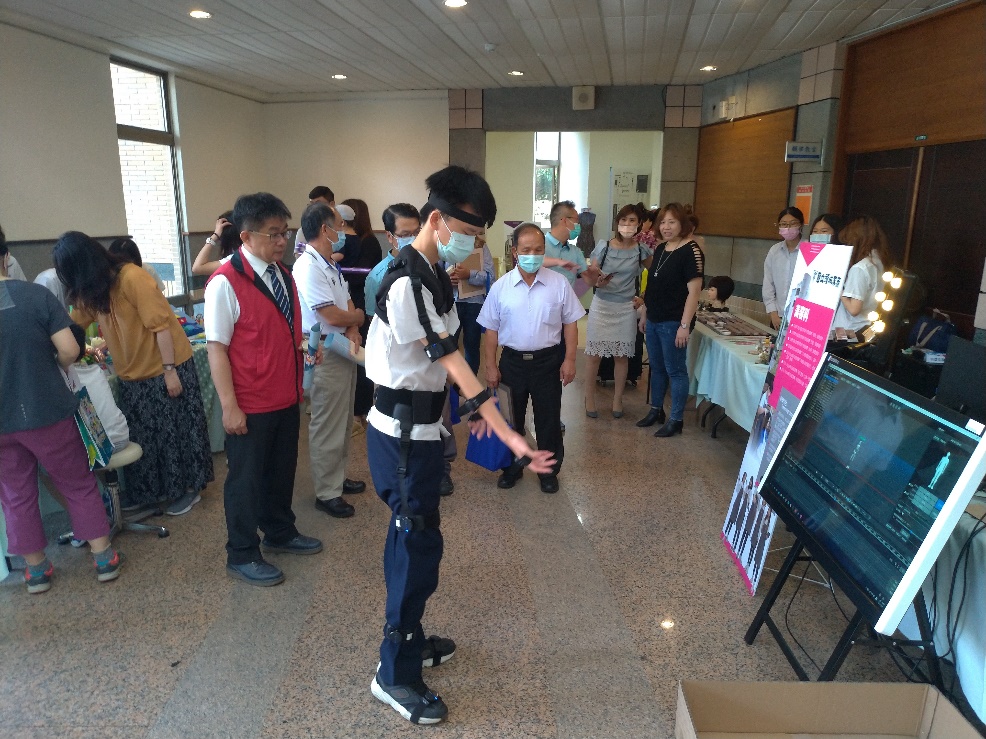 75週年校慶
群科成果聯展
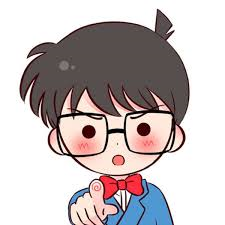 資料處理科
凡事都要追求真相　　真相就在圖片裡！
[Speaker Notes: 首先
今年搭配75週年校慶，辦理群科成果聯展，這跟上學期的聯展有大的差異，這學期為攤位展示的方式，當中除了將各科的特色作呈現，也可以讓各科的設備、器具作展示。
同時未來大到縣府辦理的活動、小到各國中的的博覽會，我們都可以以這些項目來參展。]
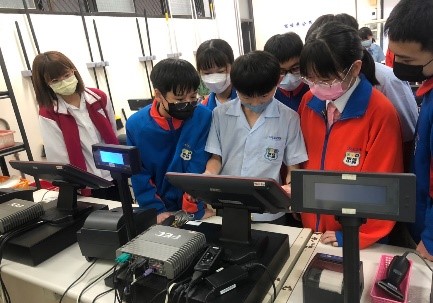 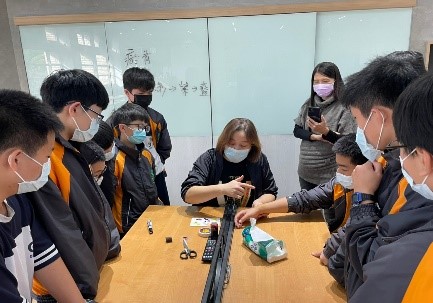 商經科-王牌店長
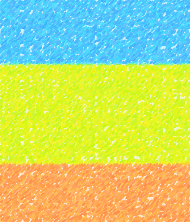 美容科-傷妝體驗
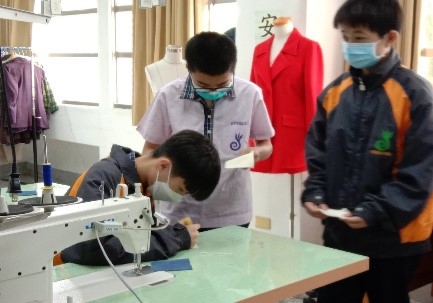 國中職涯試探
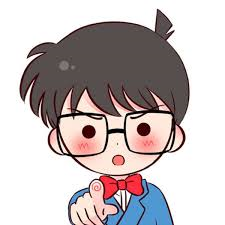 凡事都要追求真相　　真相就在圖片裡！
流服科-彩繪手提袋
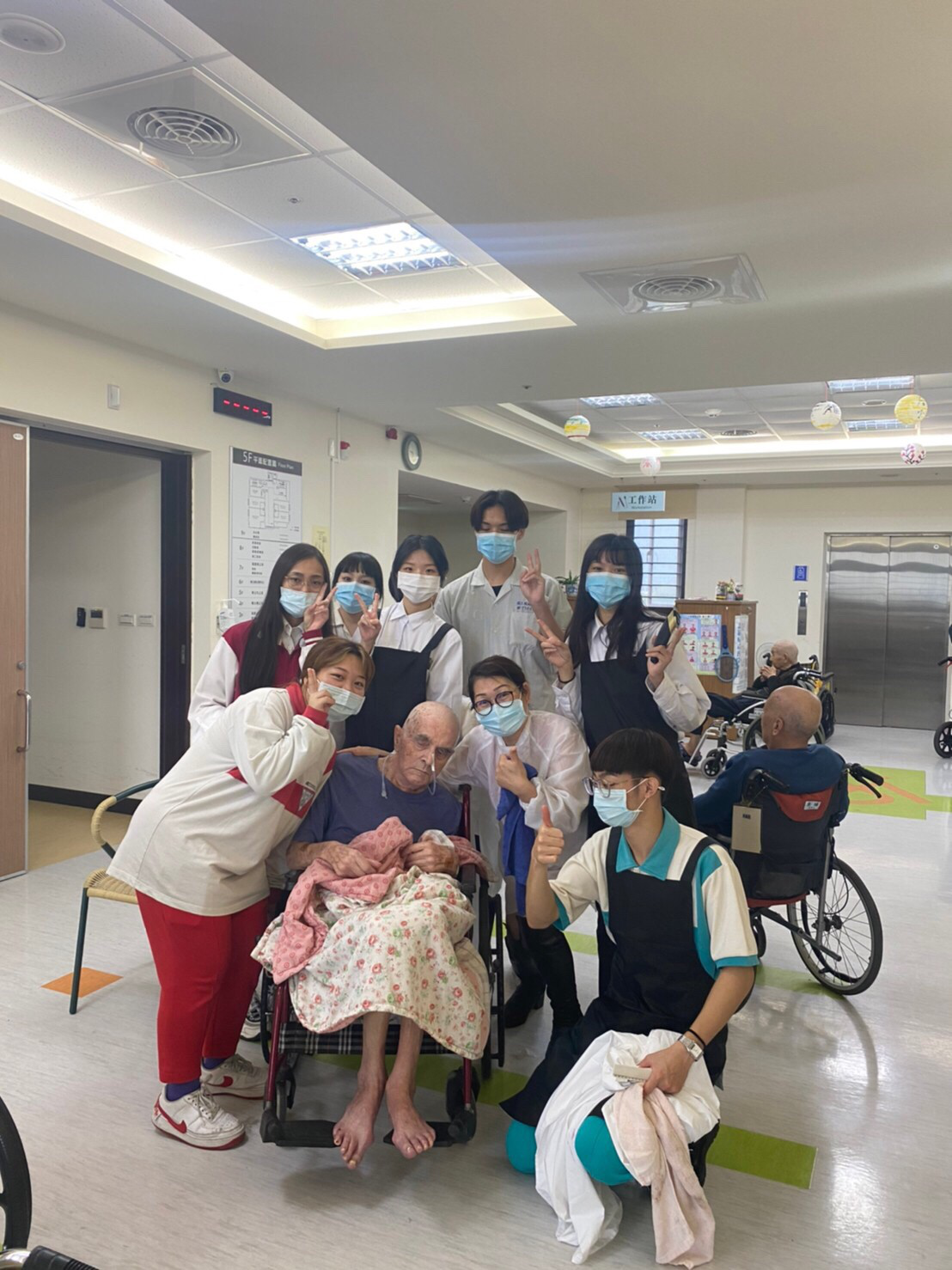 凡事都要追求真相　　真相就在圖片裡！
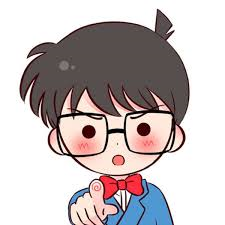 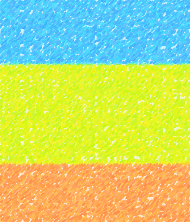 社區服務
聖方濟義剪
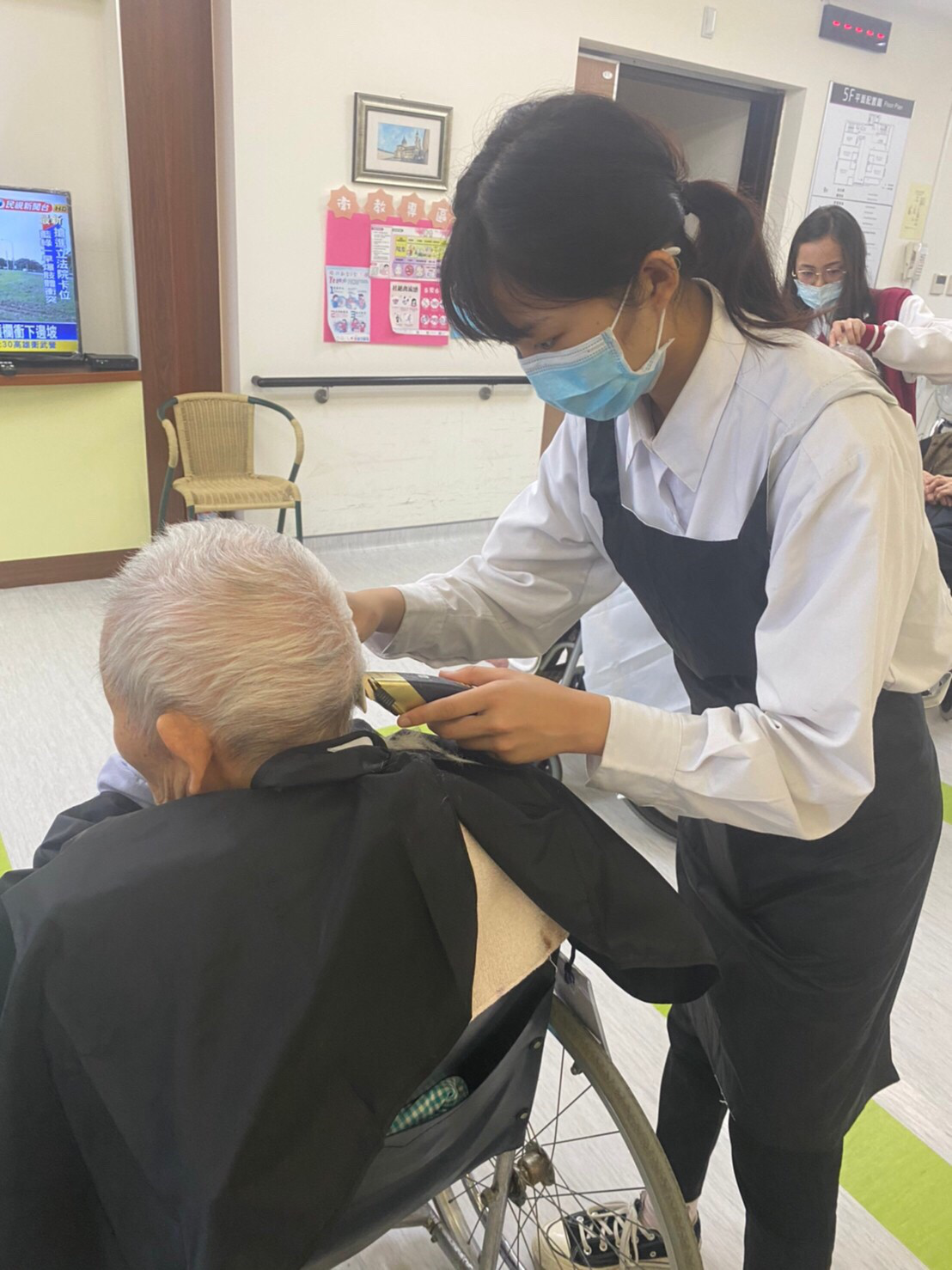 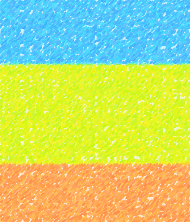 多元活動
名稱：手理創價-電腦再生營隊
內容：電腦活化，並捐贈給
頭城、興中、中華國中。
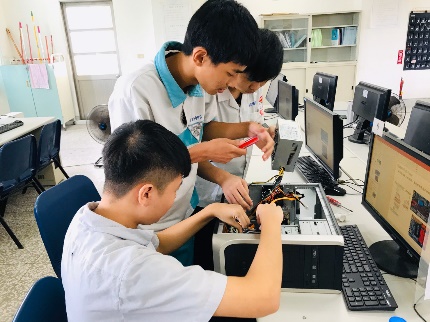 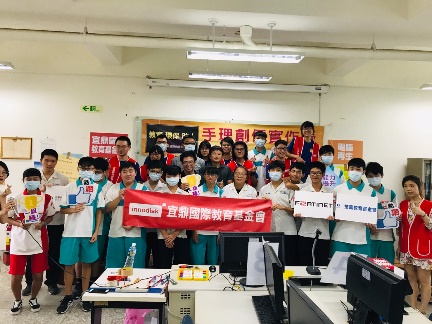 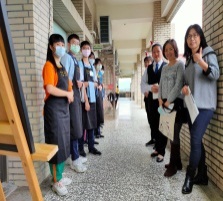 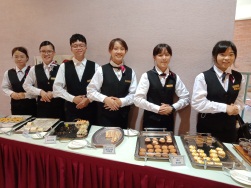 國中技藝成果展暨
215班模擬餐廳實習
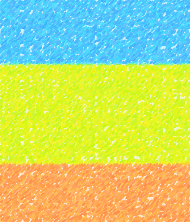 宜蘭縣記者節慶祝大會
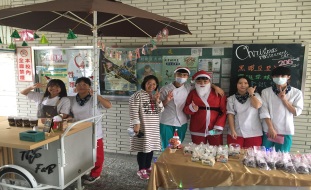 多元活動
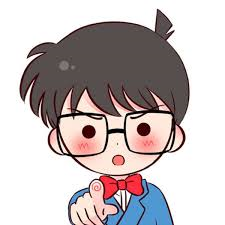 凡事都要追求真相　　真相就在圖片裡！
行動餐車實習
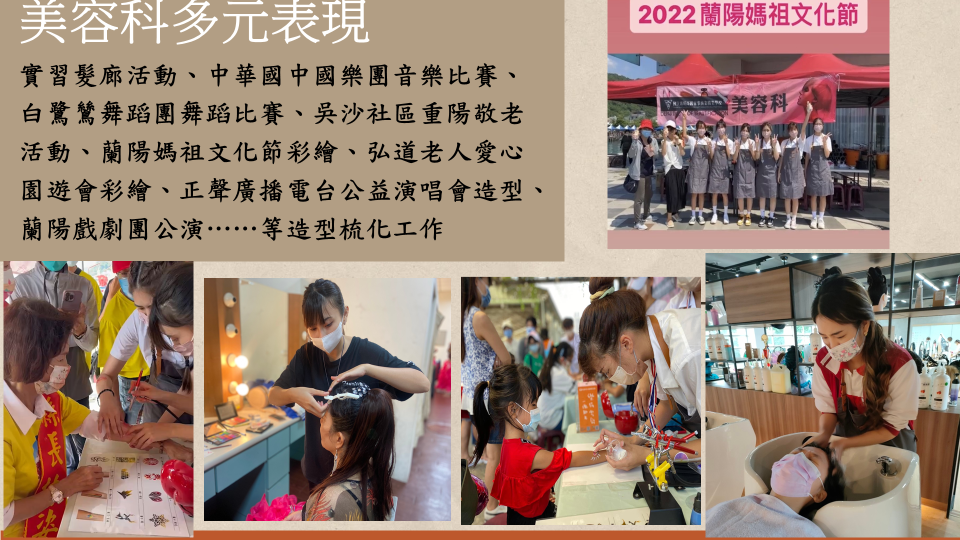 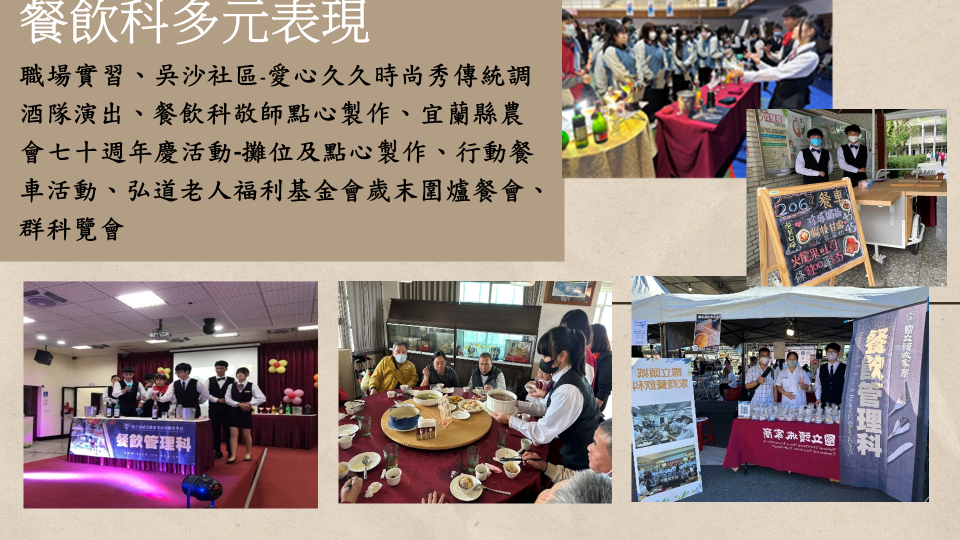 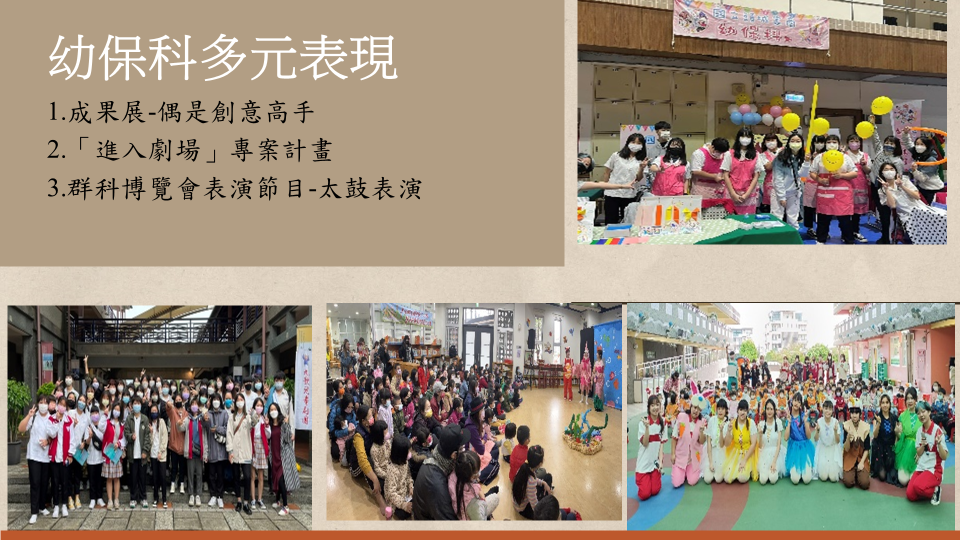 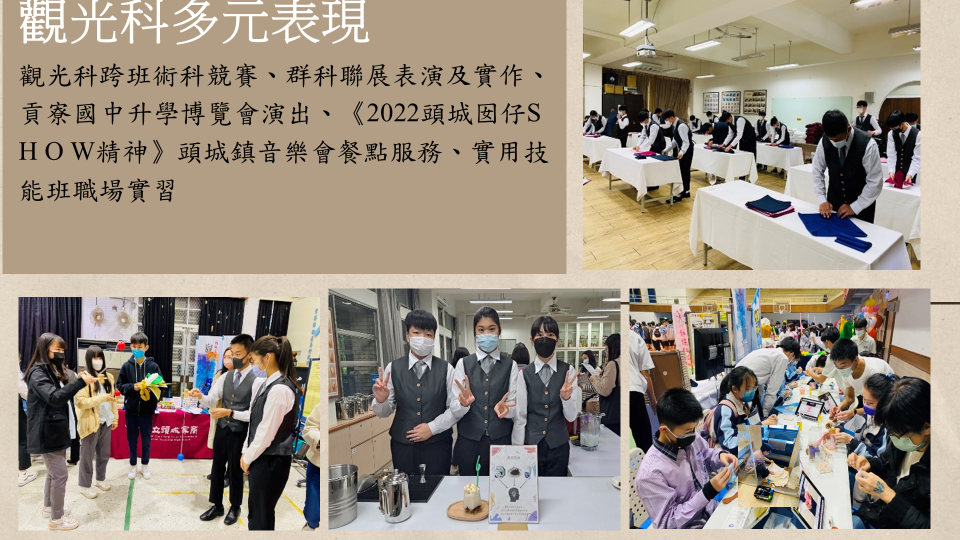 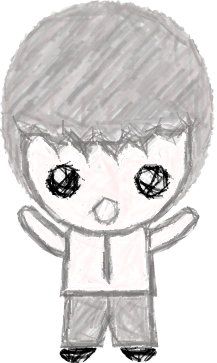 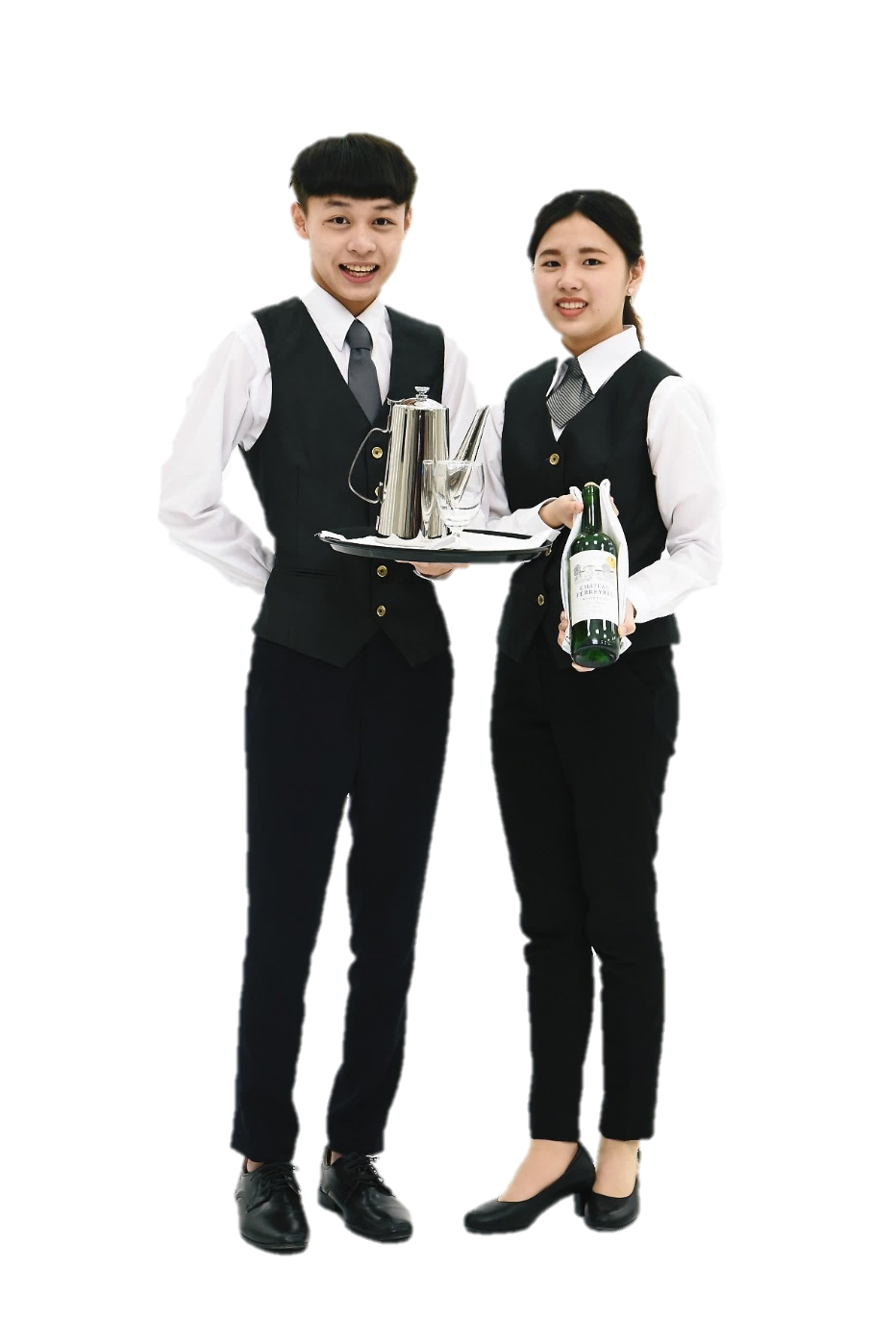 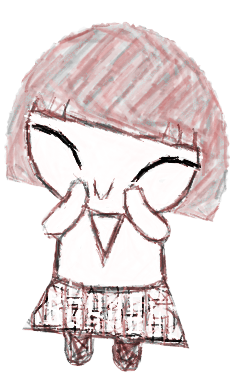 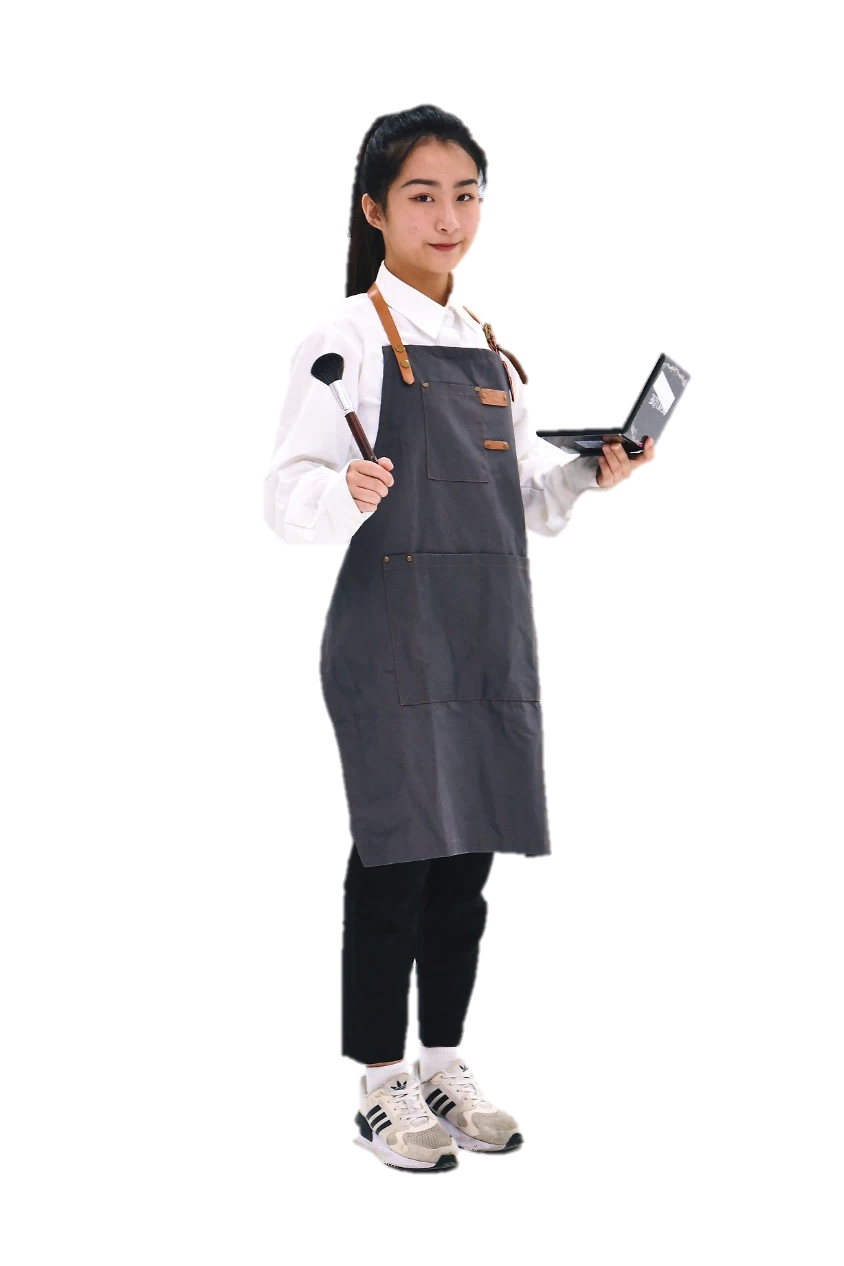 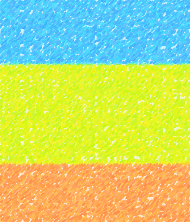 含實技班
含實技班
含實技班
成為專業自信的
                  技職人
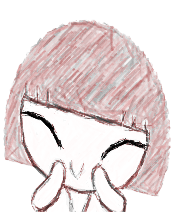 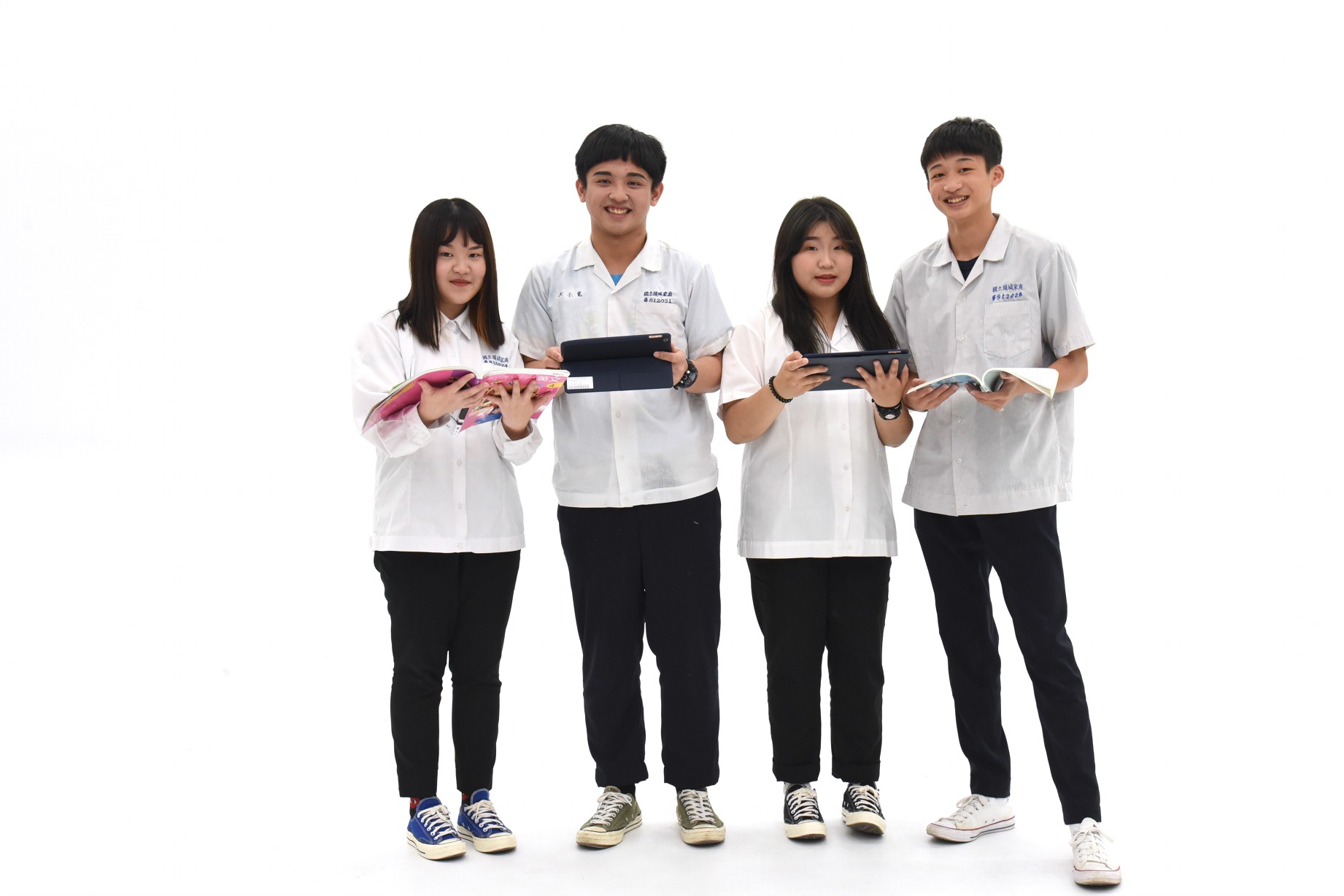 普通科
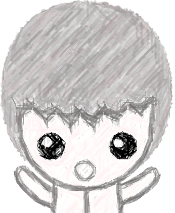 多元發展/
學術研究/
人才
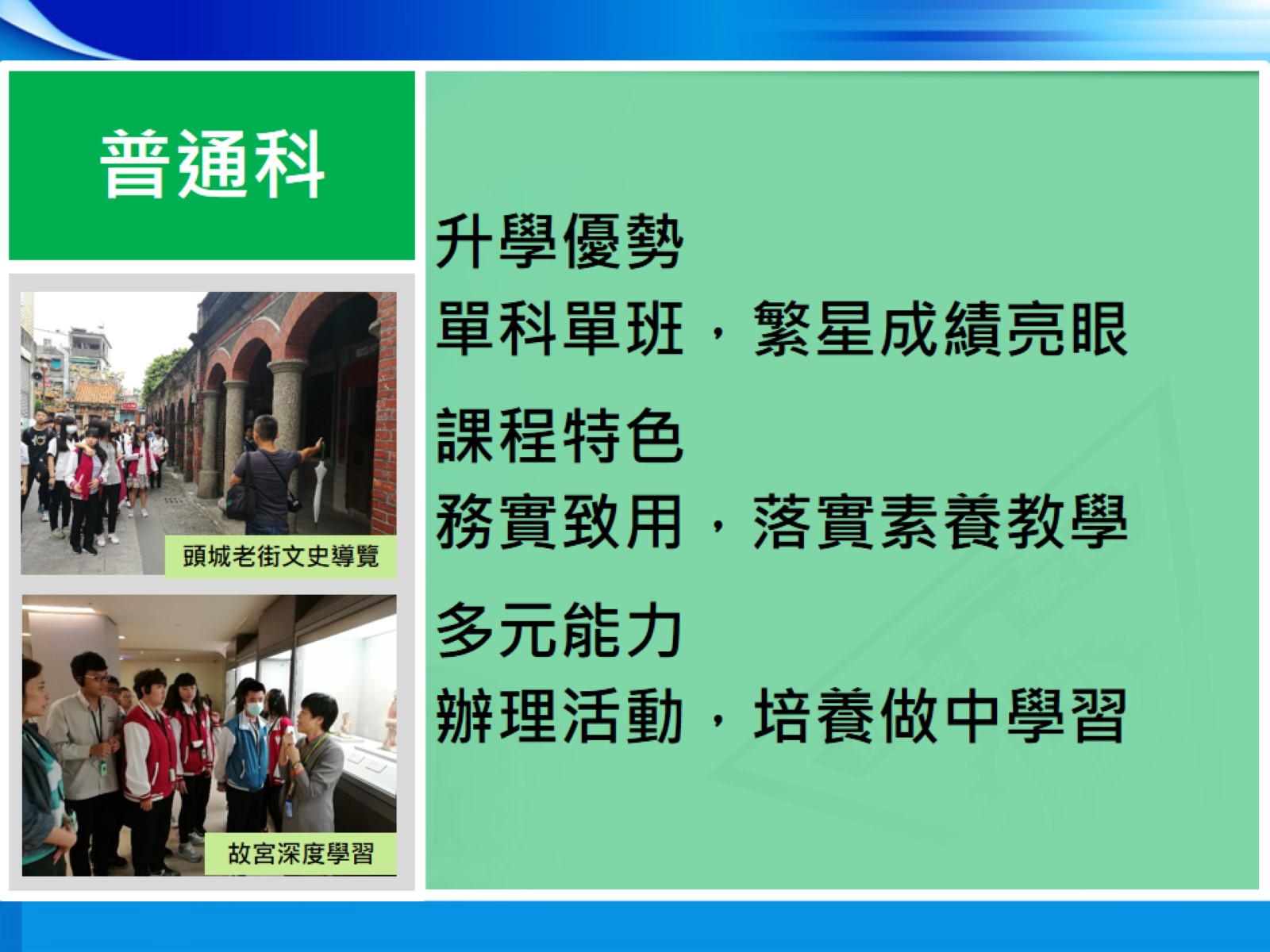 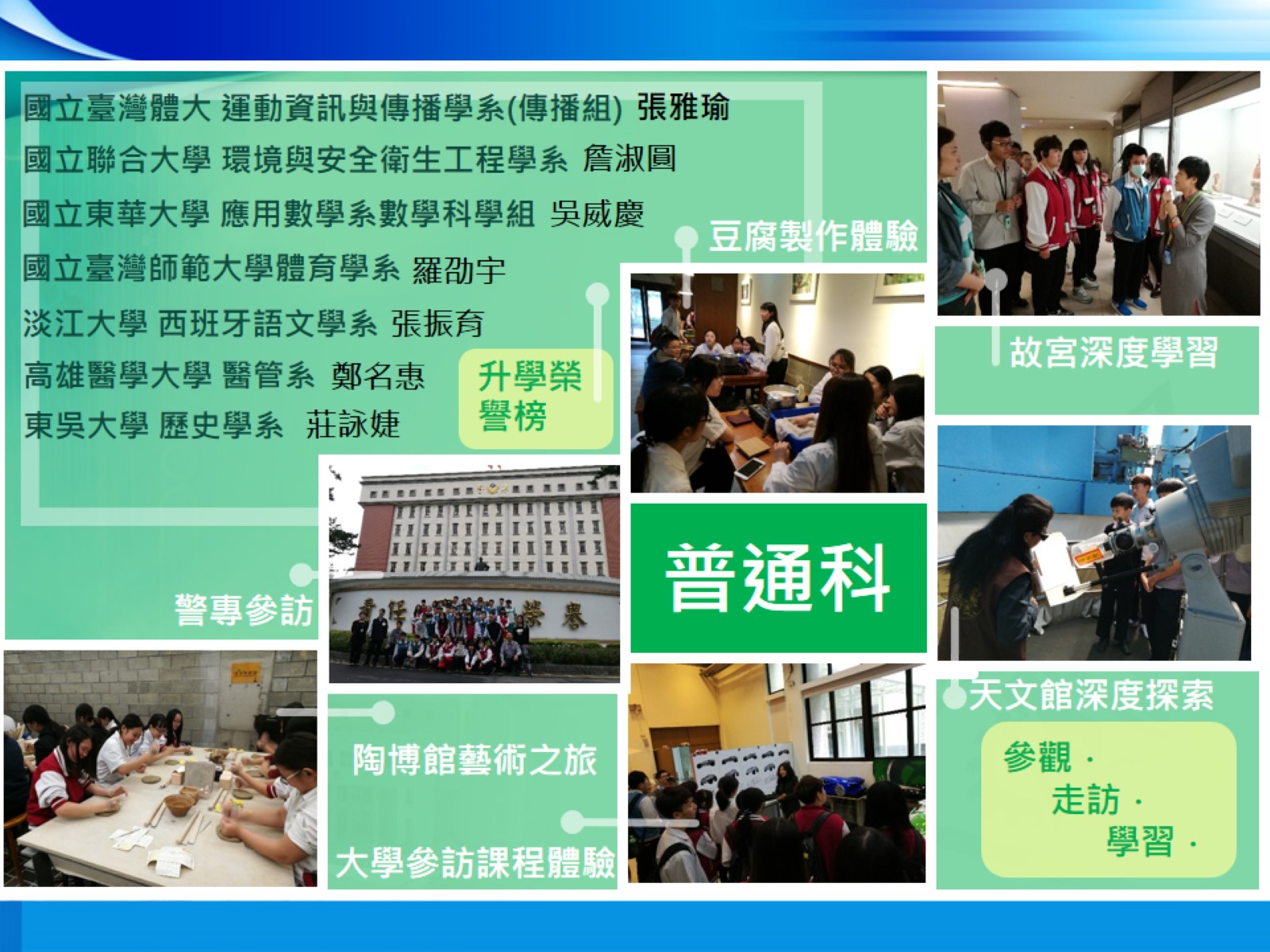 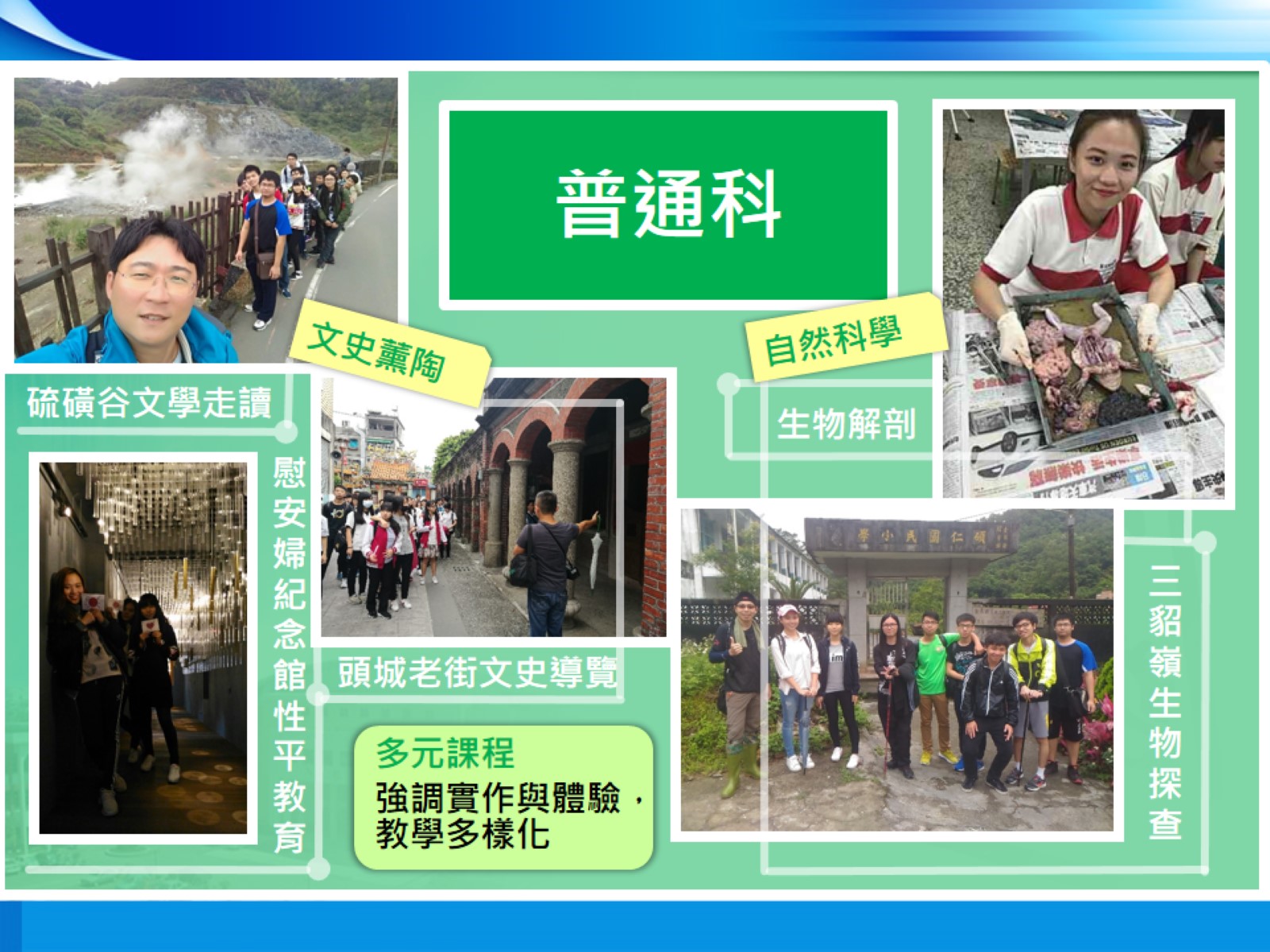 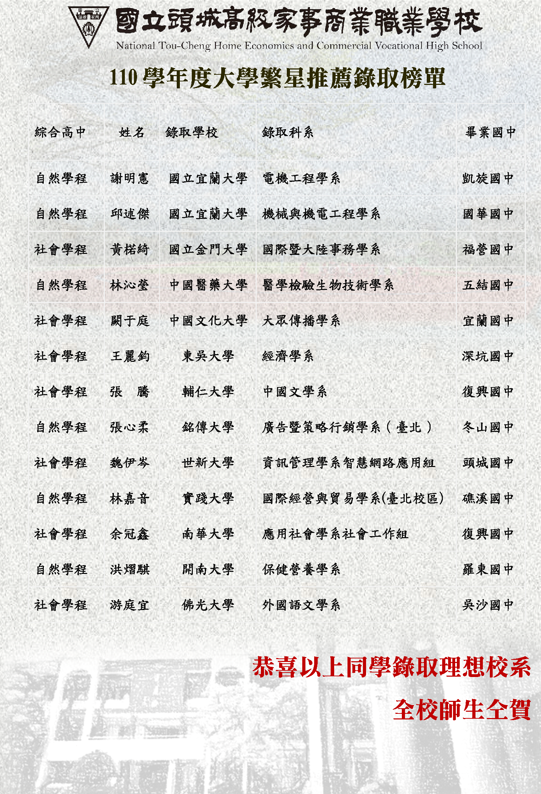 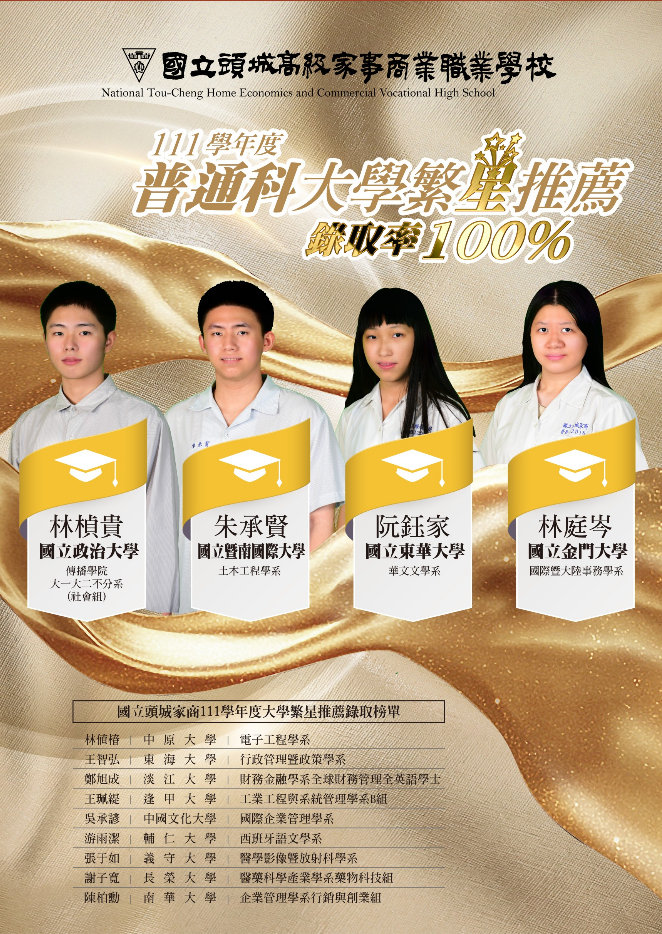 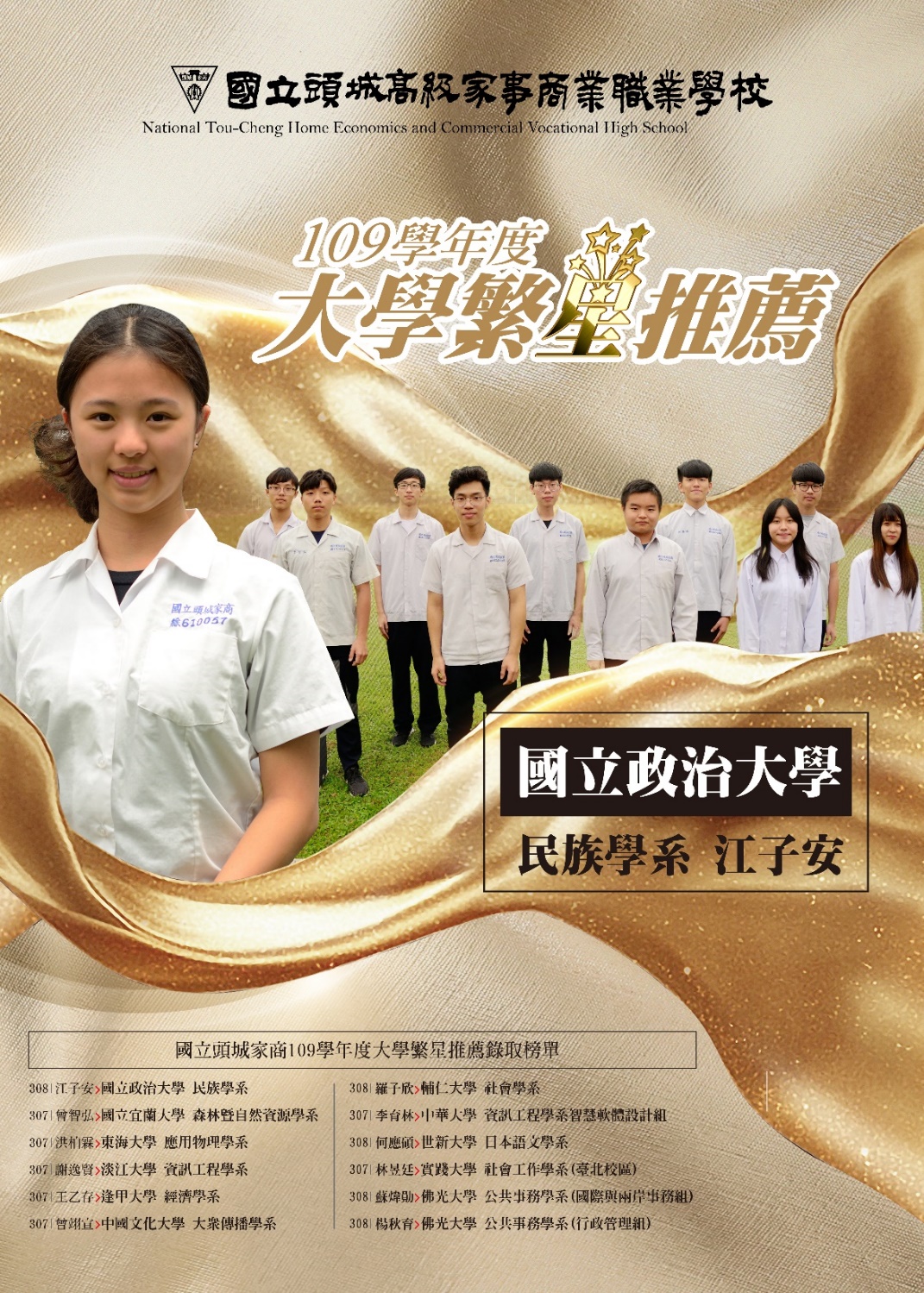 頭 城
家 商
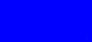 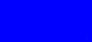 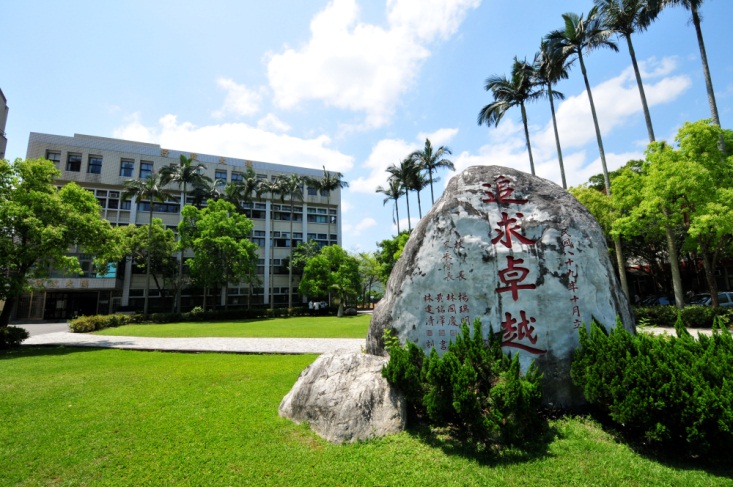 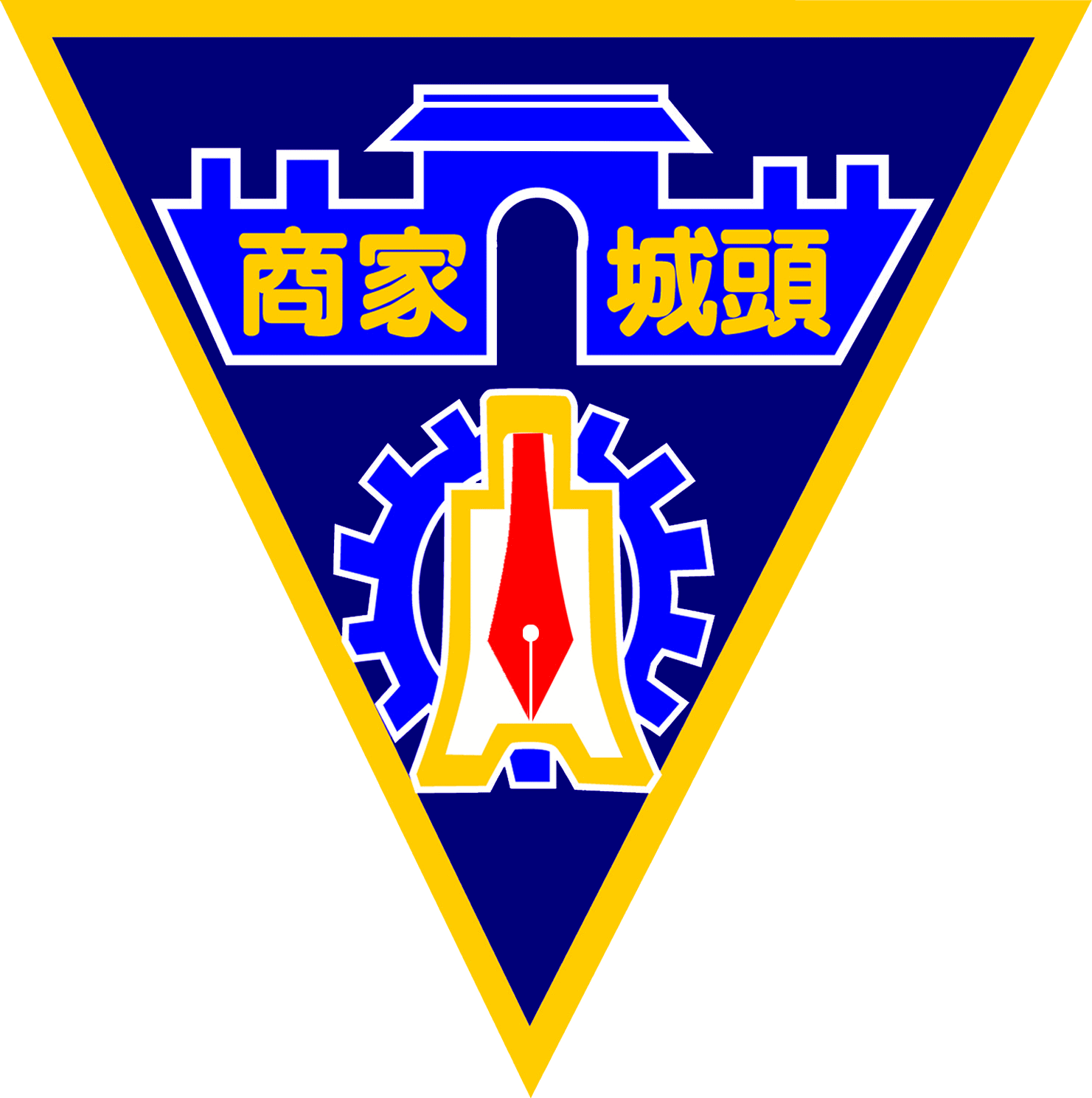 陶冶品格力
激發創新力
厚植合作力
提升行動力
簡報完畢．敬請指教
融合國際力
[Speaker Notes: 感謝大家的協助，以上為實習處的工作報告，謝謝。]